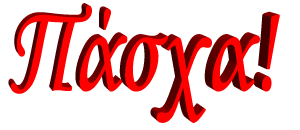 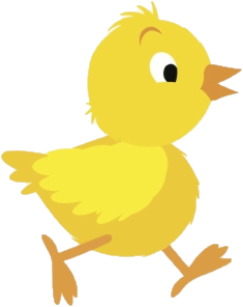 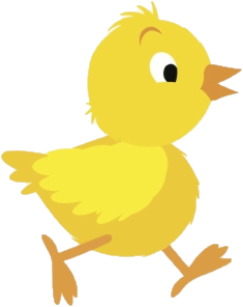 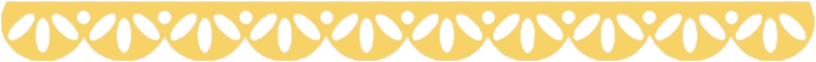 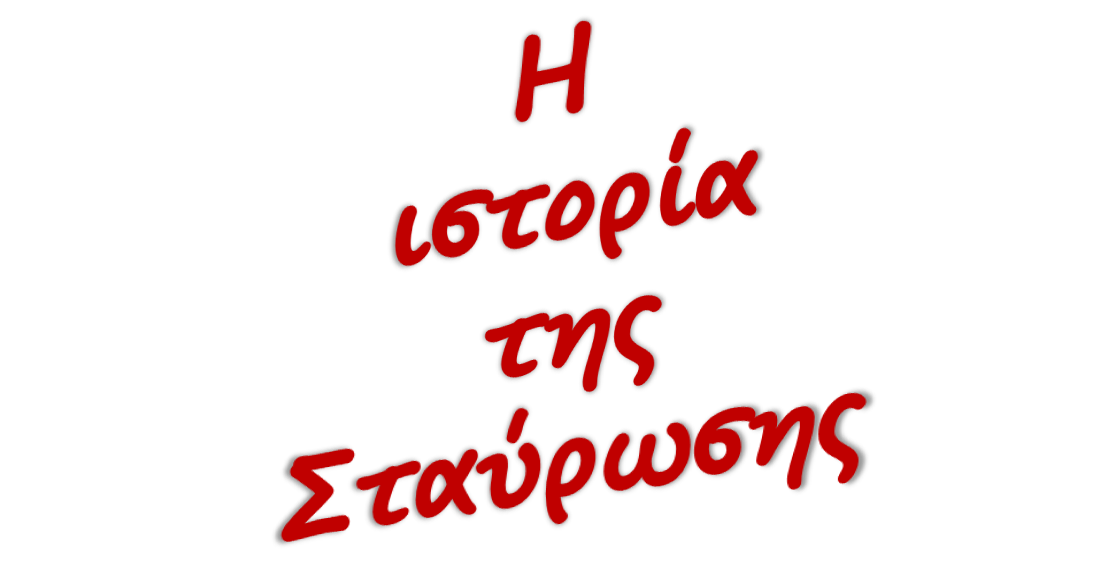 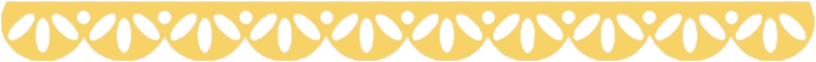 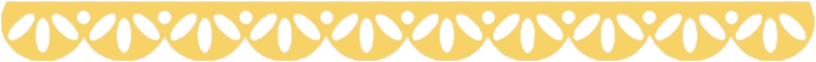 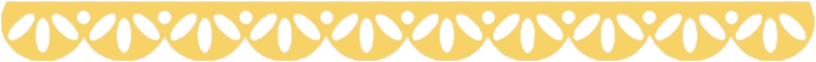 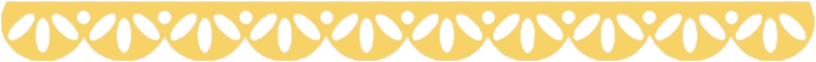 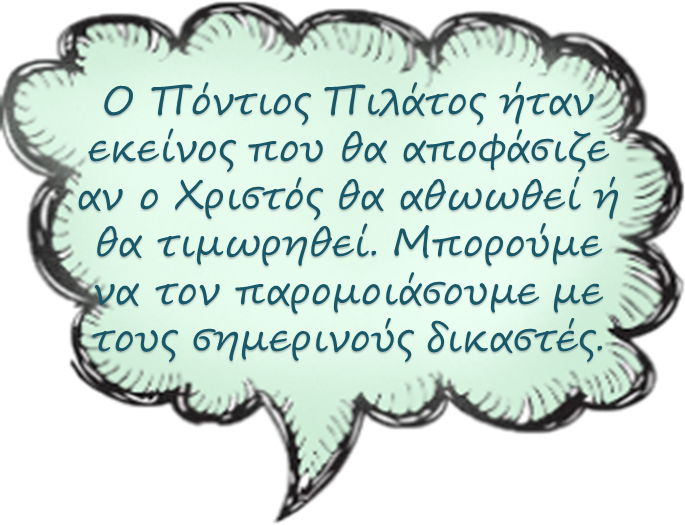 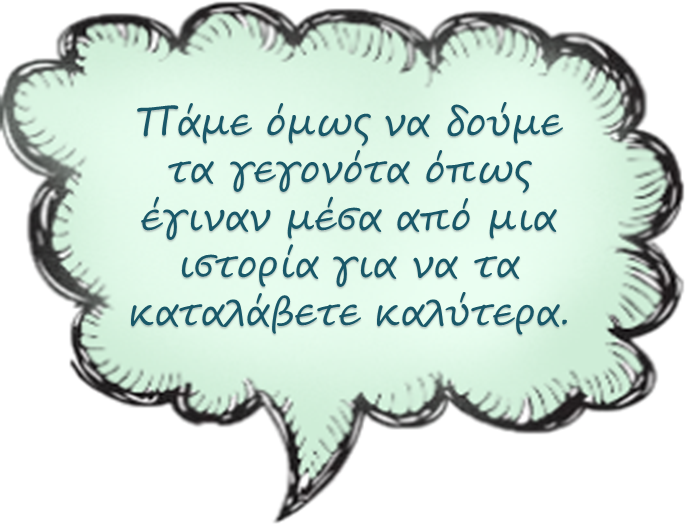 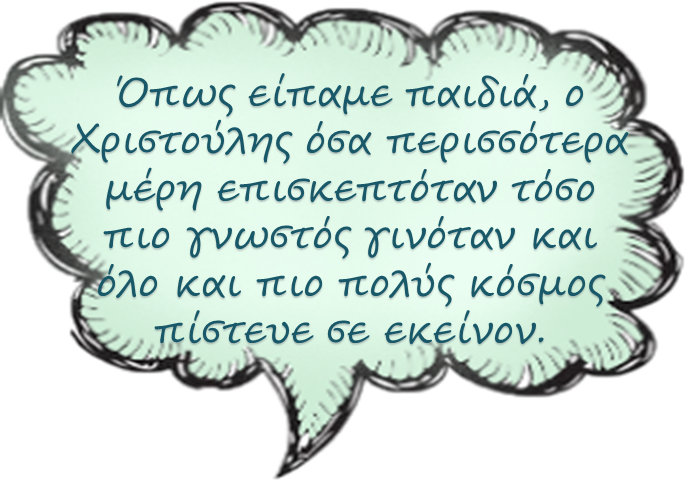 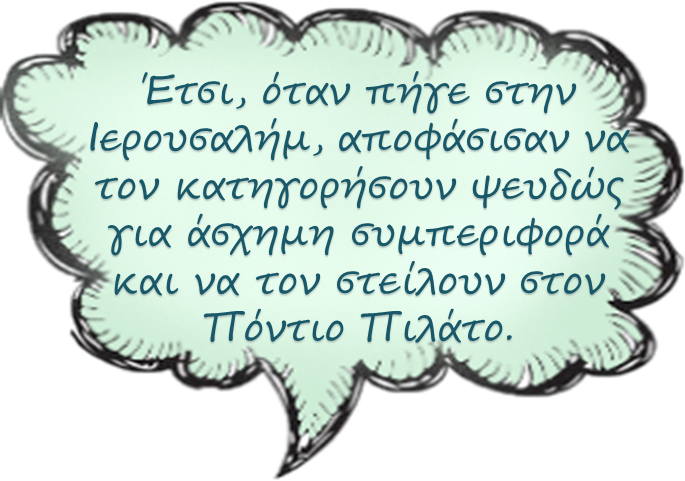 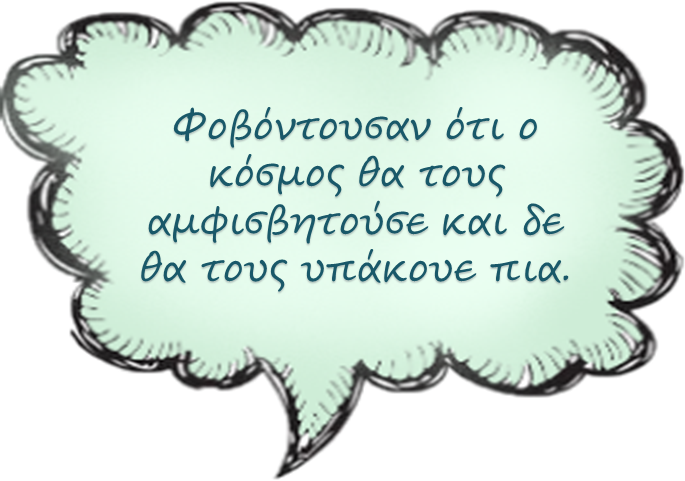 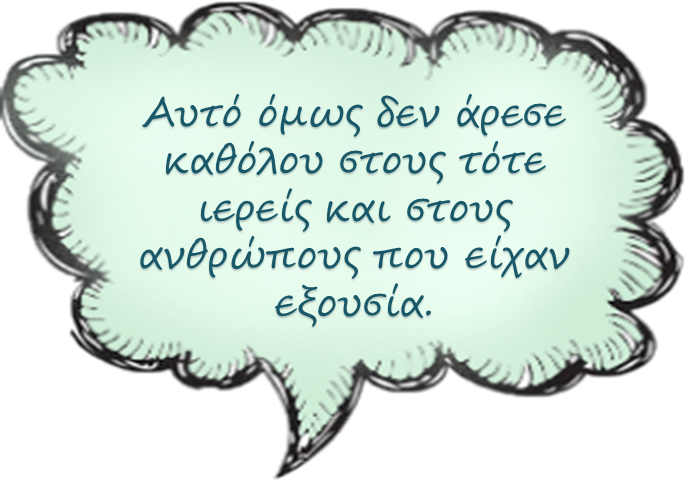 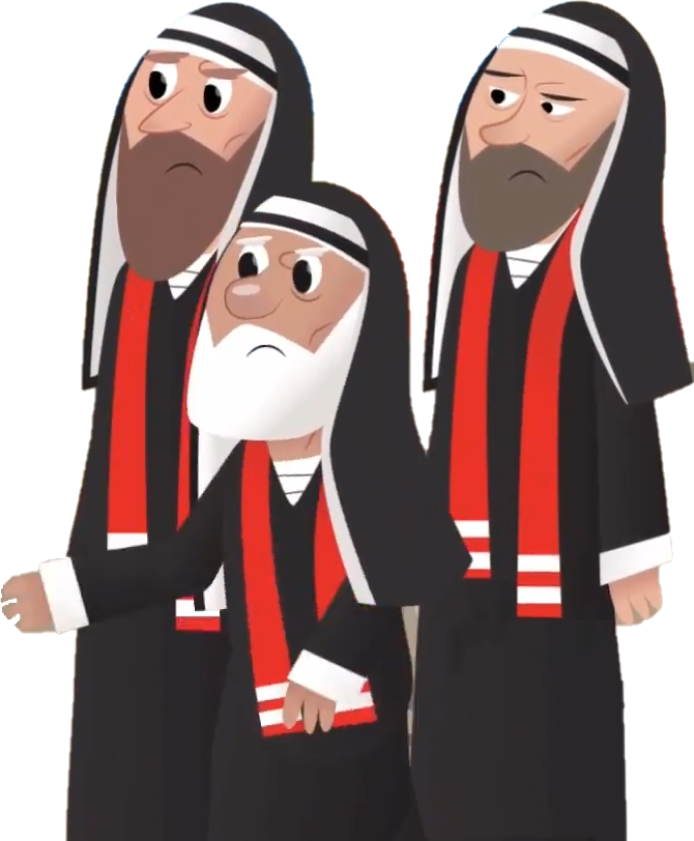 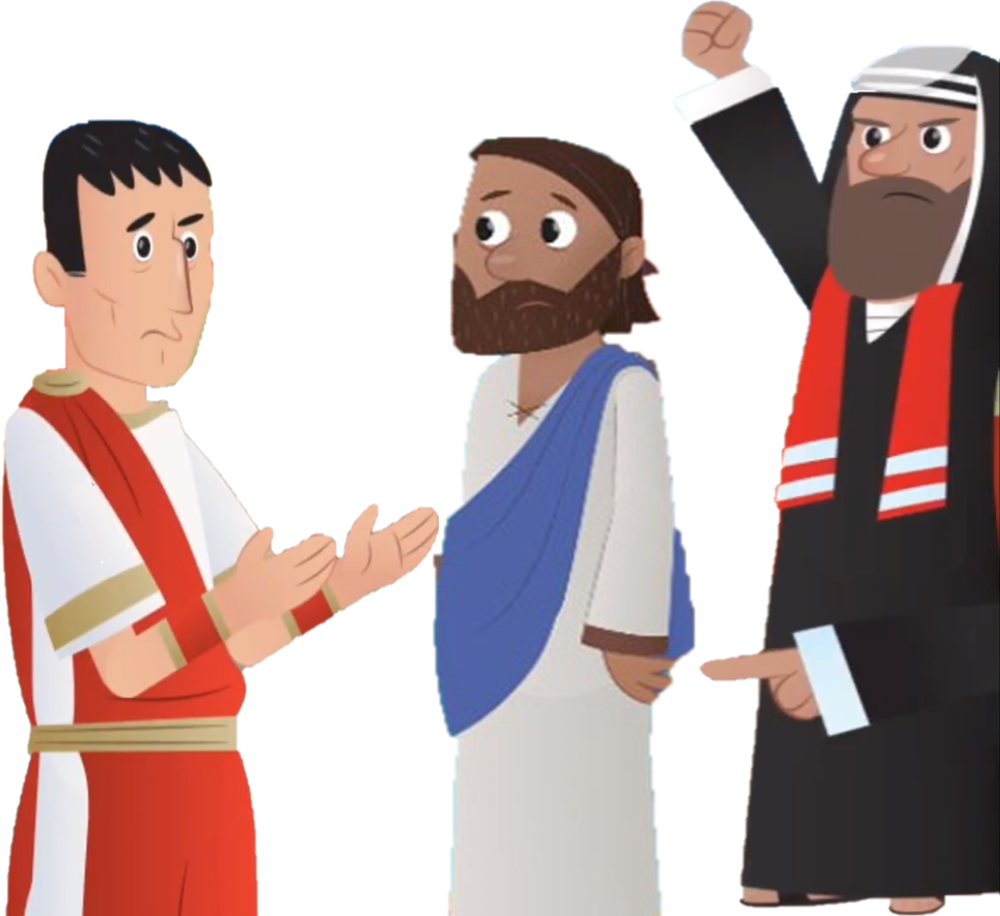 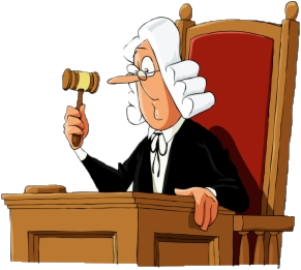 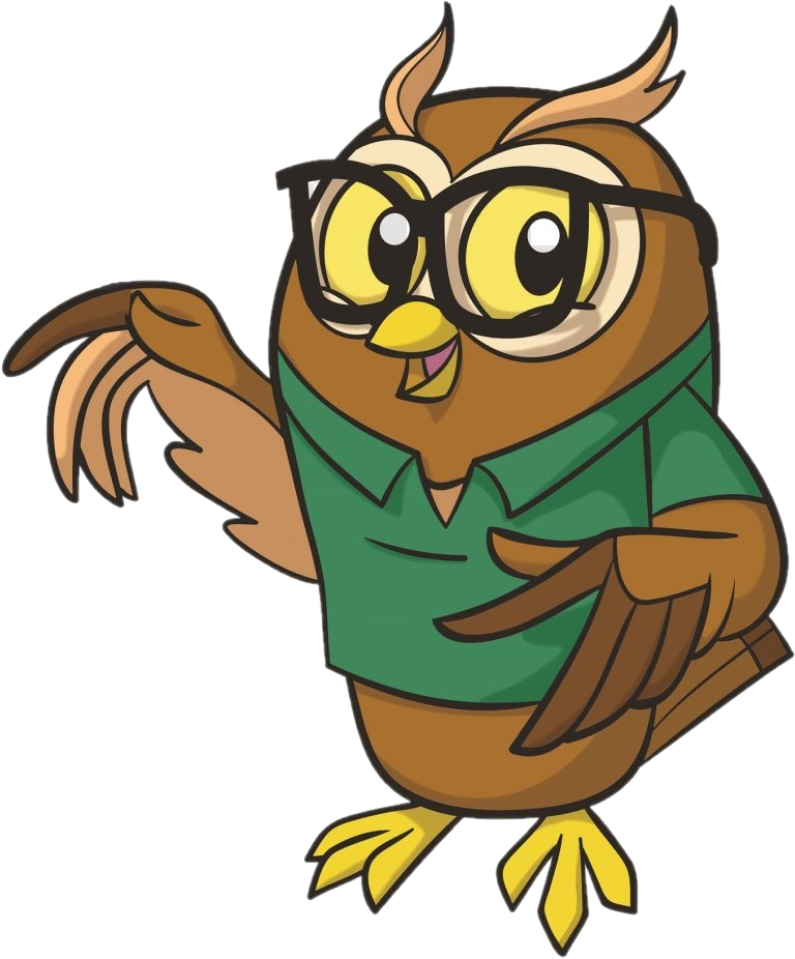 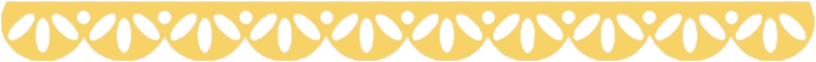 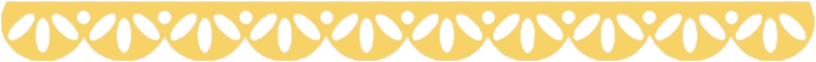 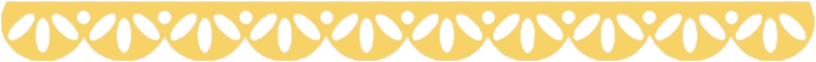 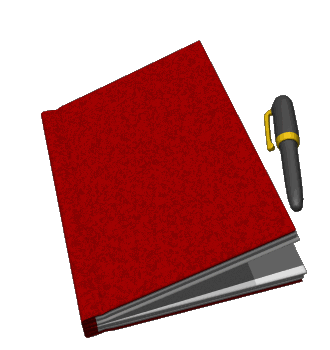 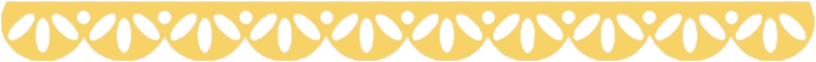 Καινή Διαθήκη
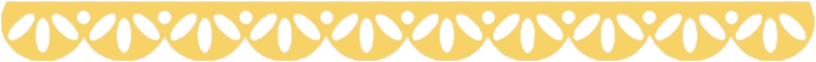 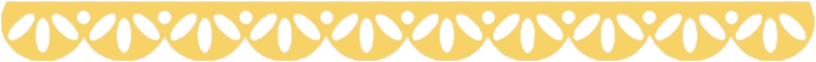 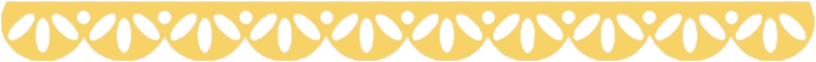 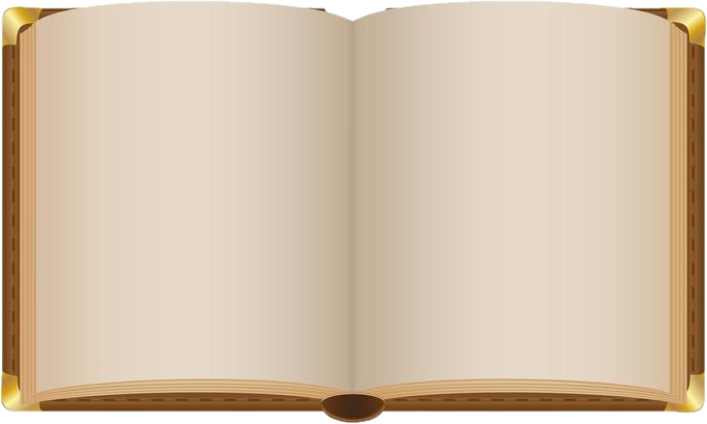 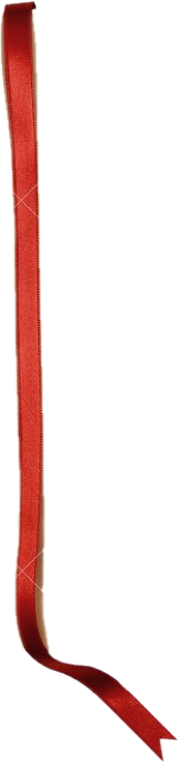 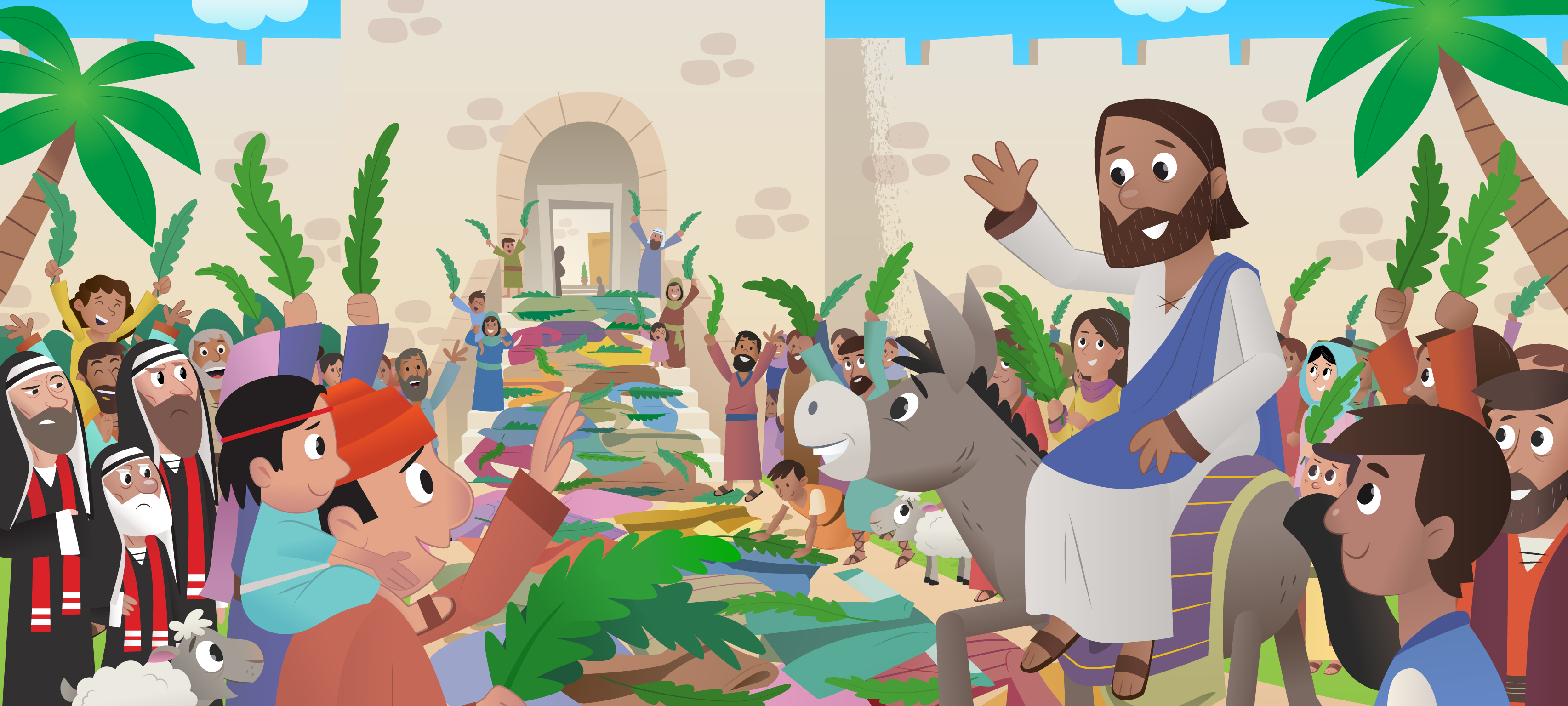 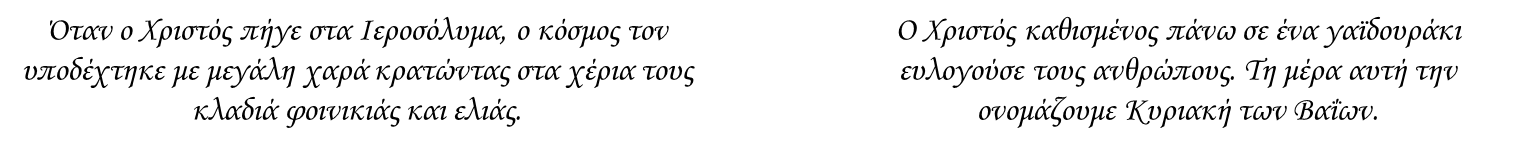 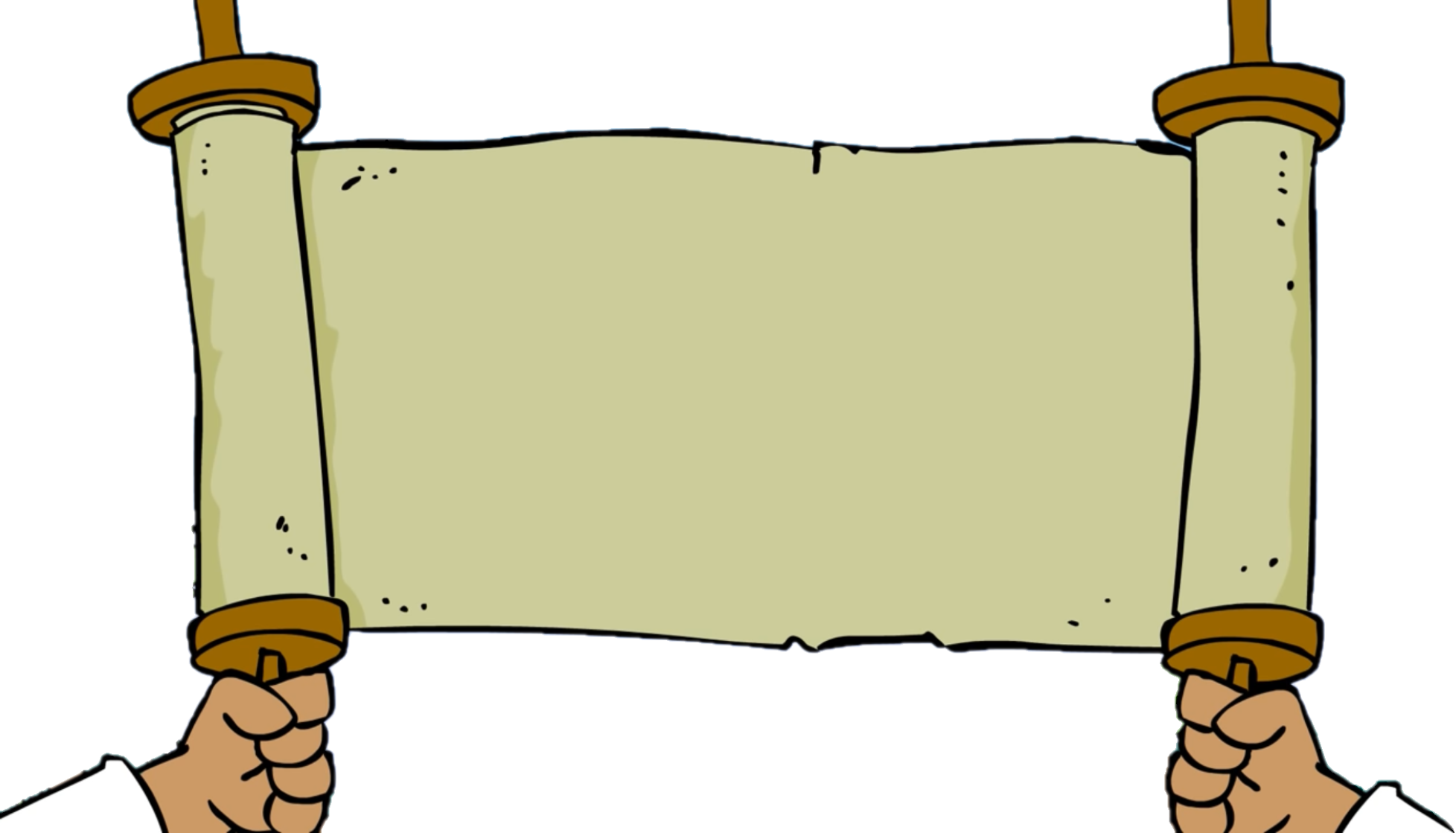 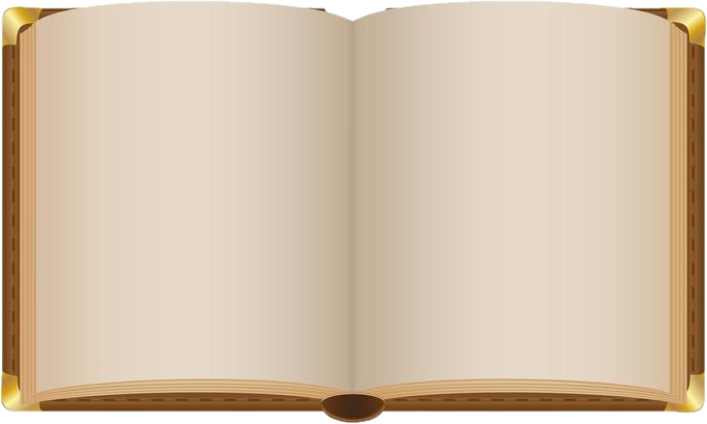 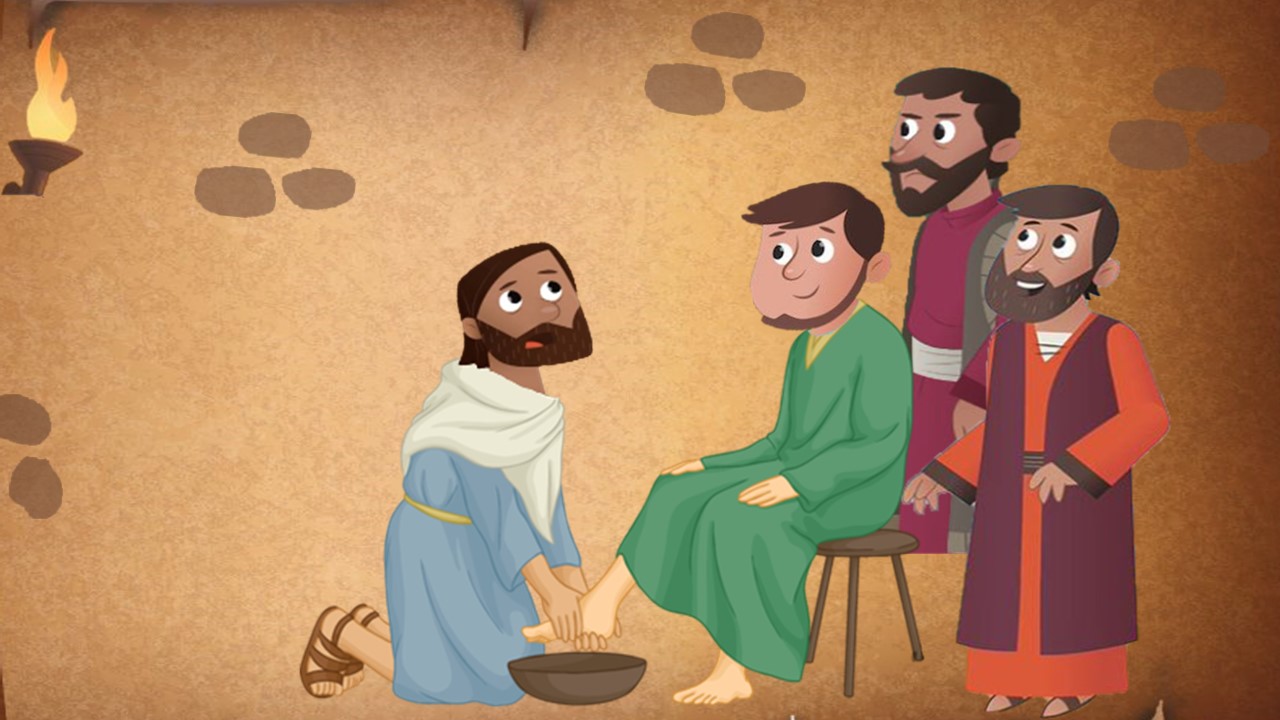 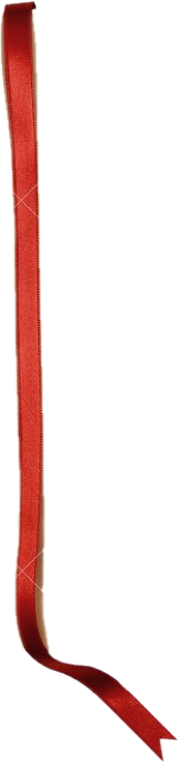 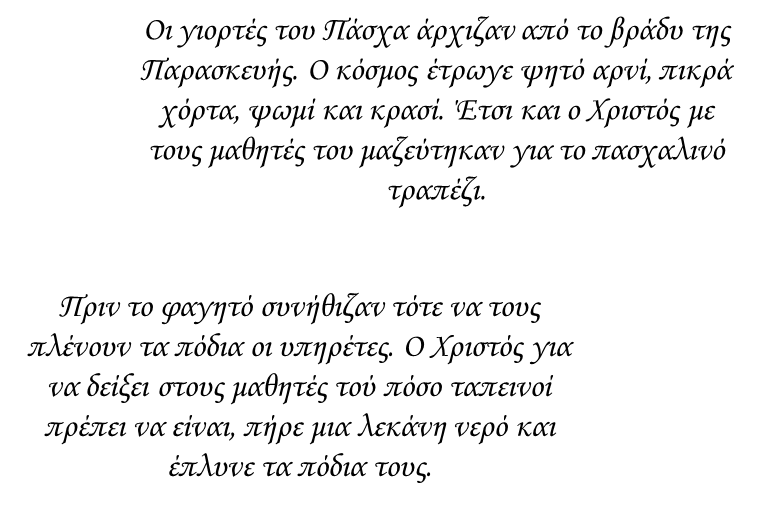 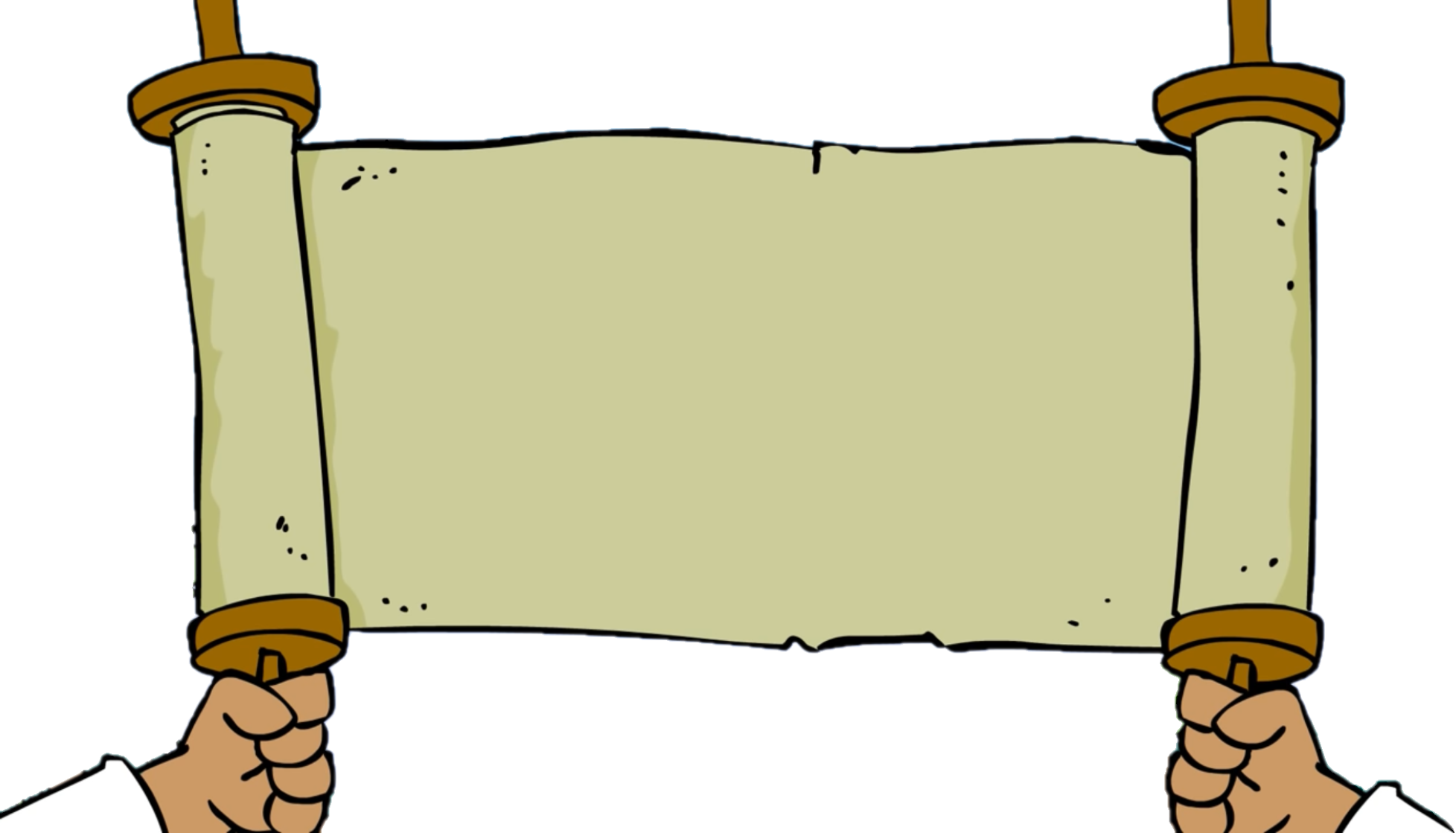 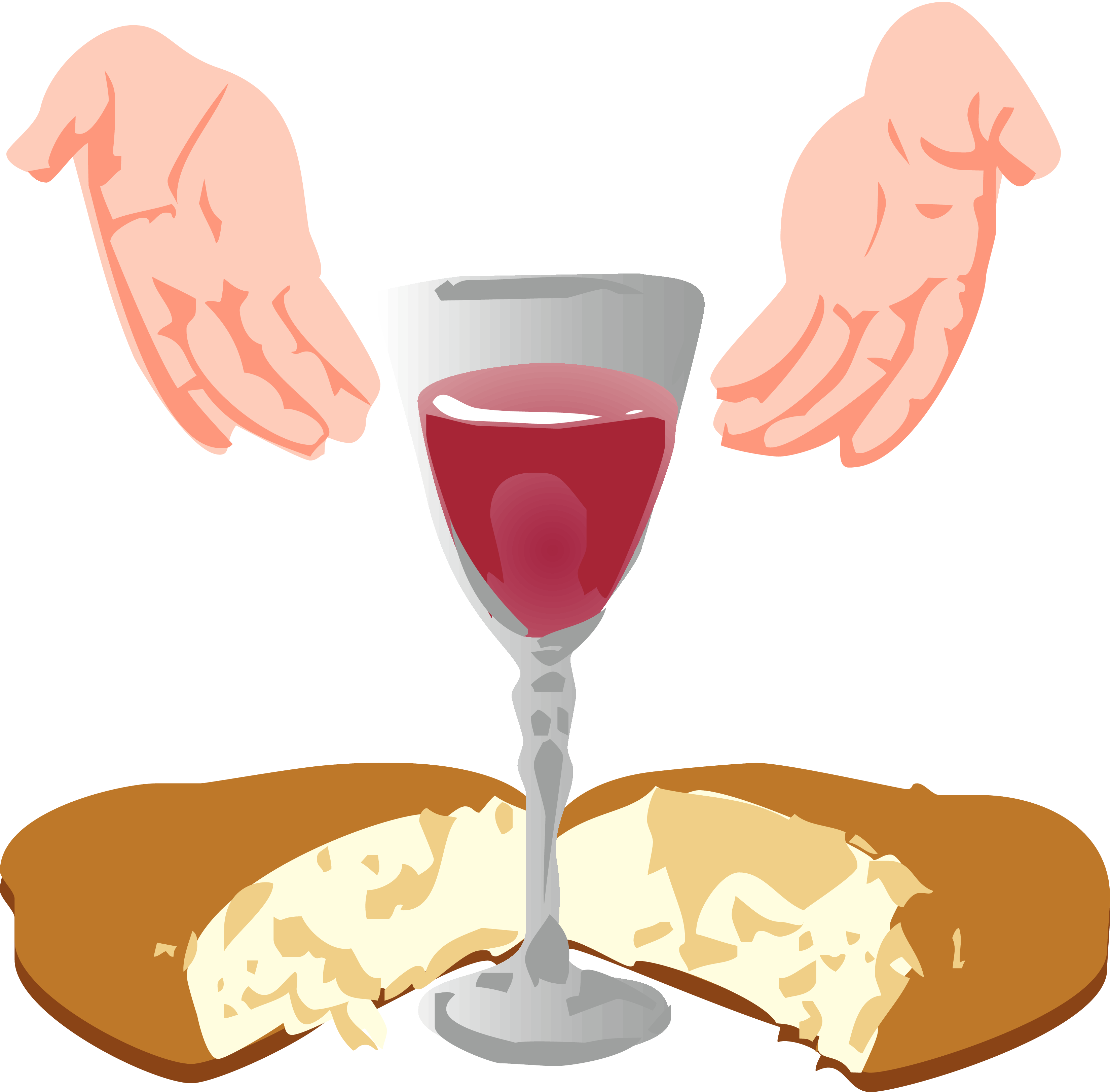 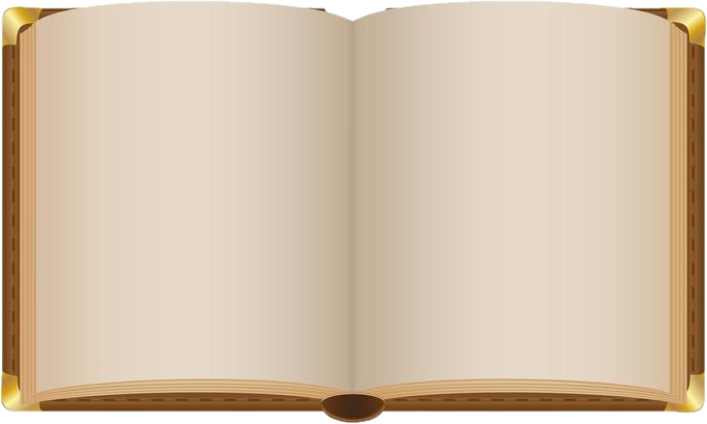 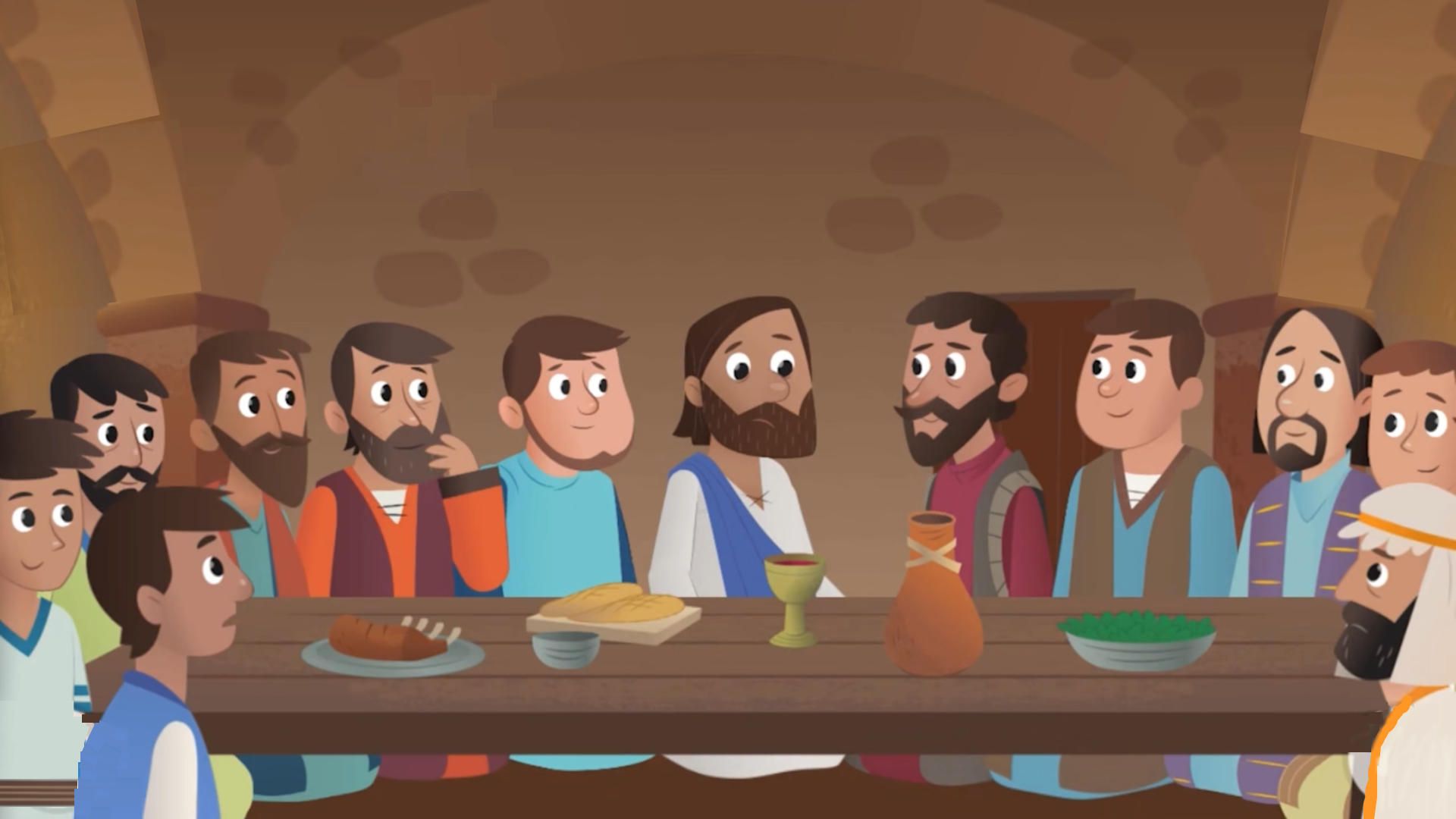 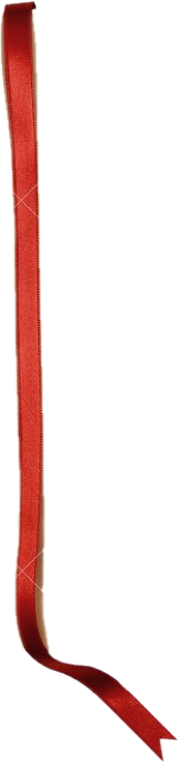 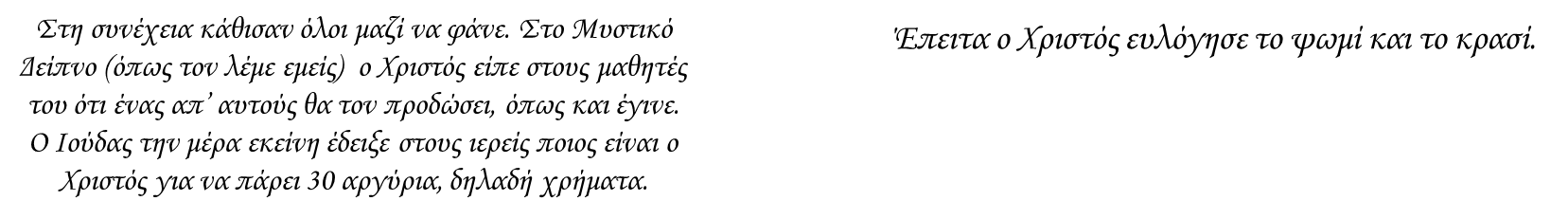 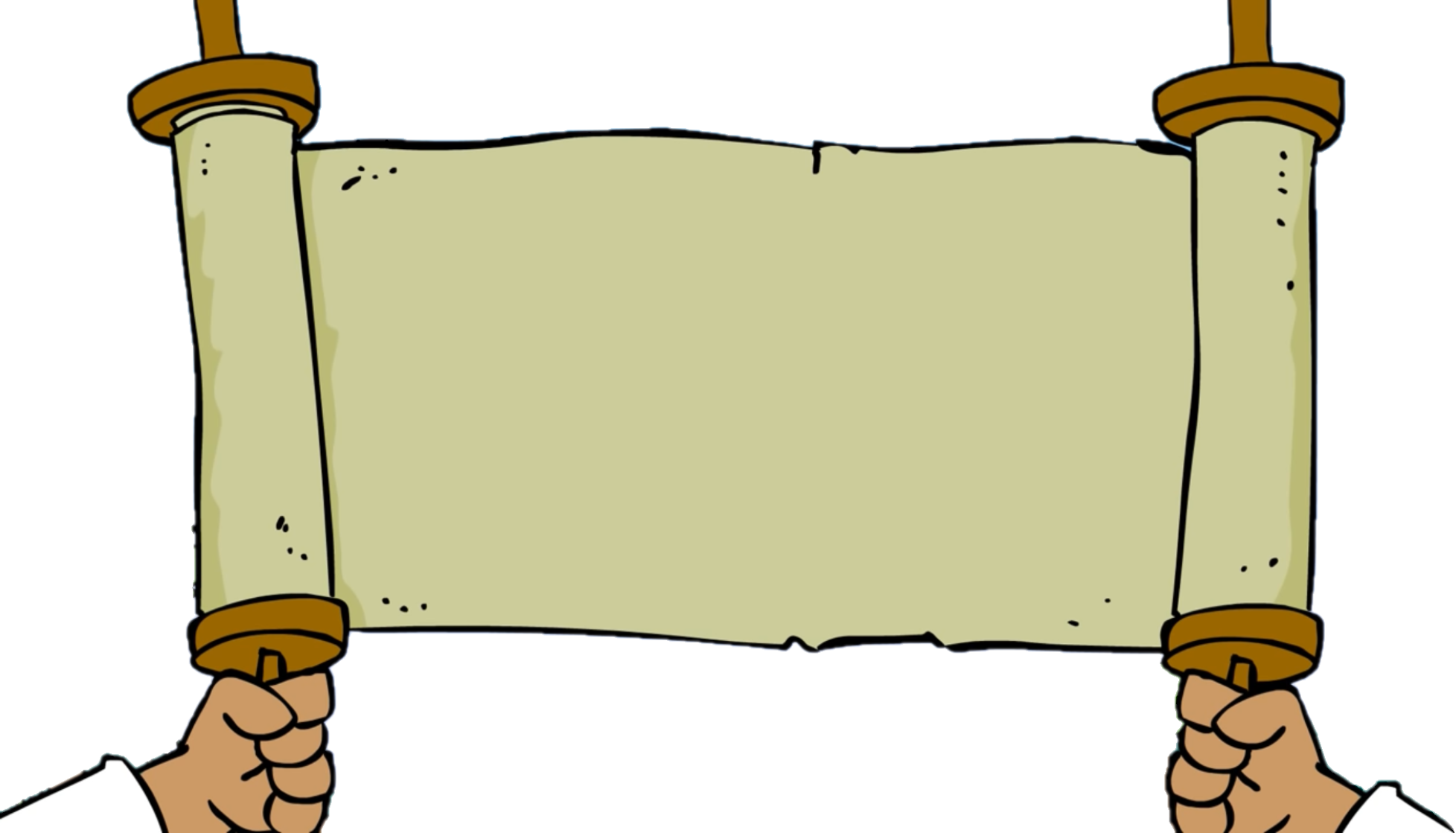 (
)
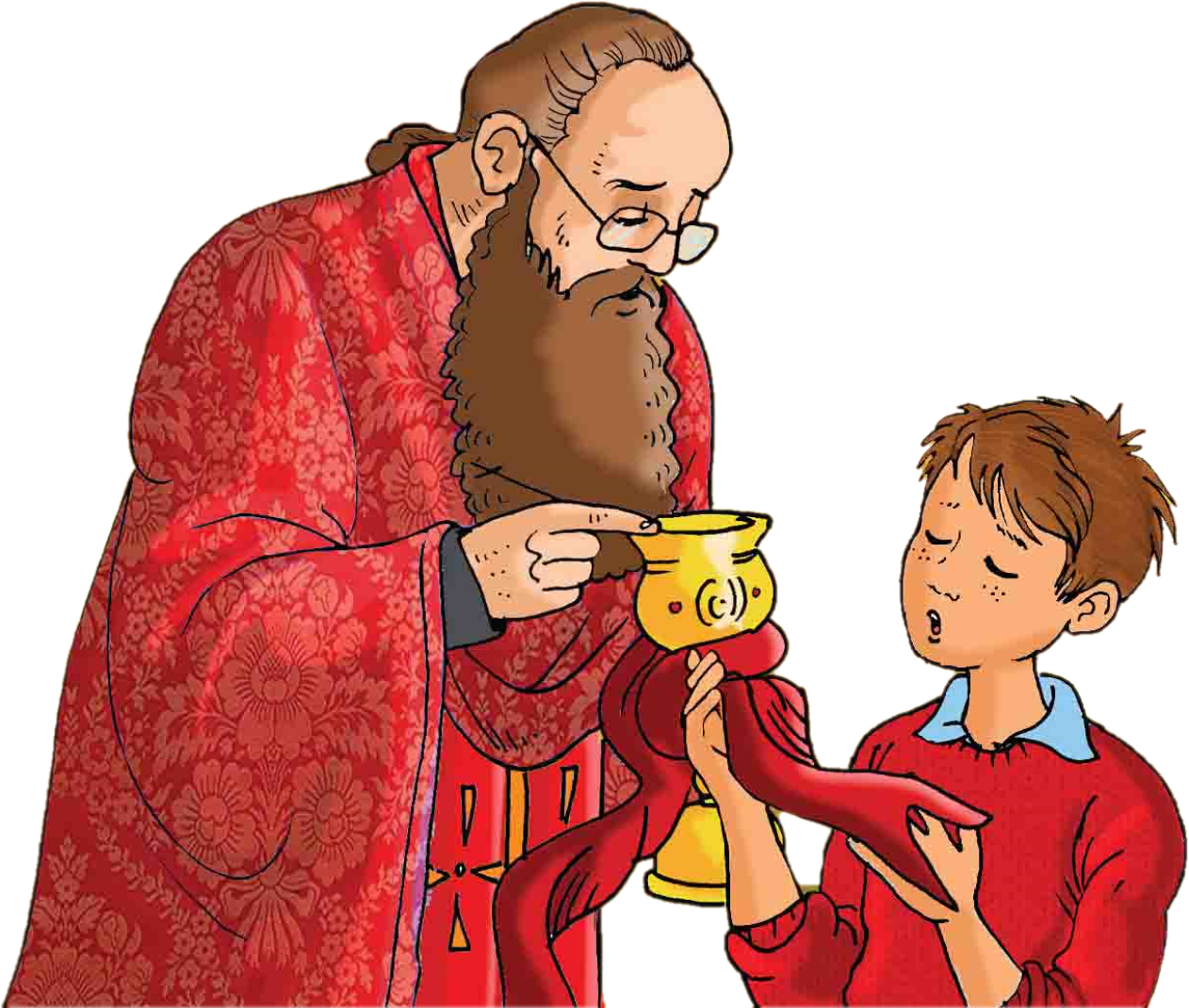 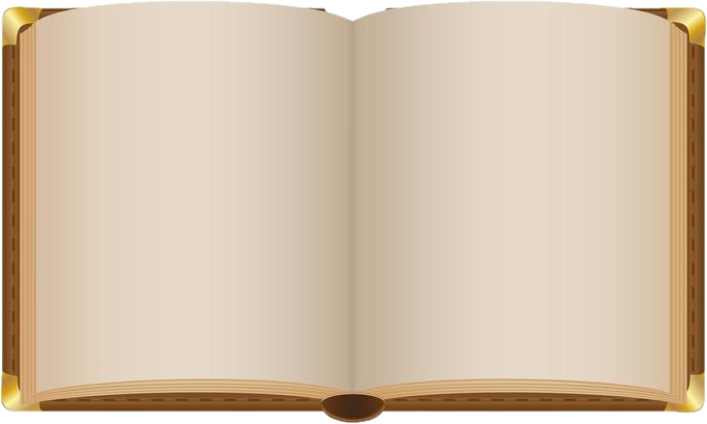 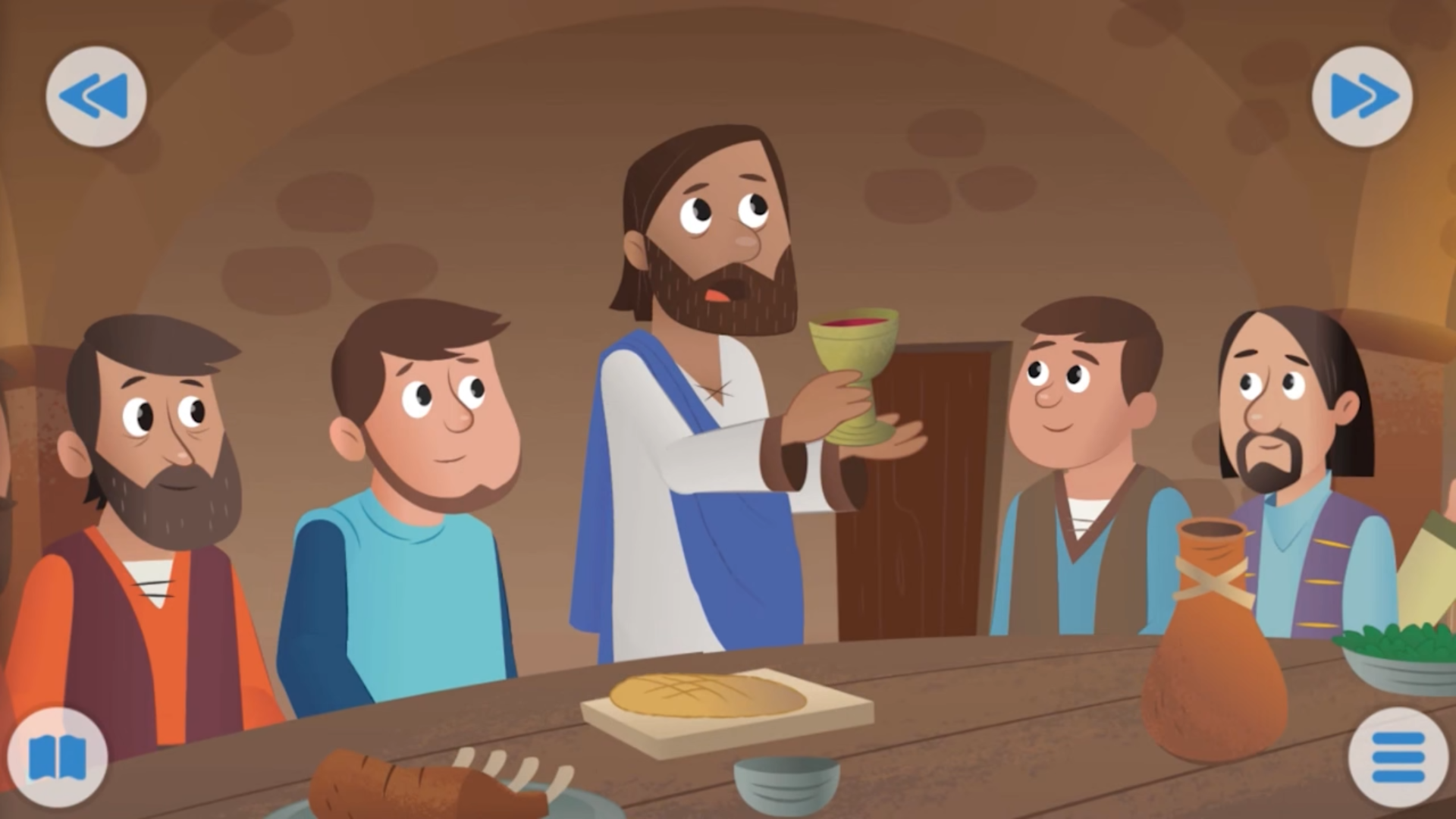 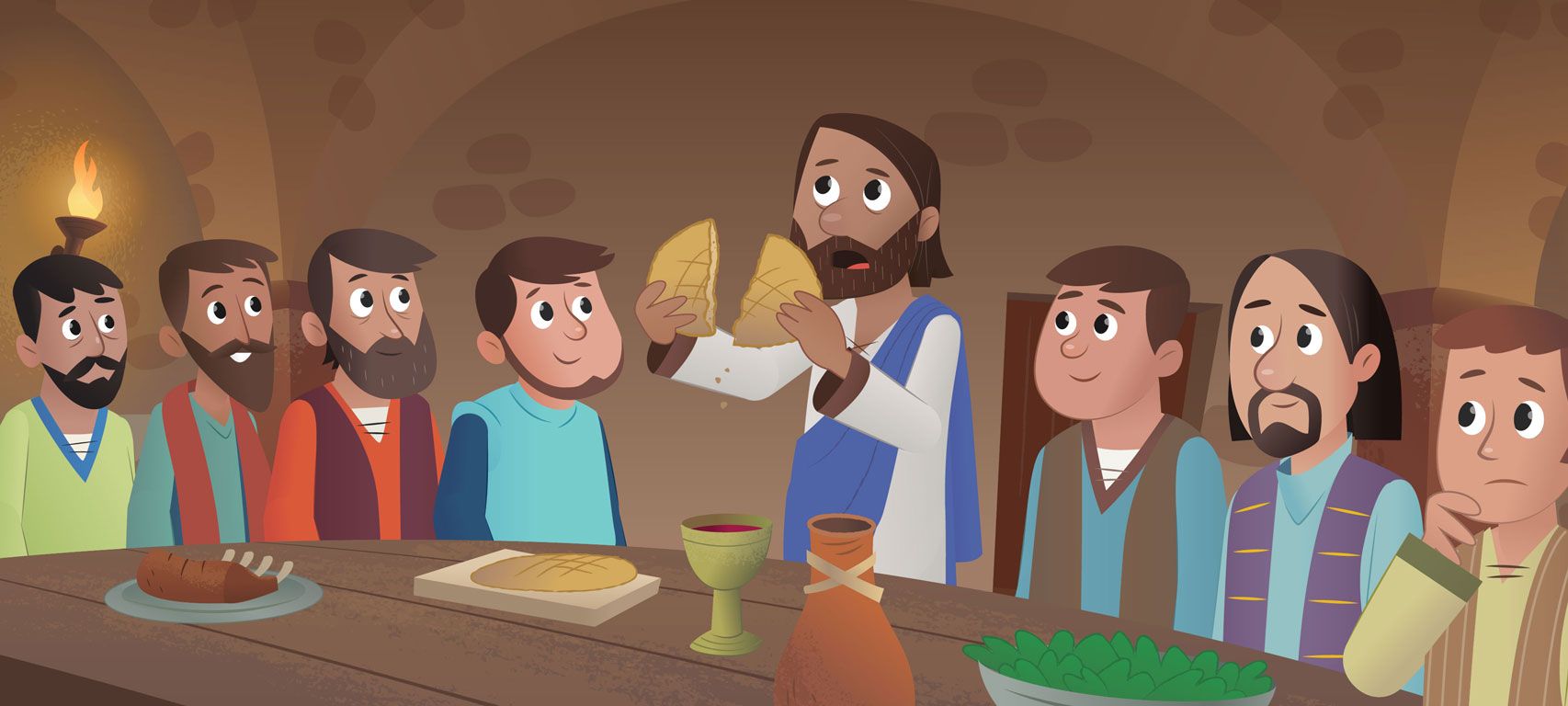 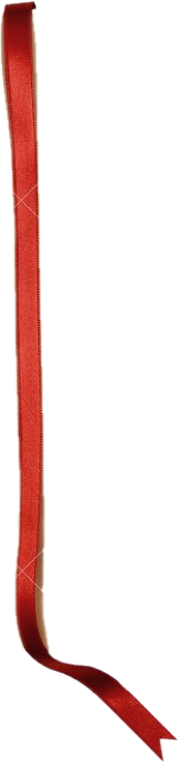 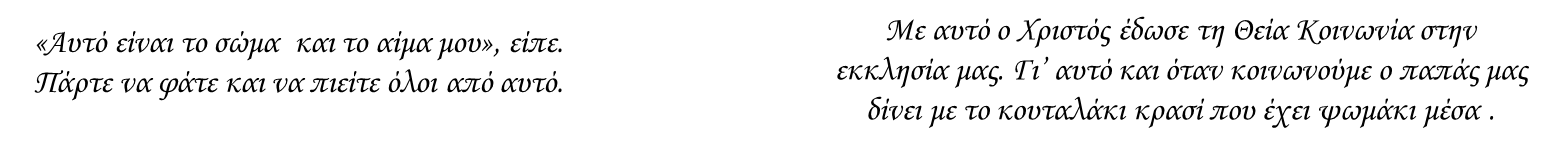 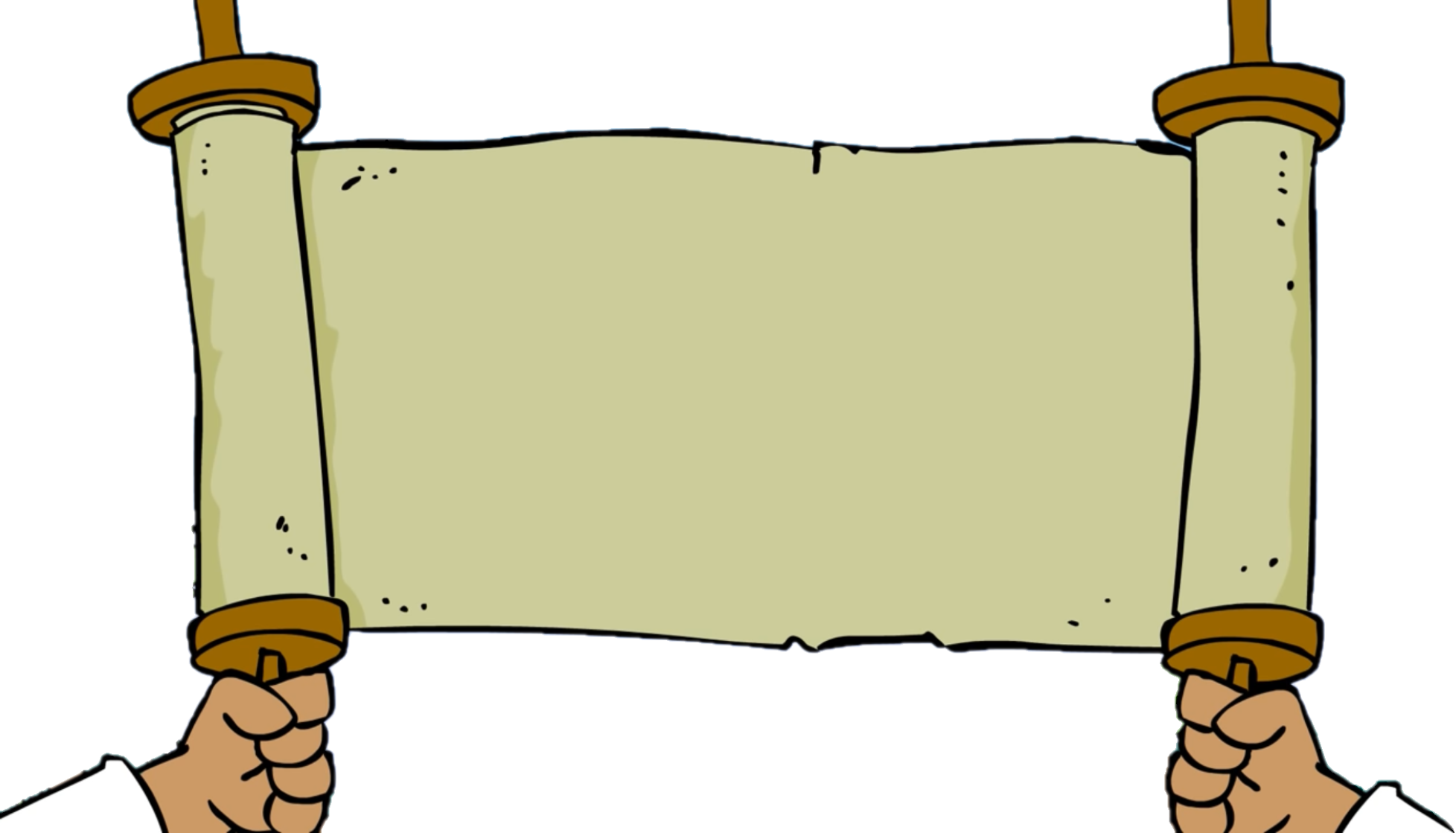 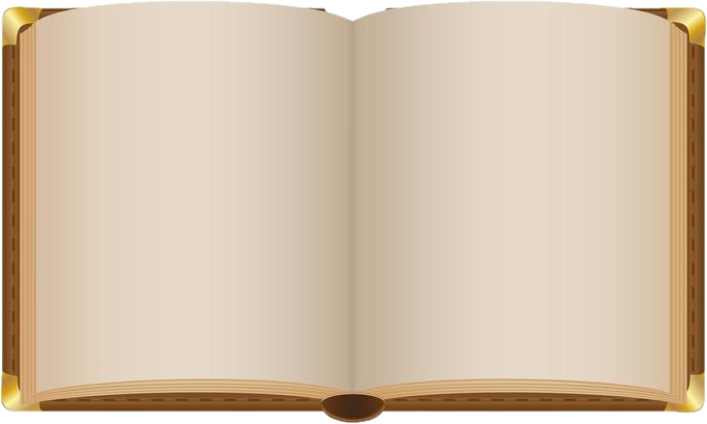 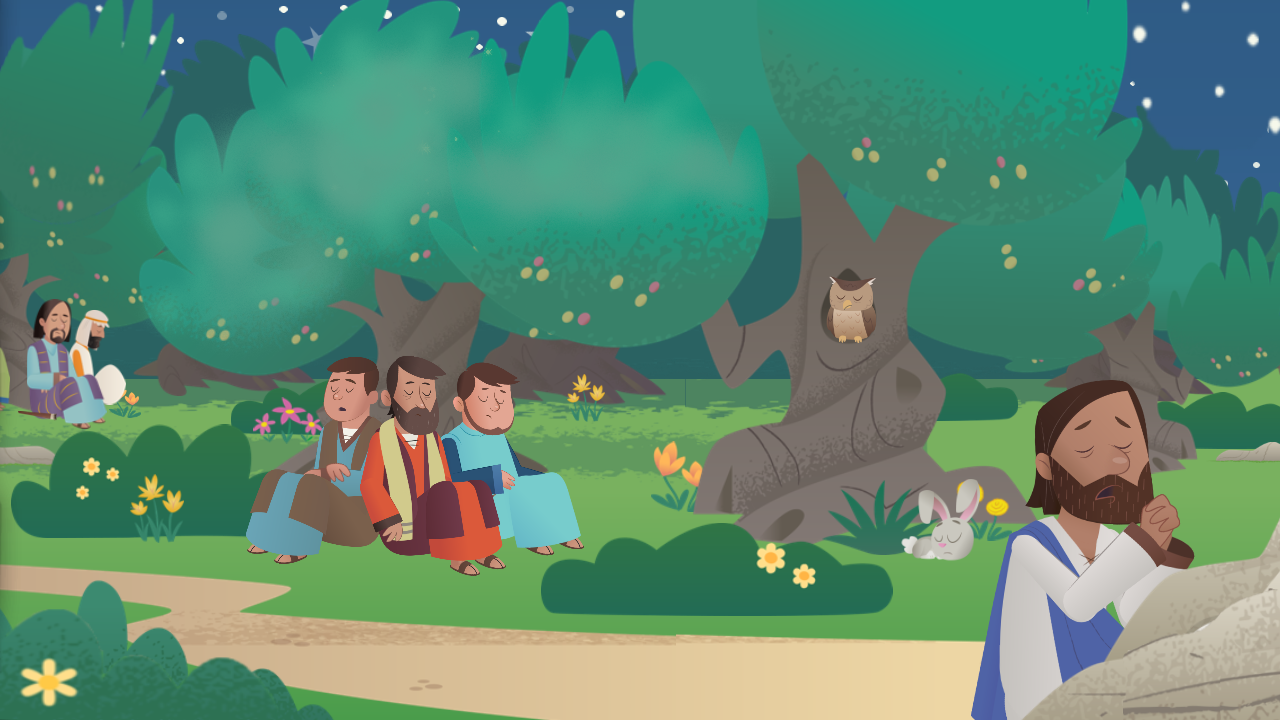 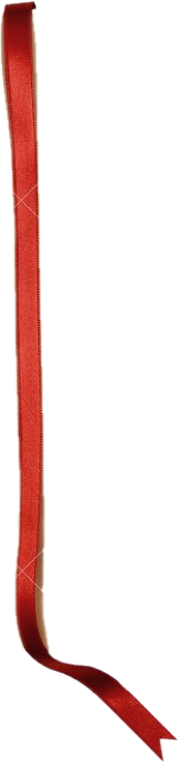 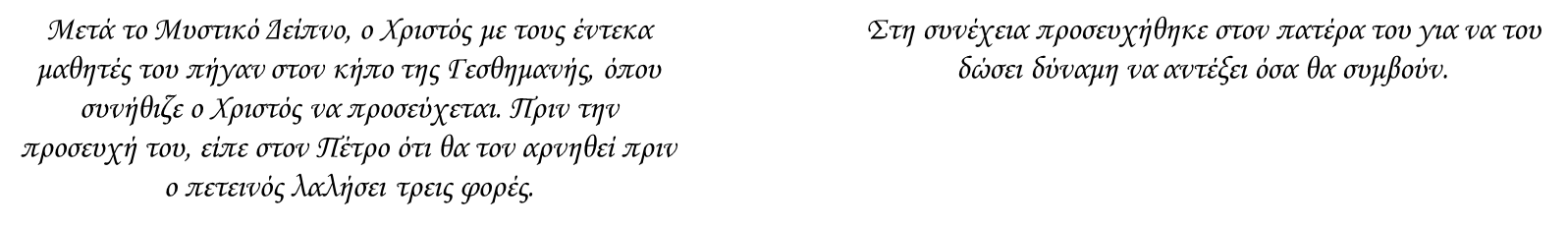 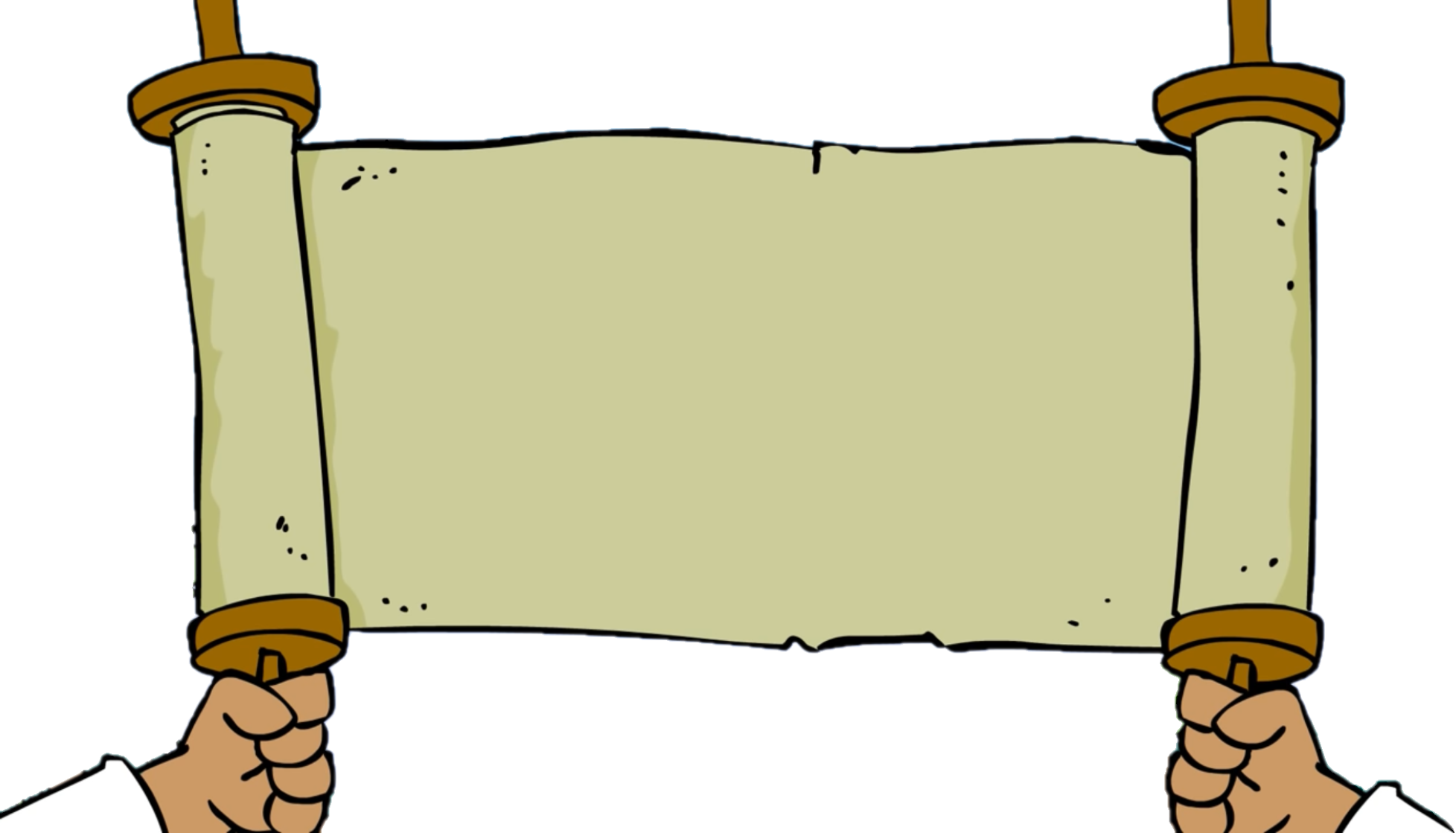 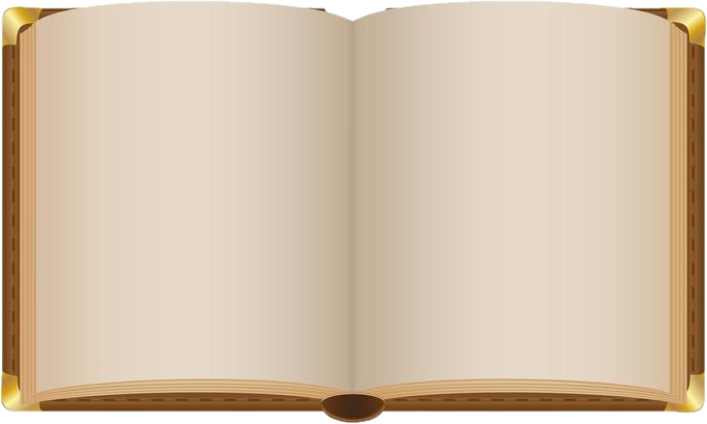 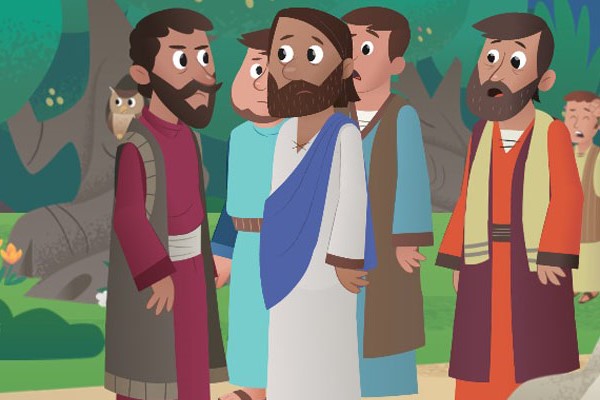 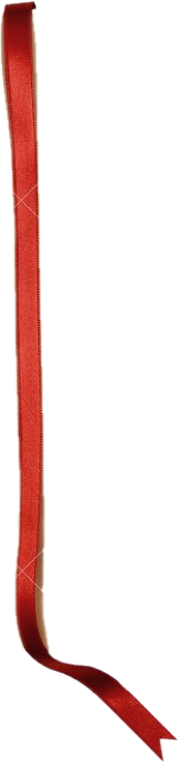 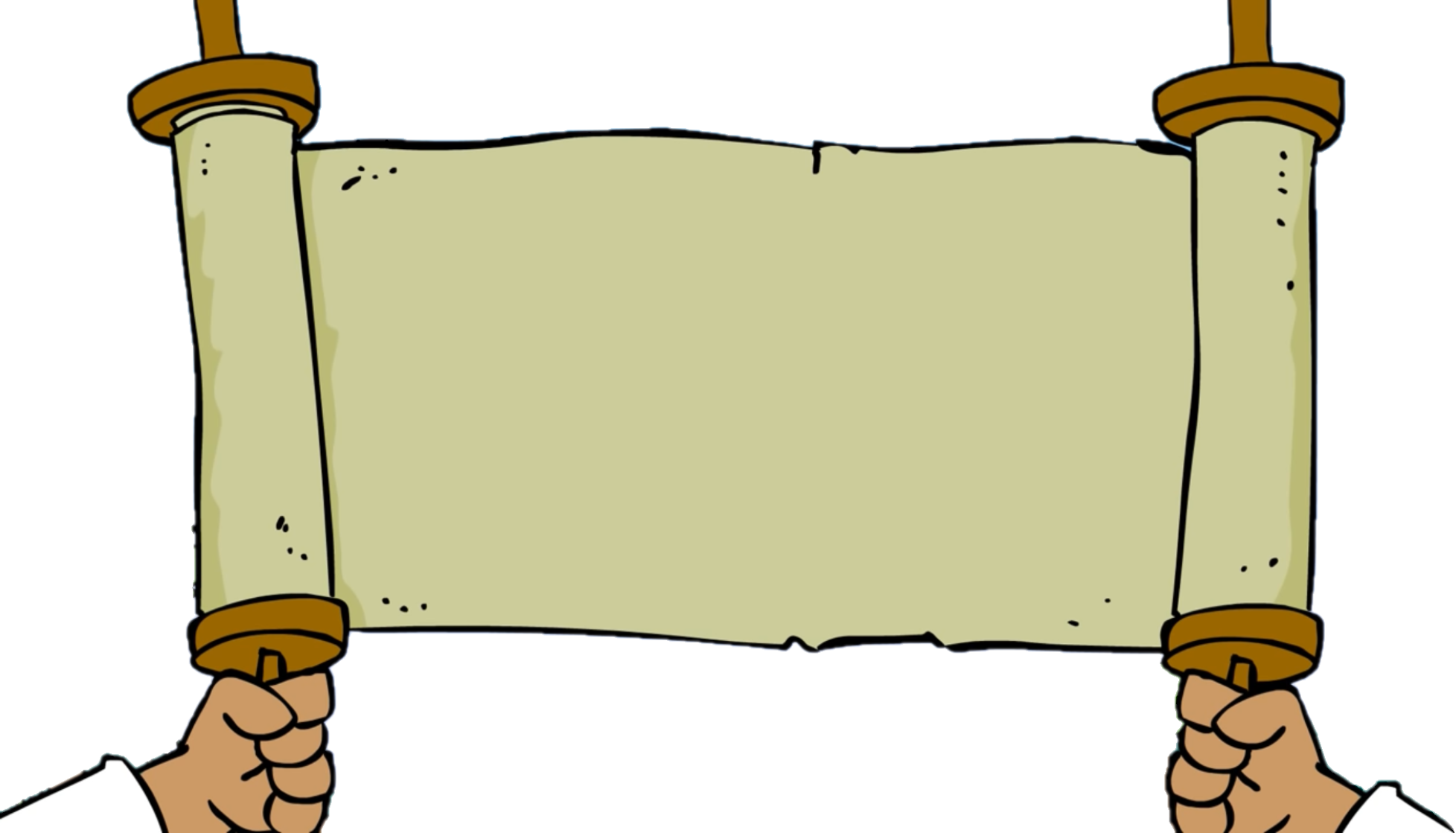 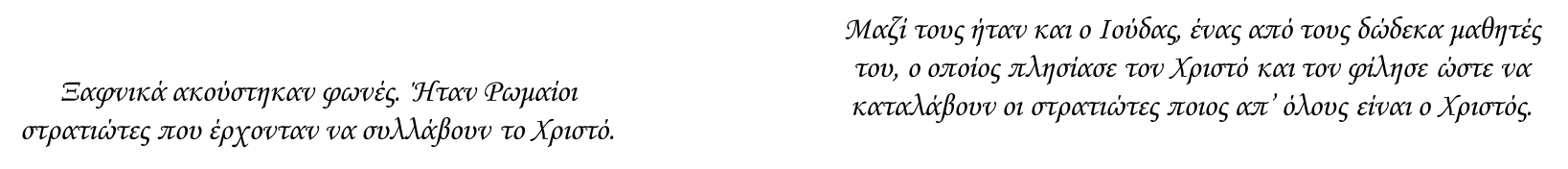 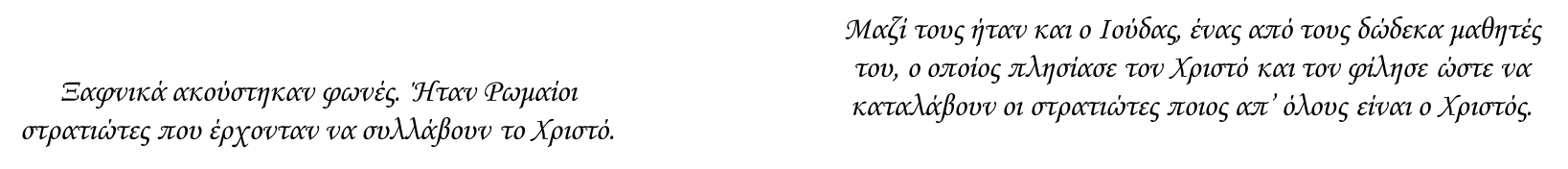 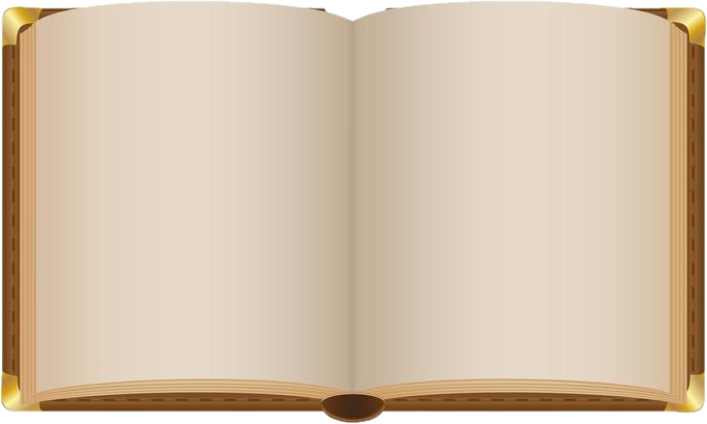 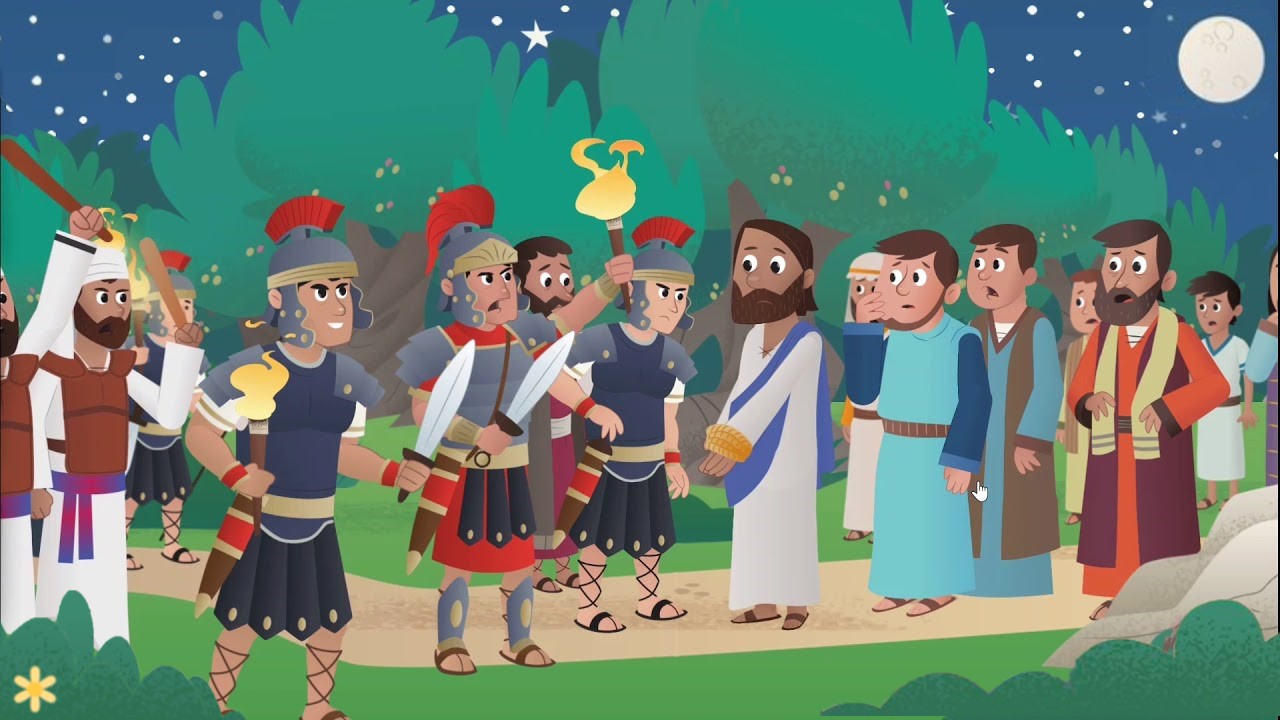 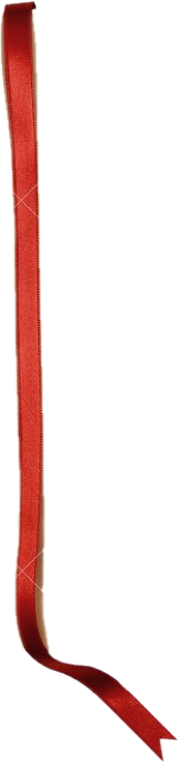 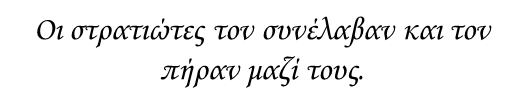 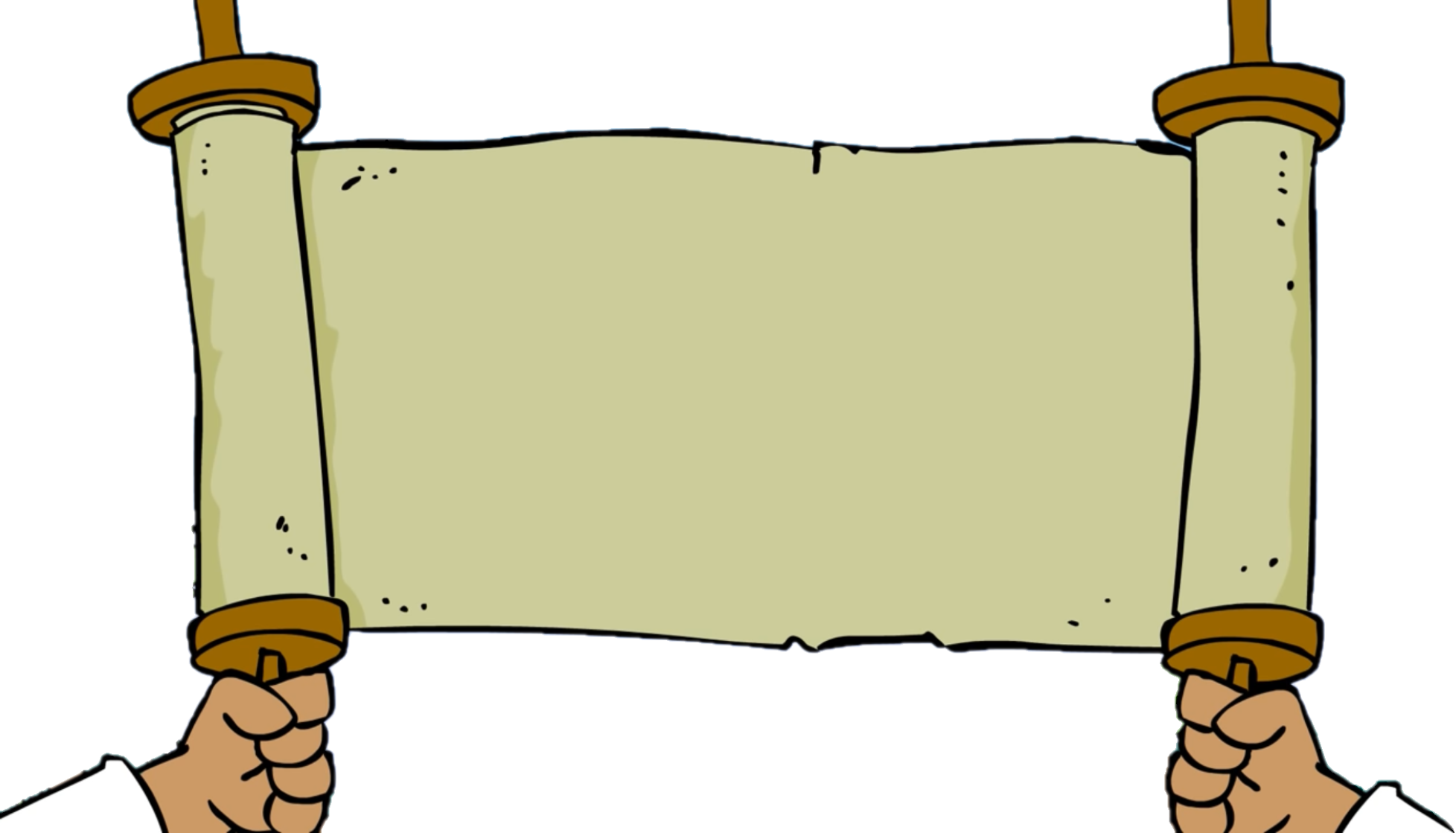 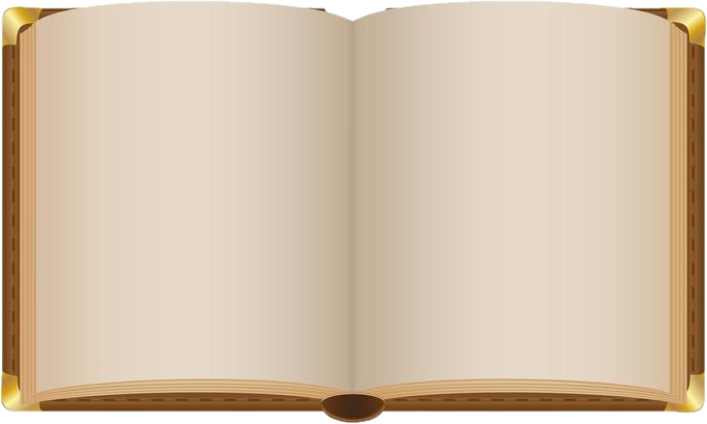 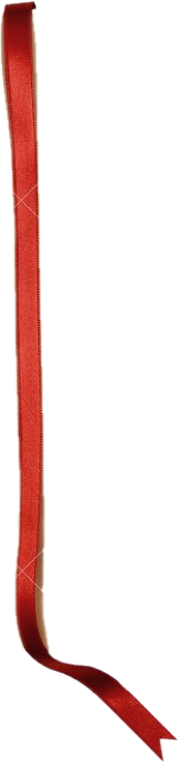 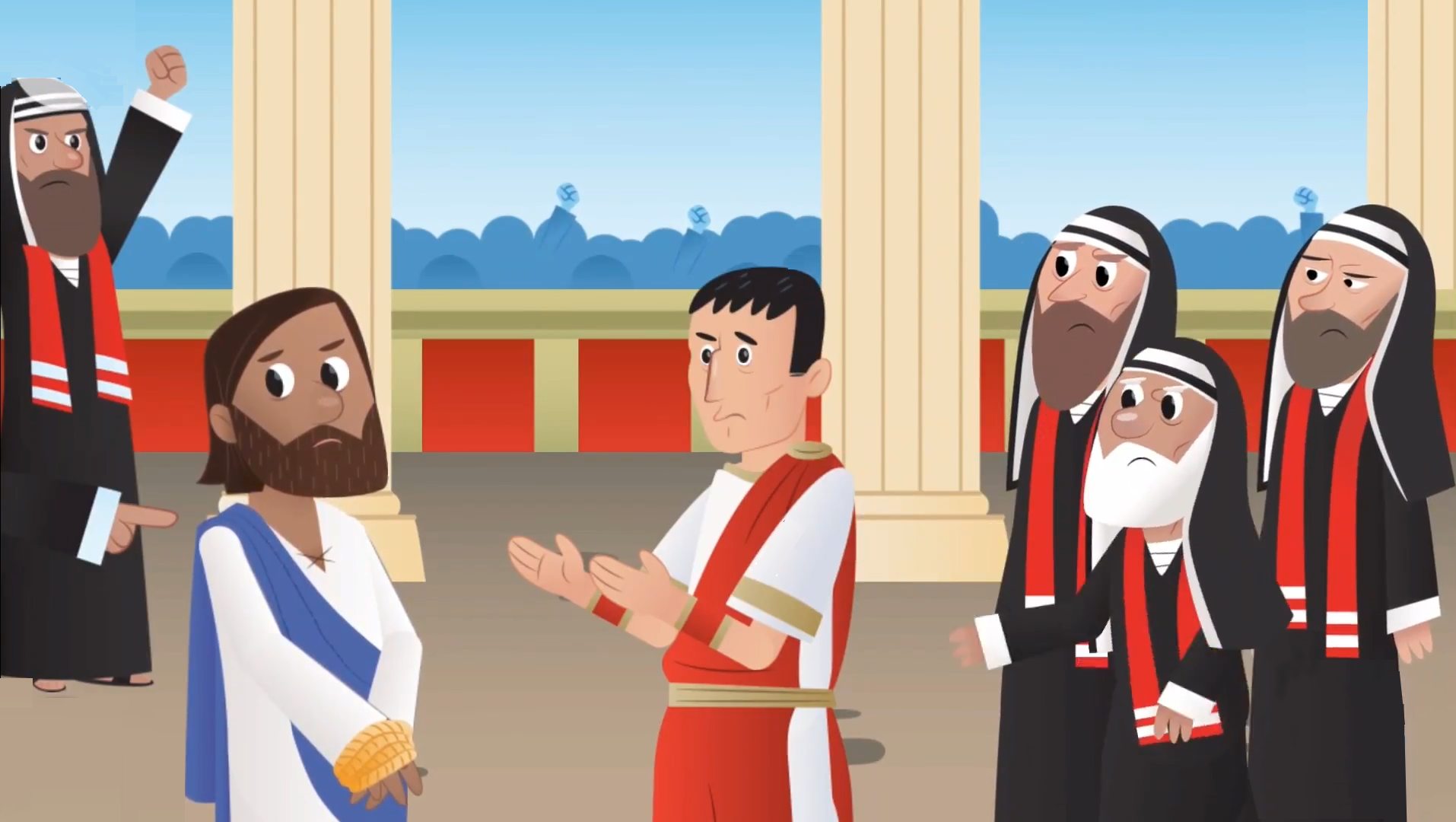 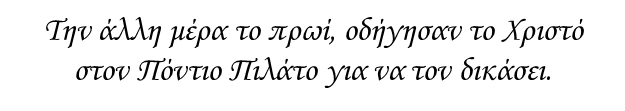 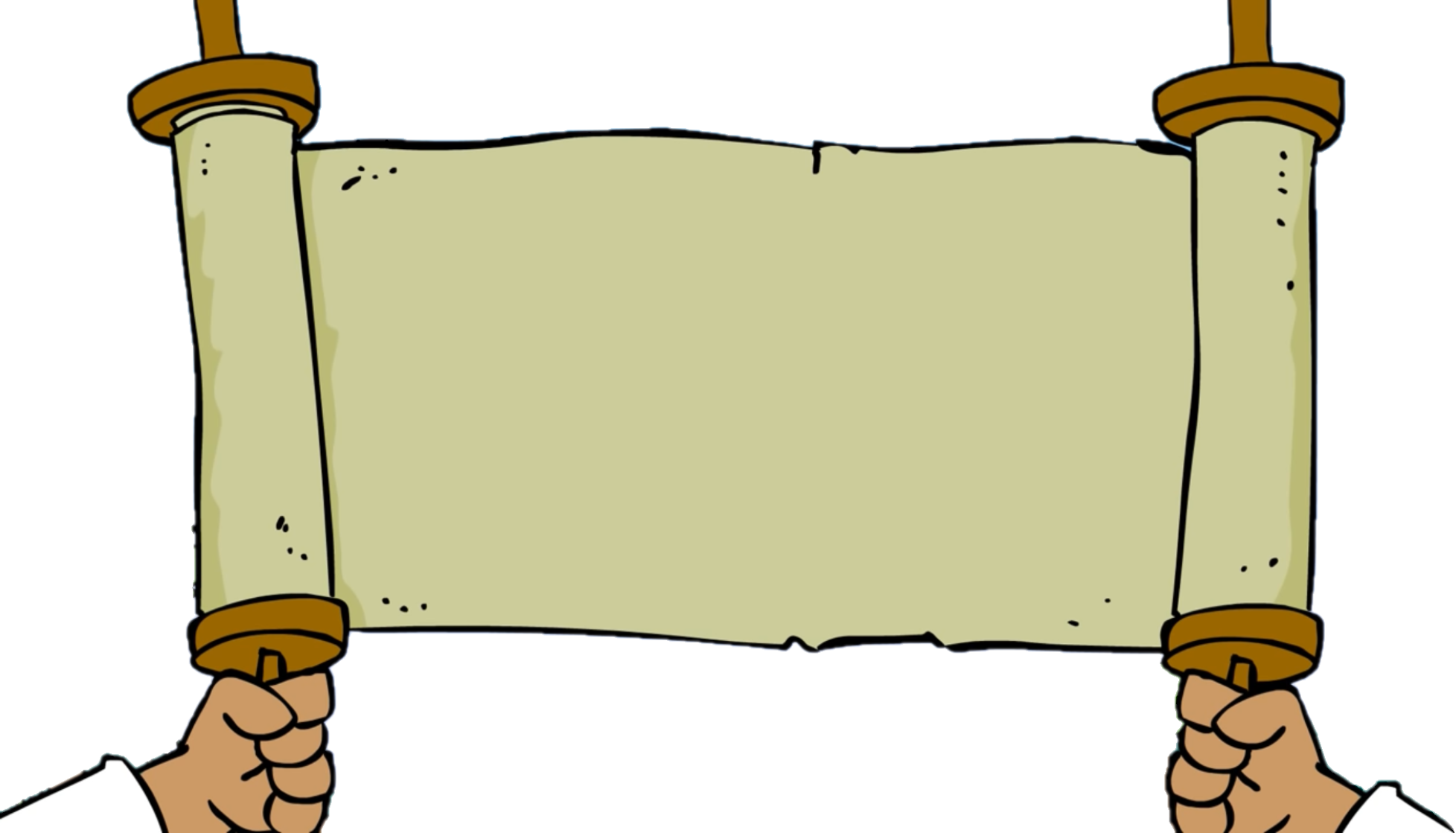 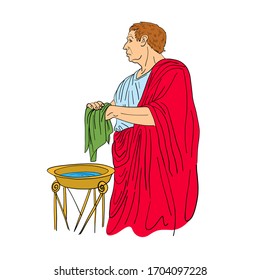 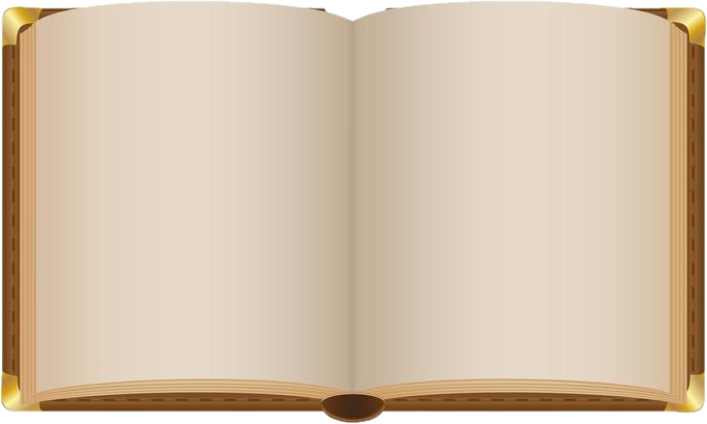 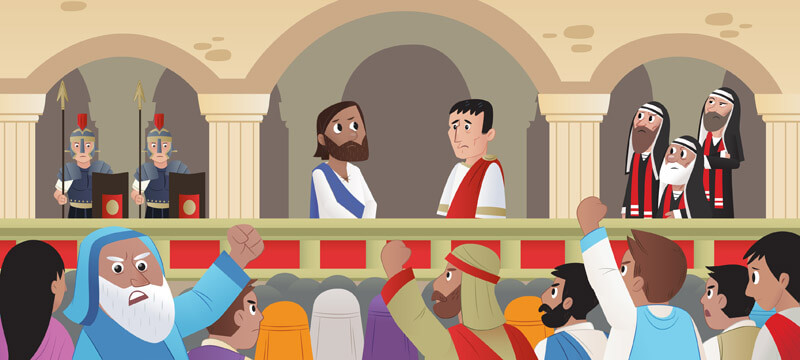 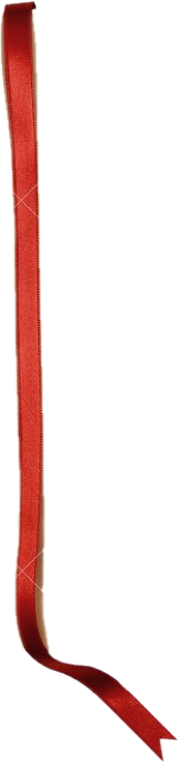 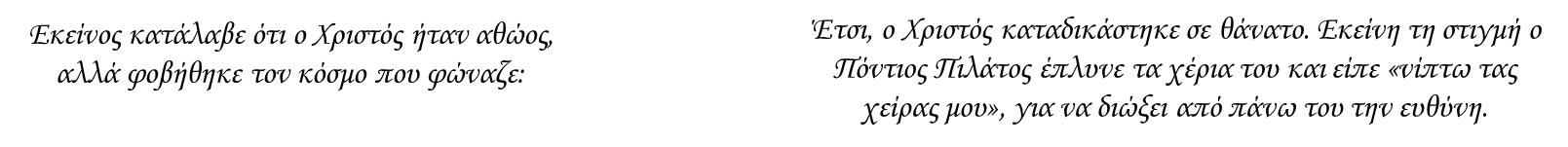 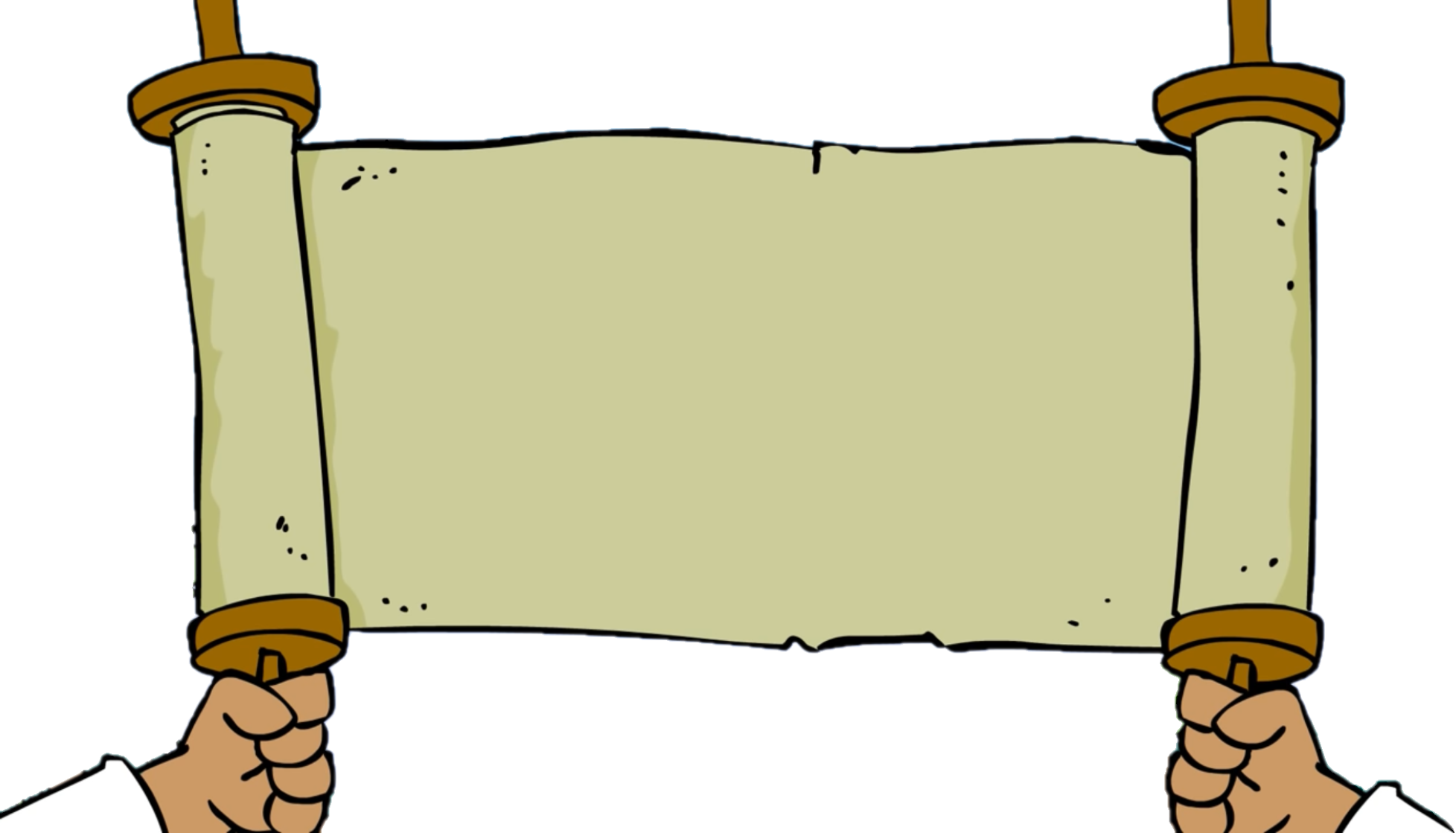 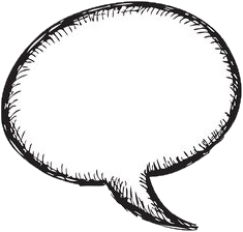 Σταυρώστε τον!!!
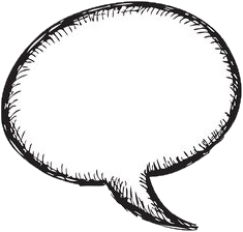 Σταυρώστε τον!!!
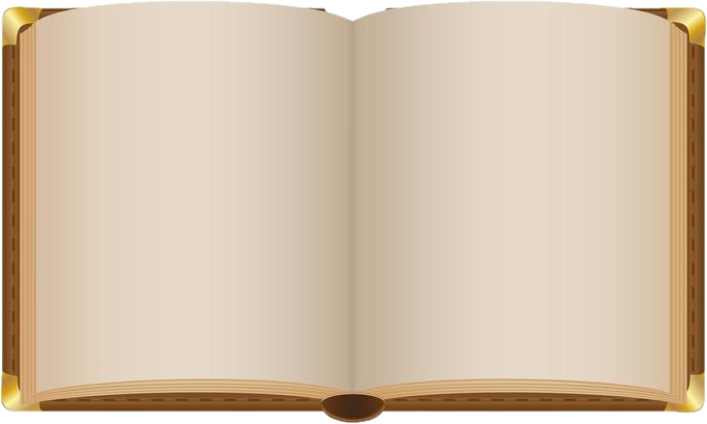 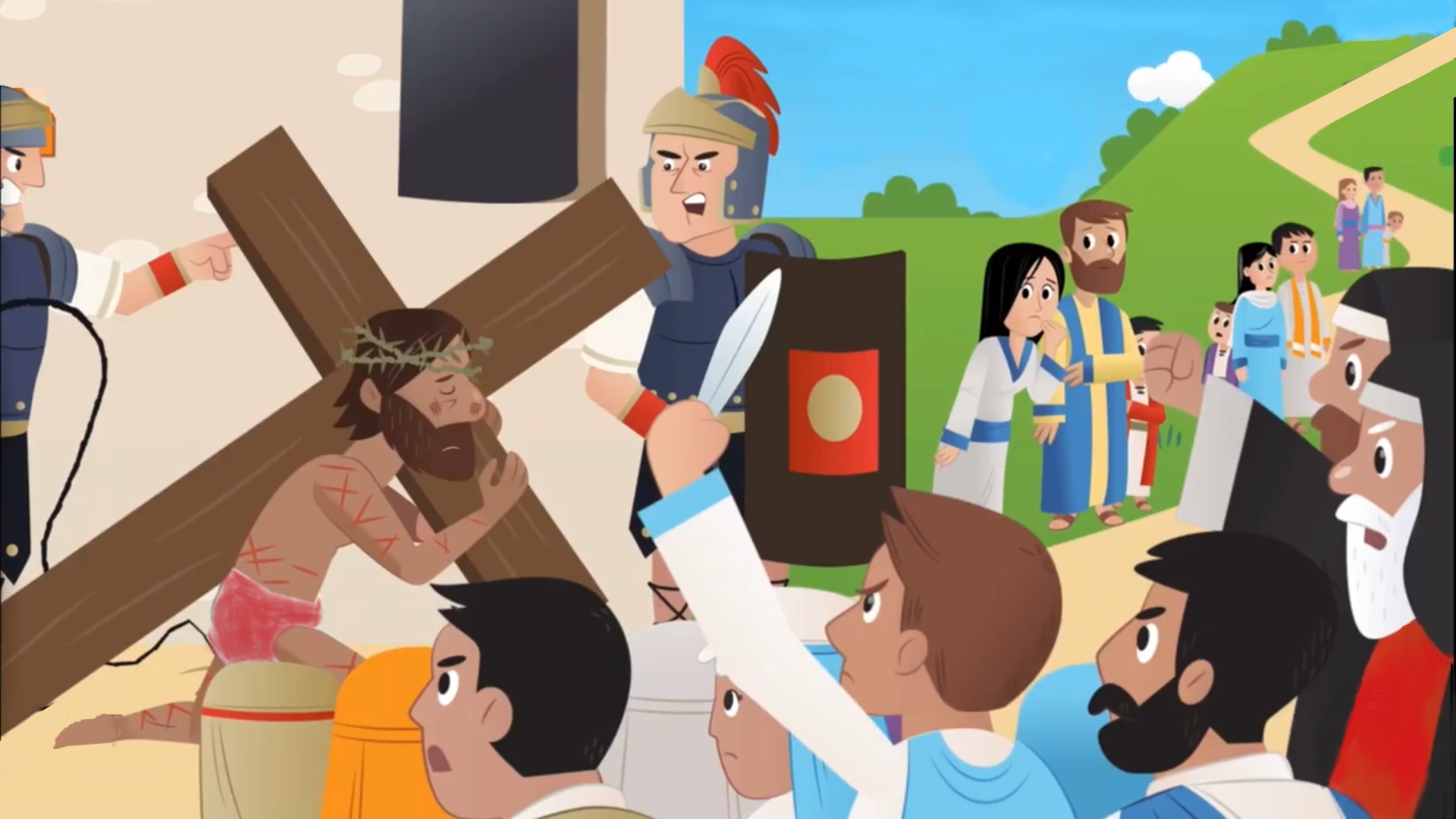 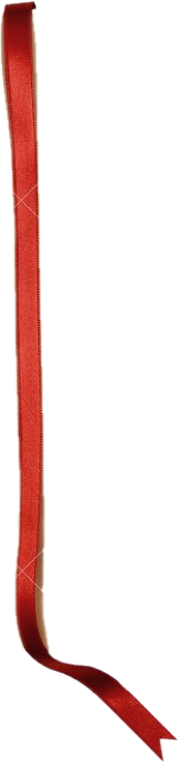 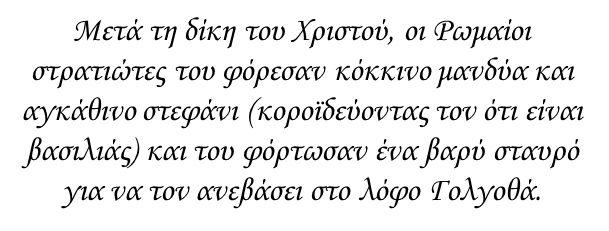 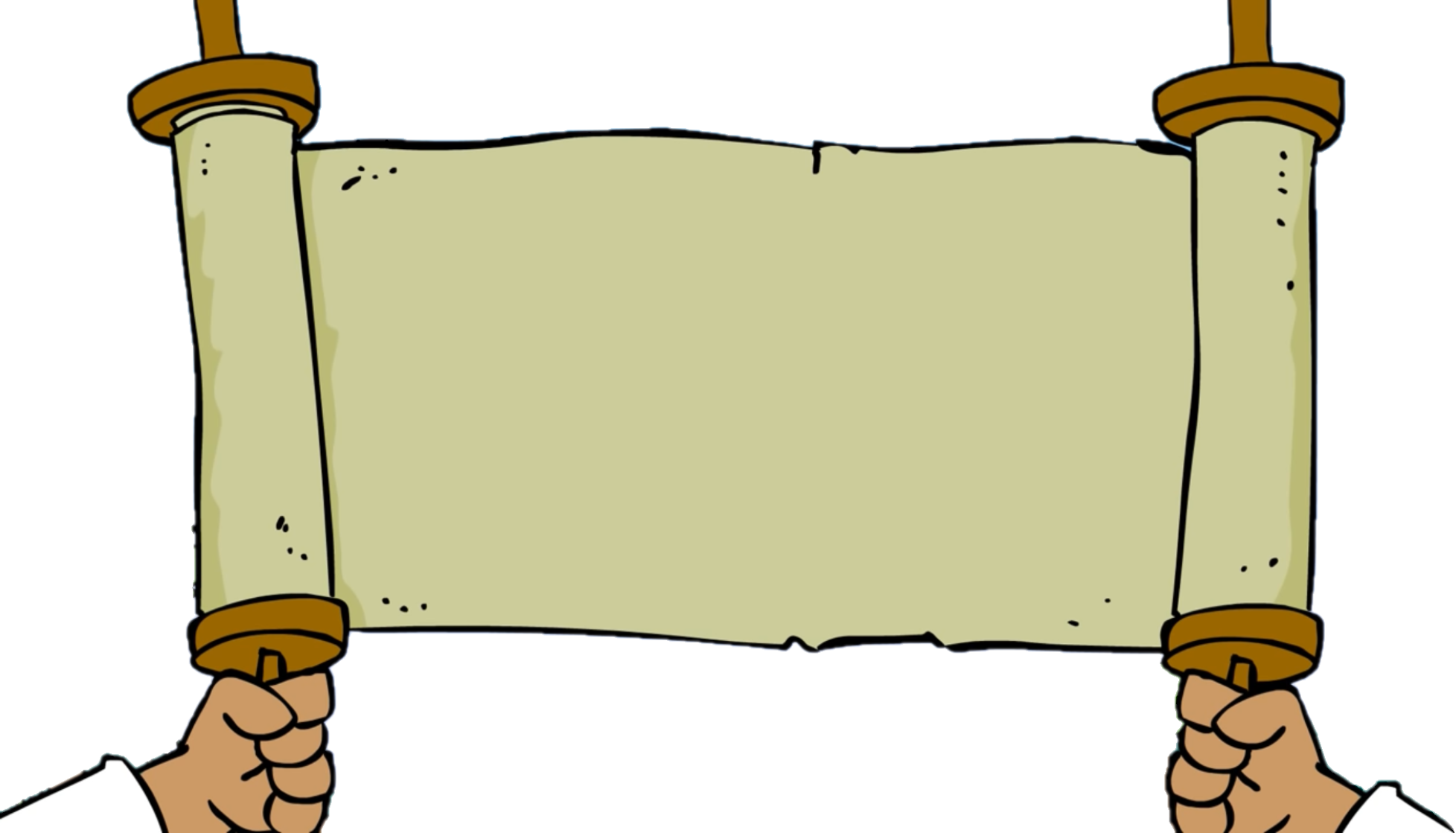 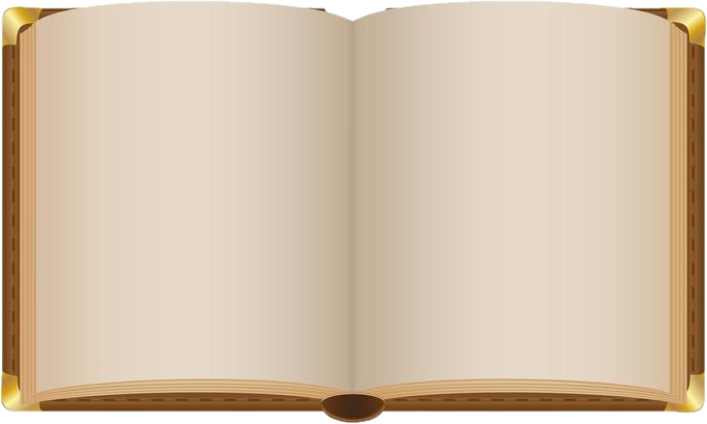 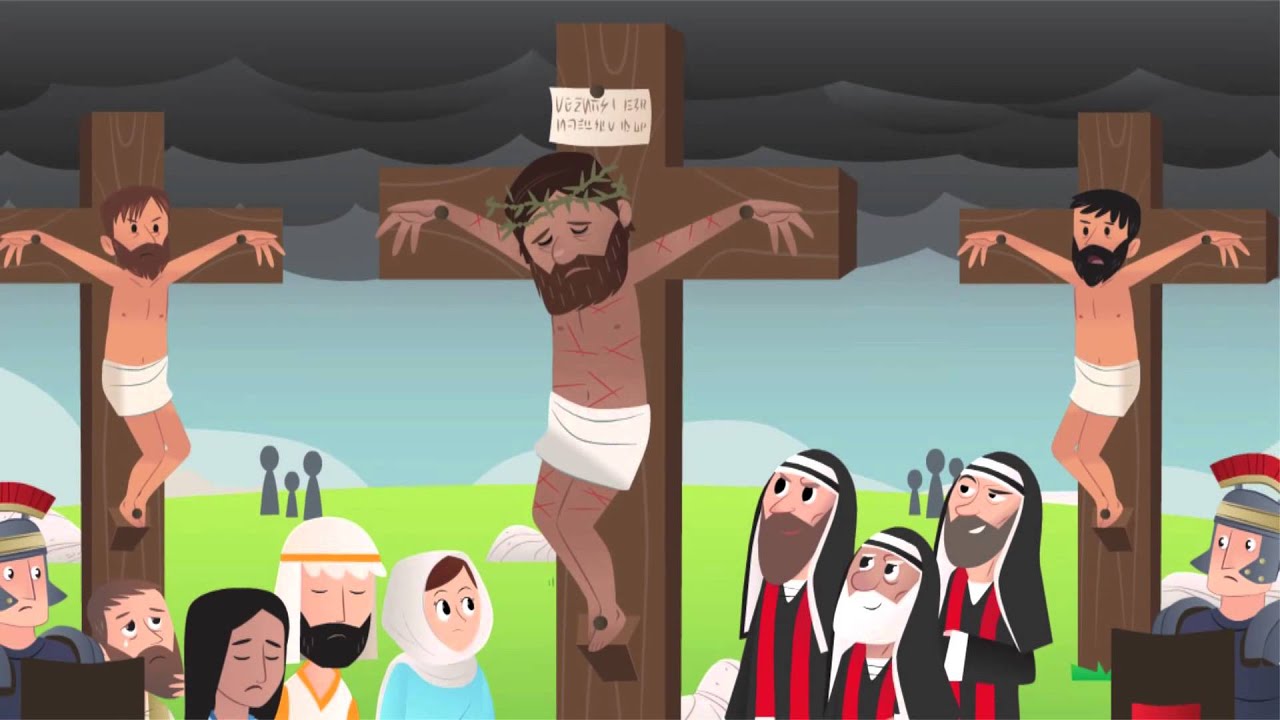 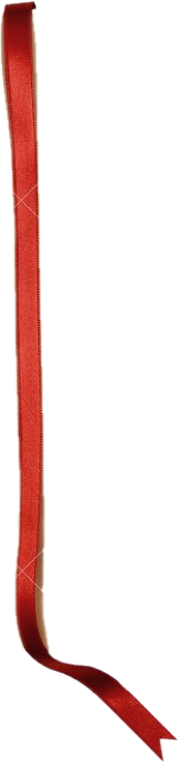 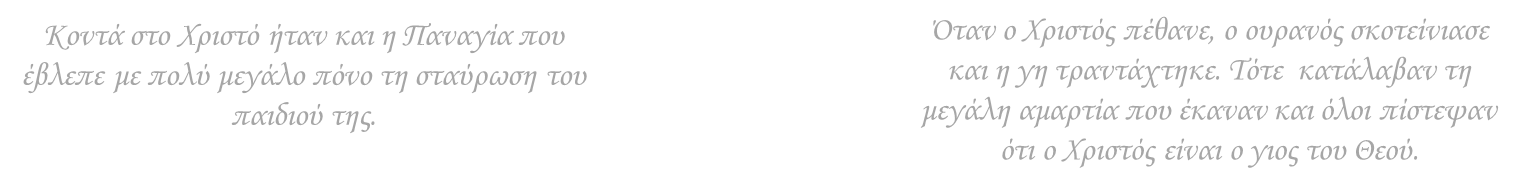 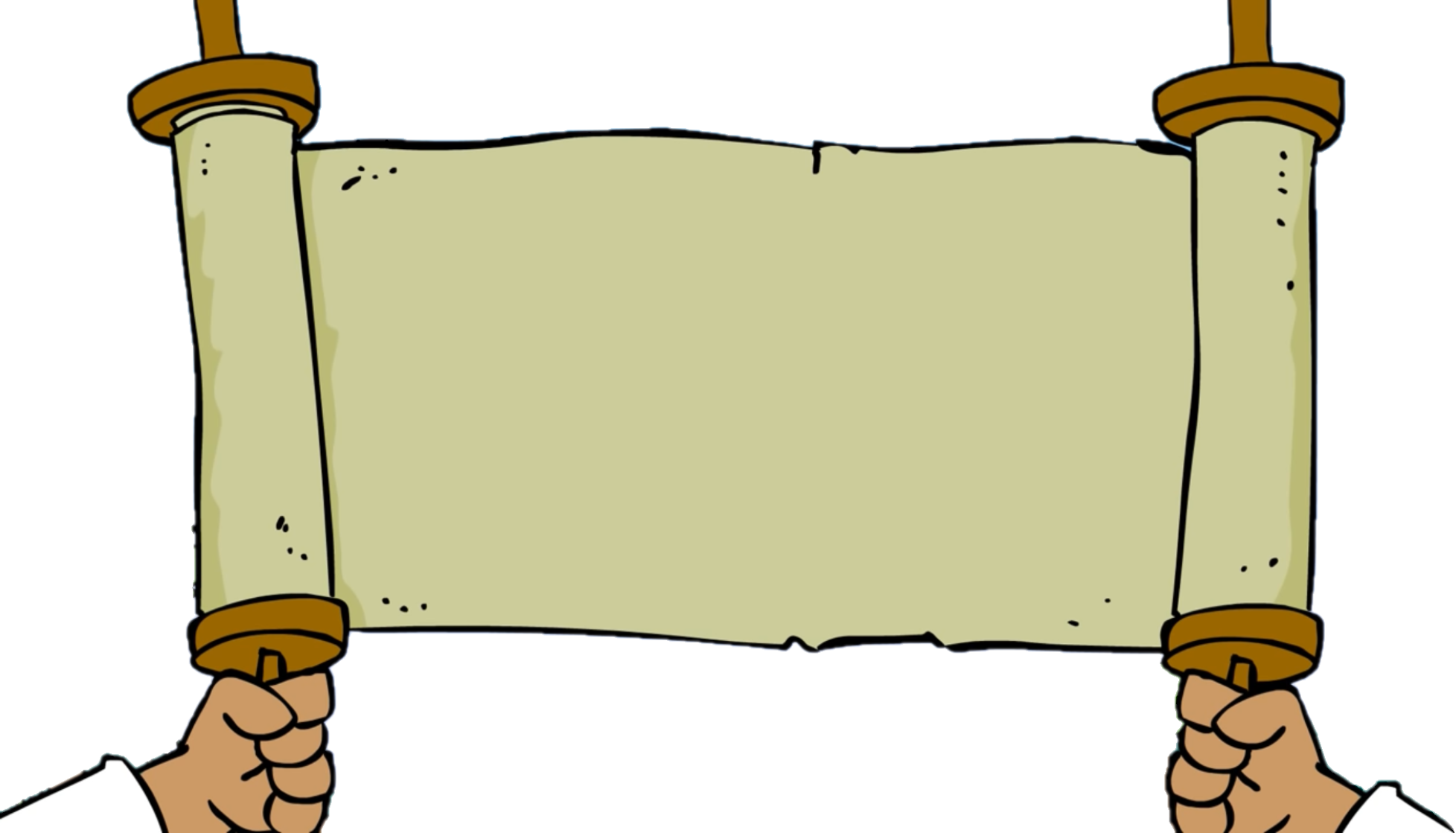 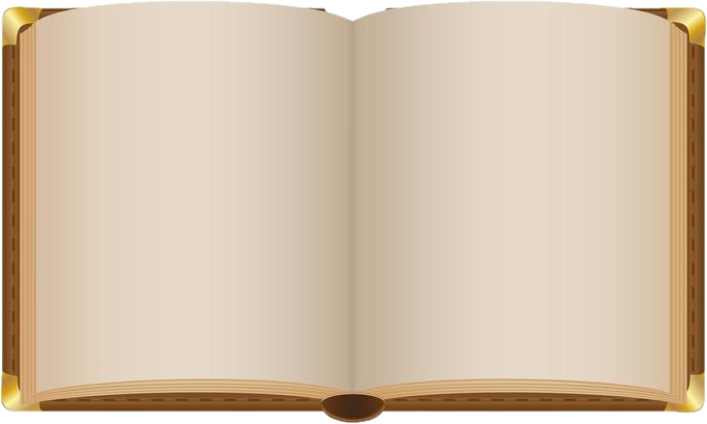 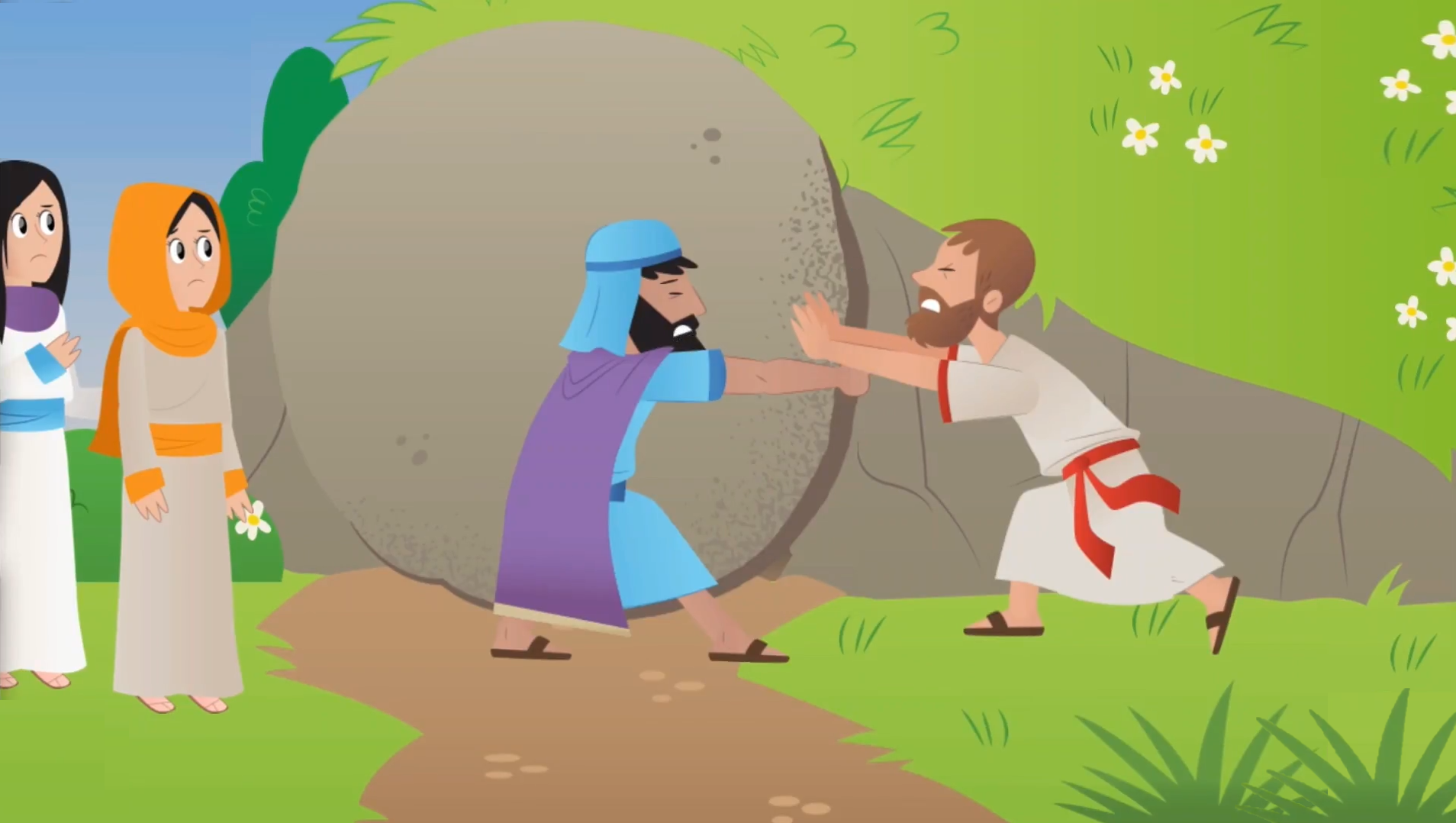 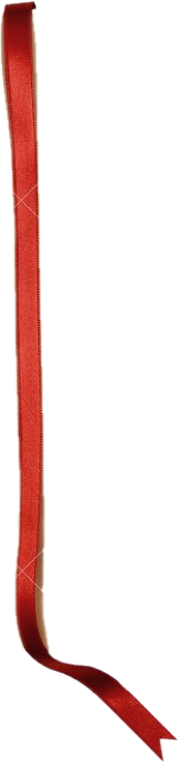 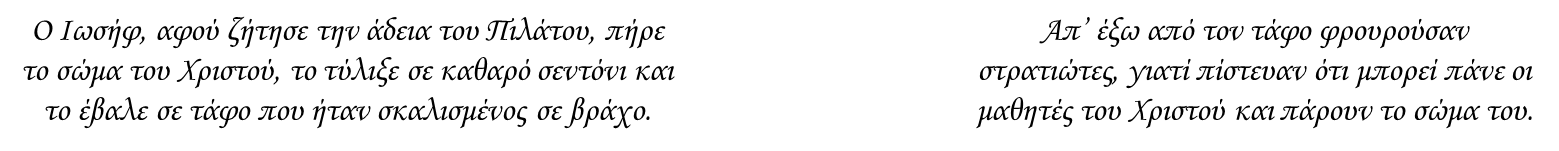 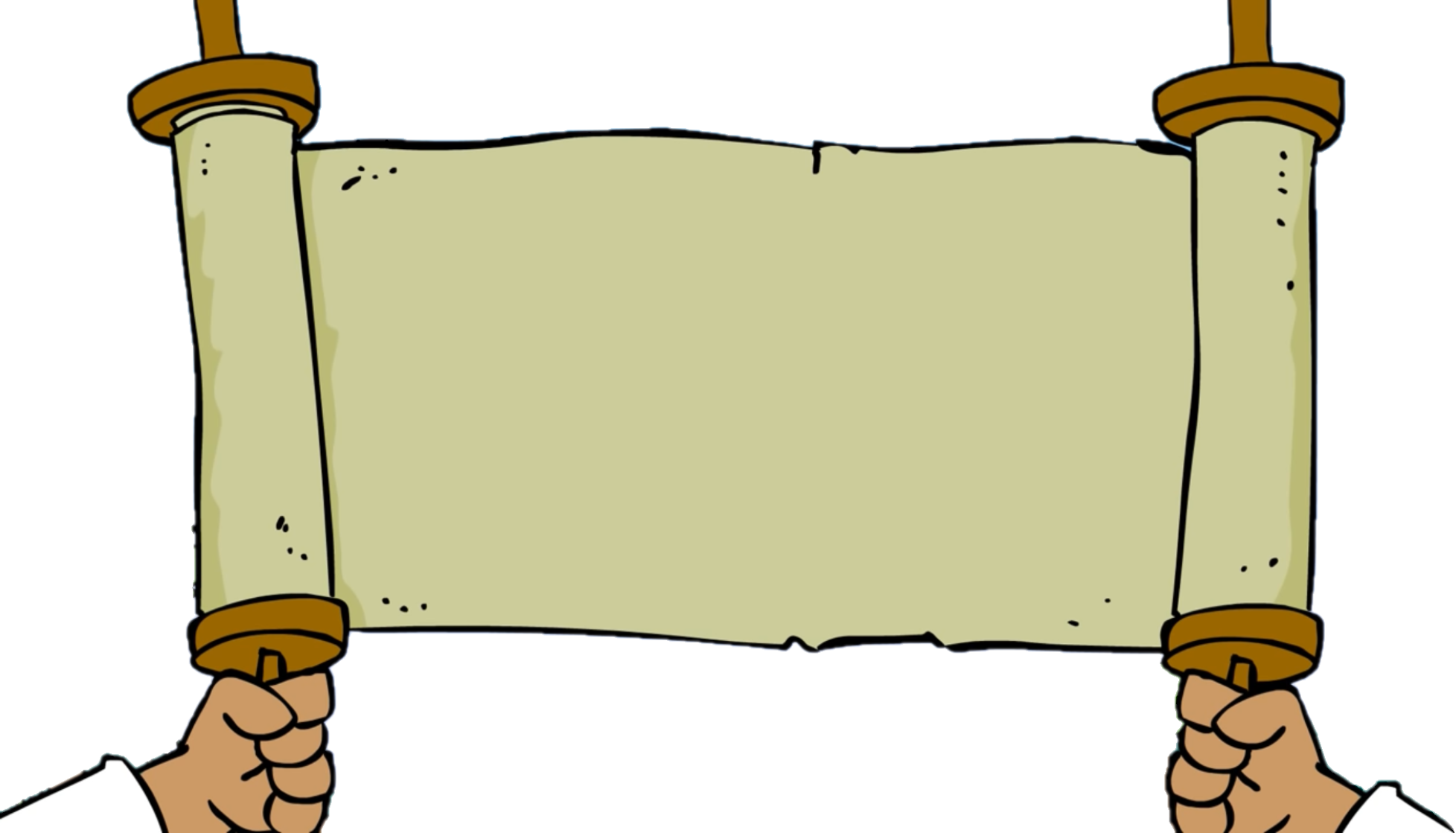 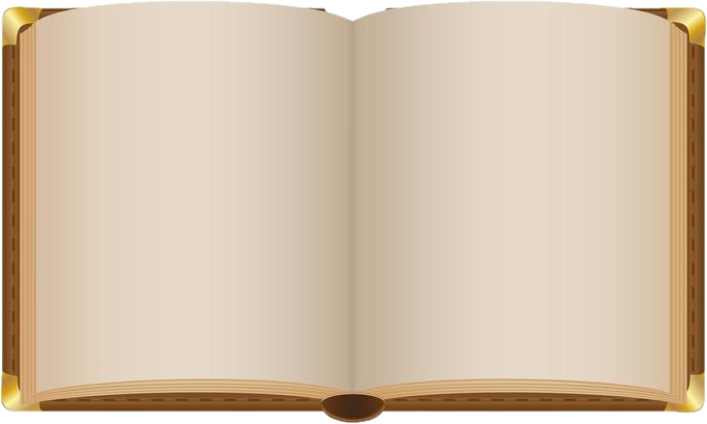 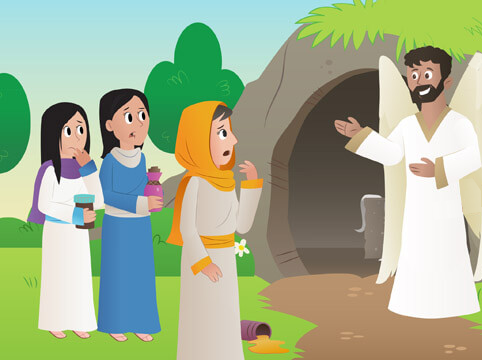 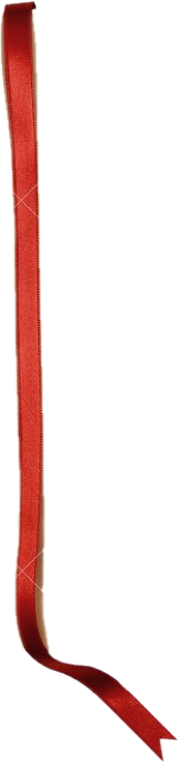 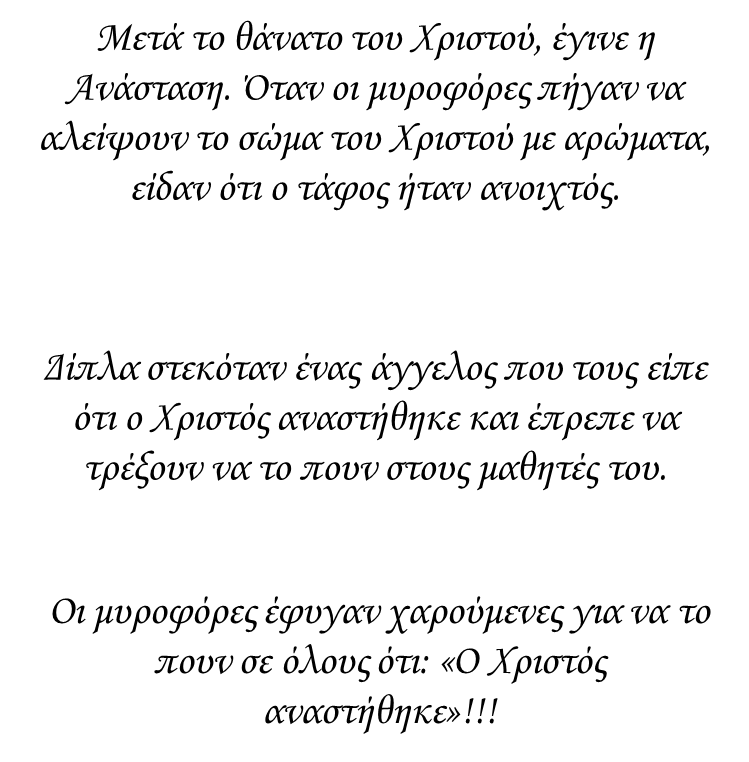 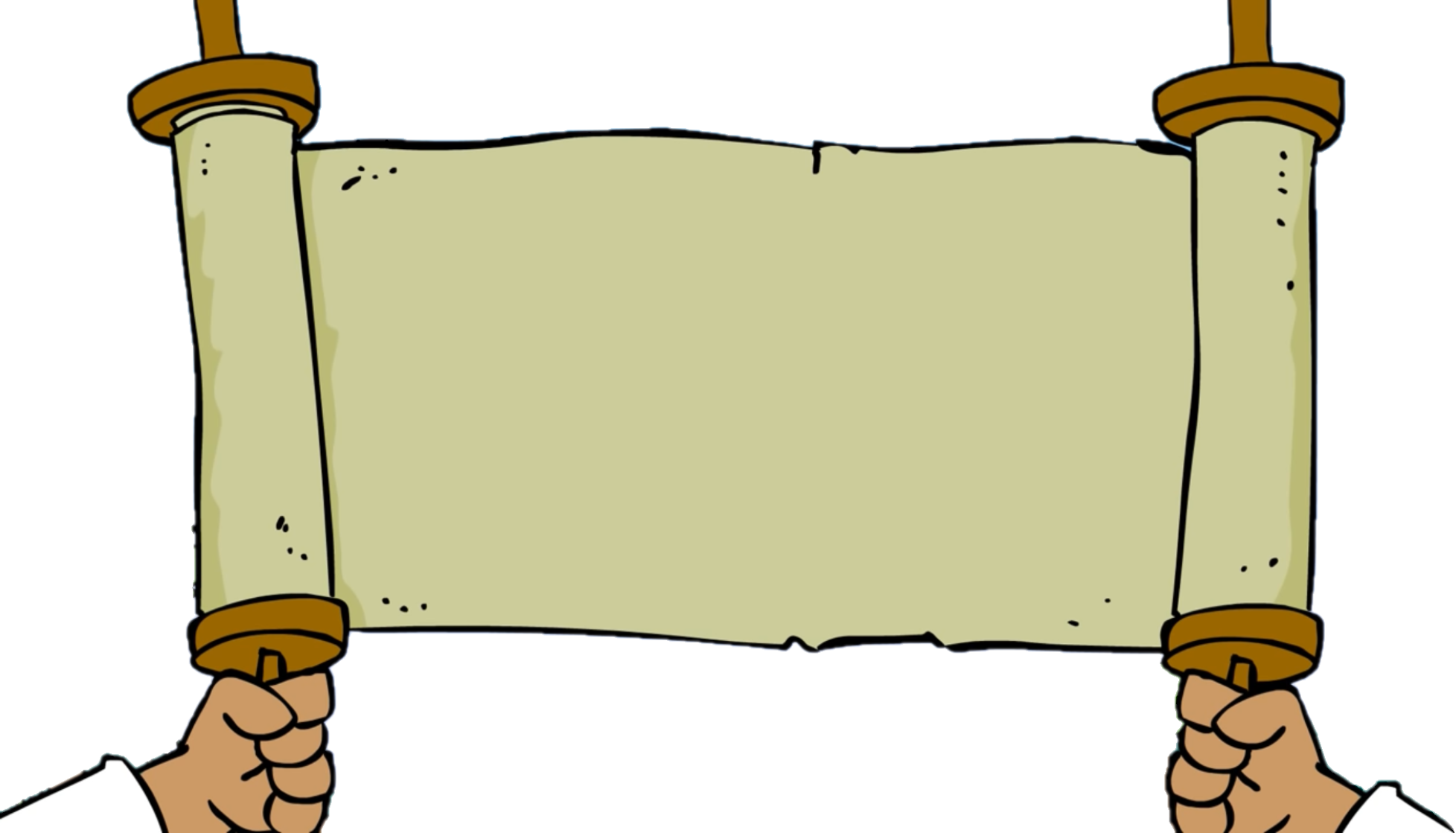 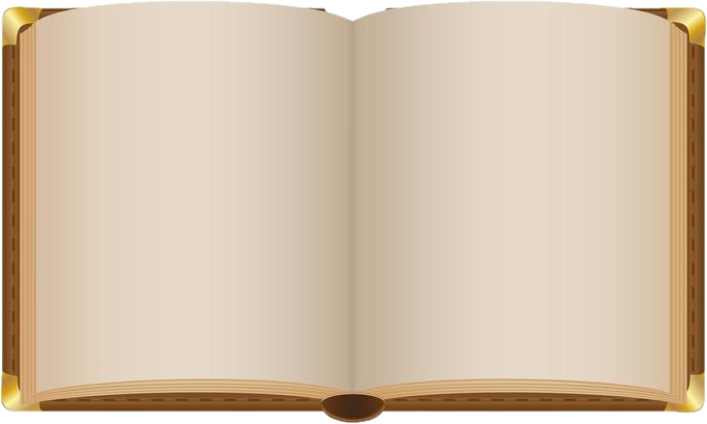 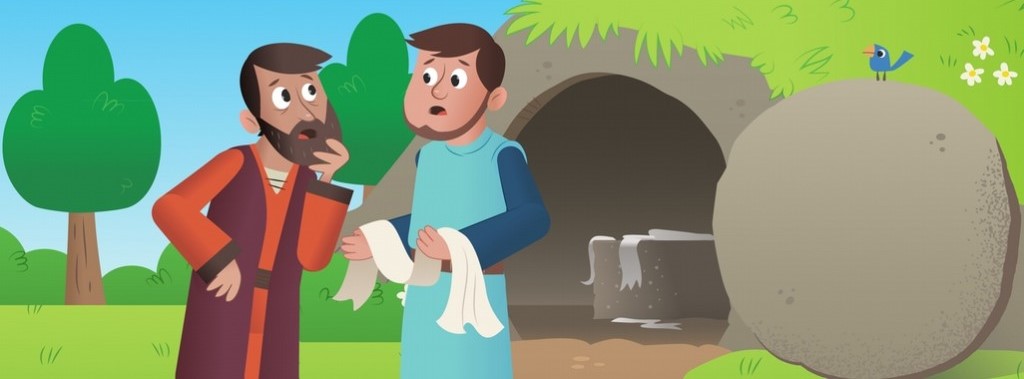 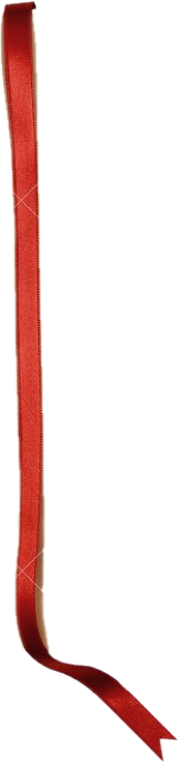 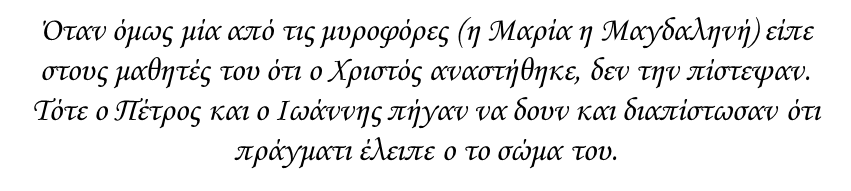 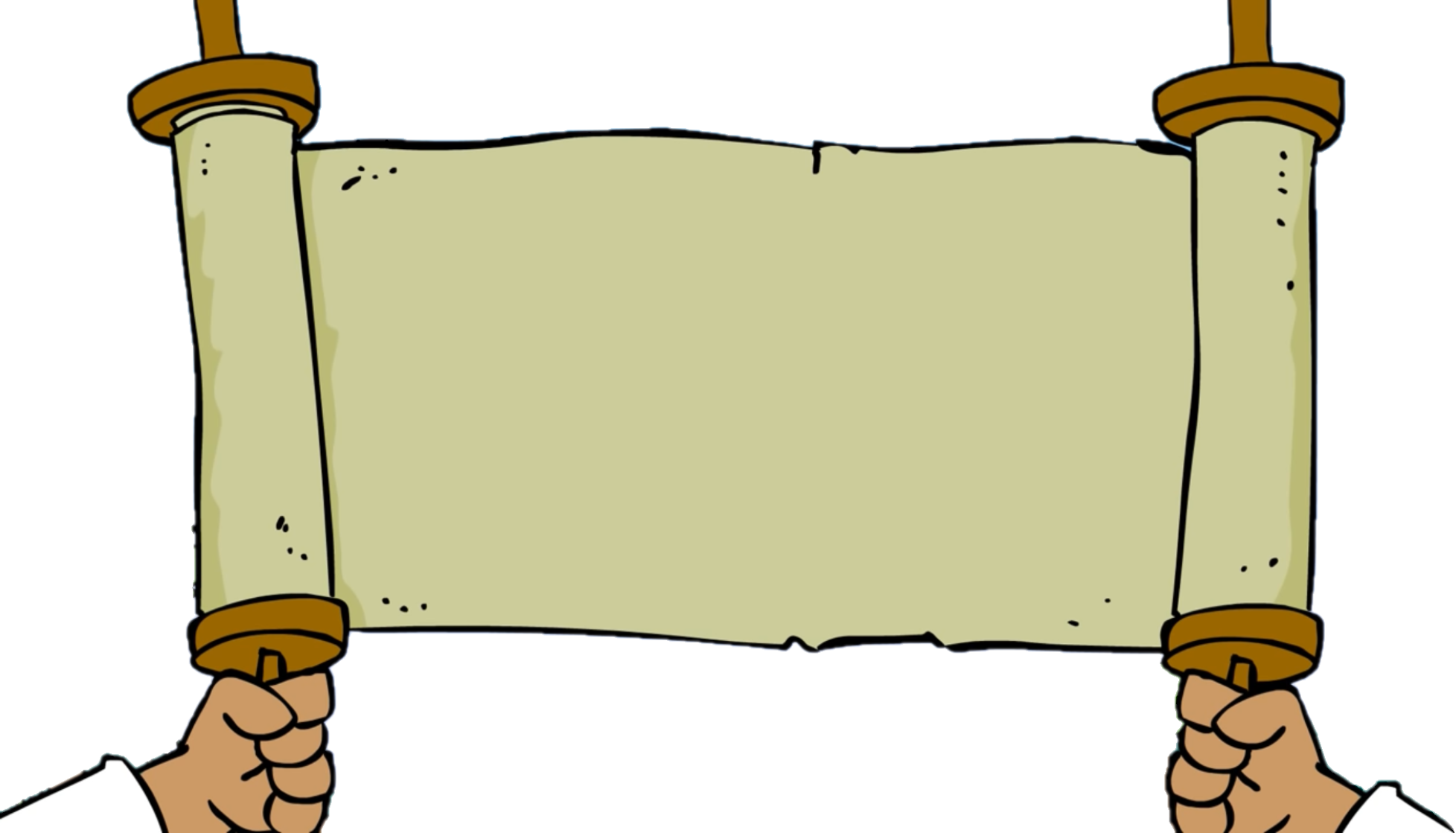 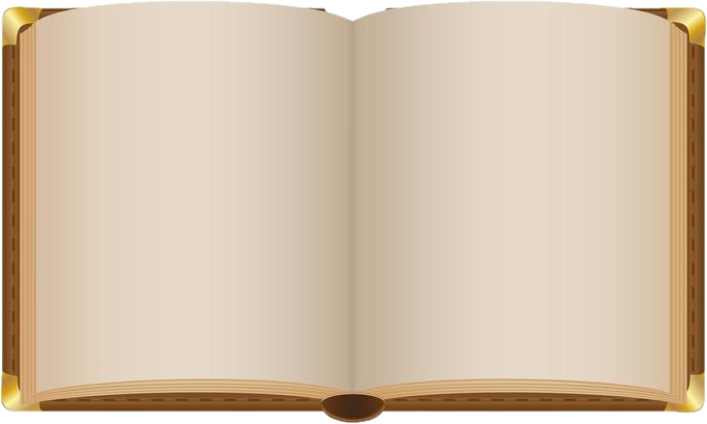 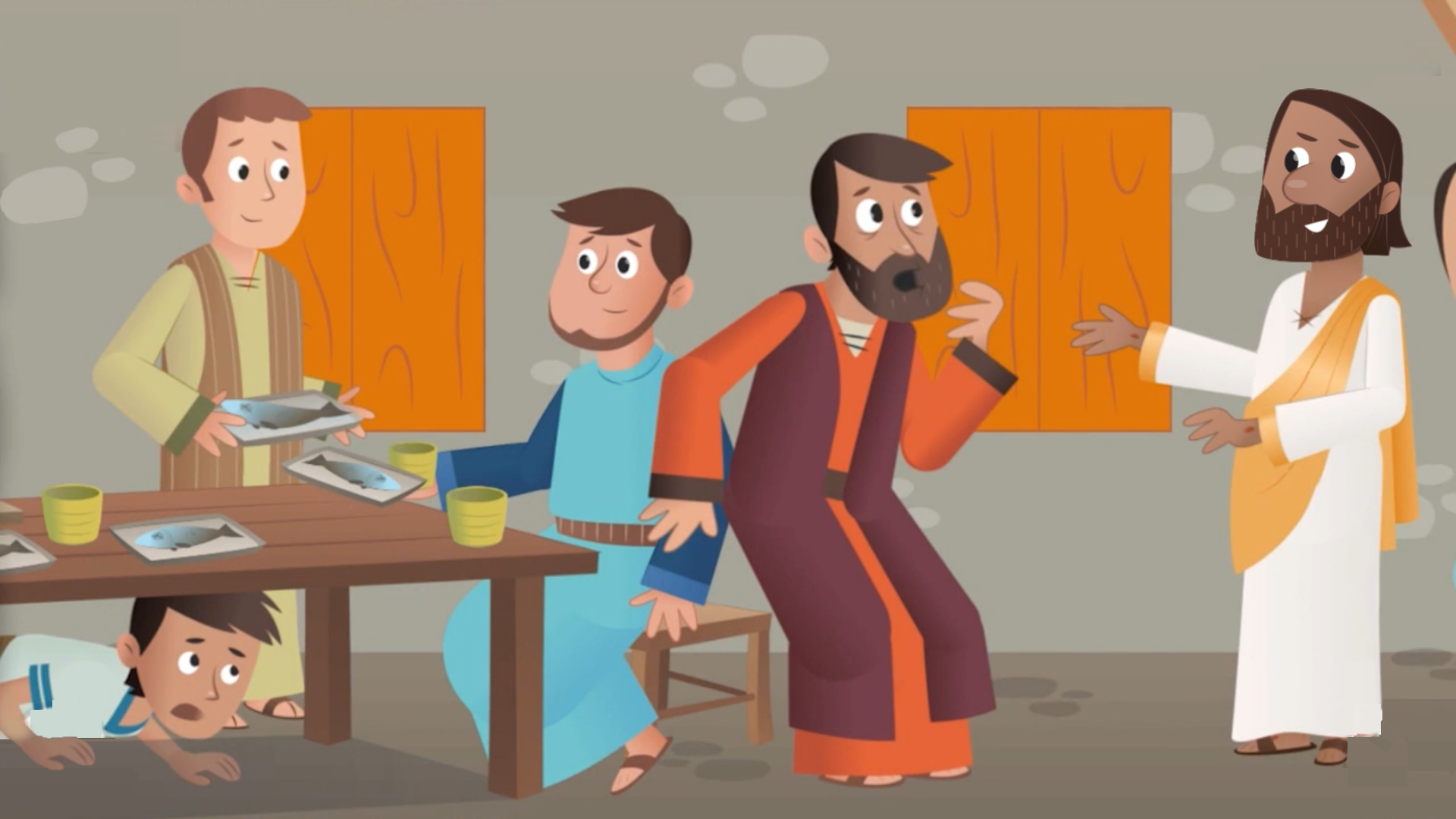 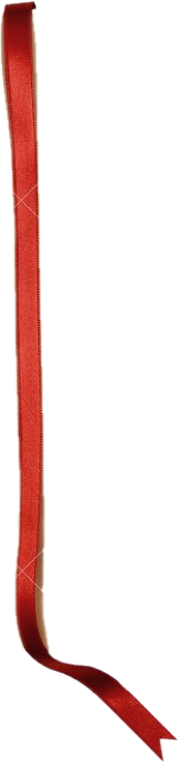 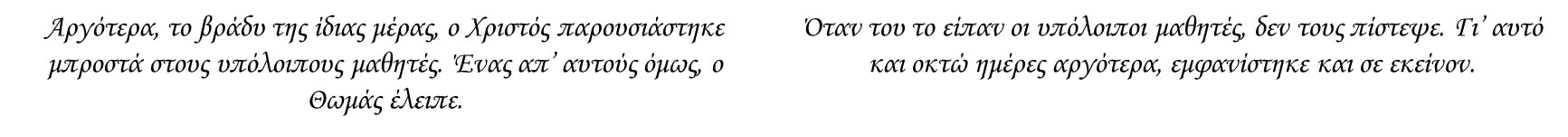 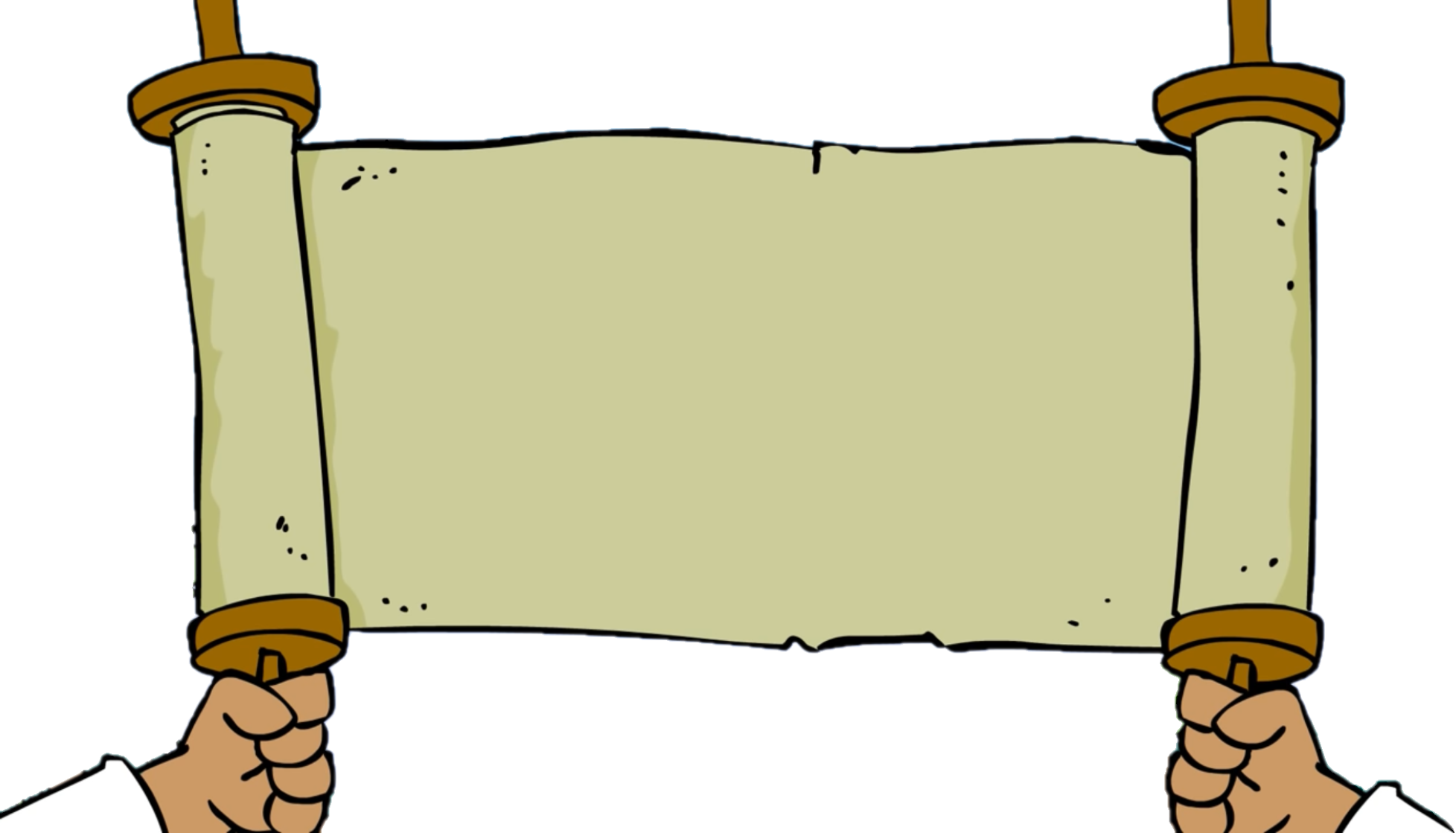 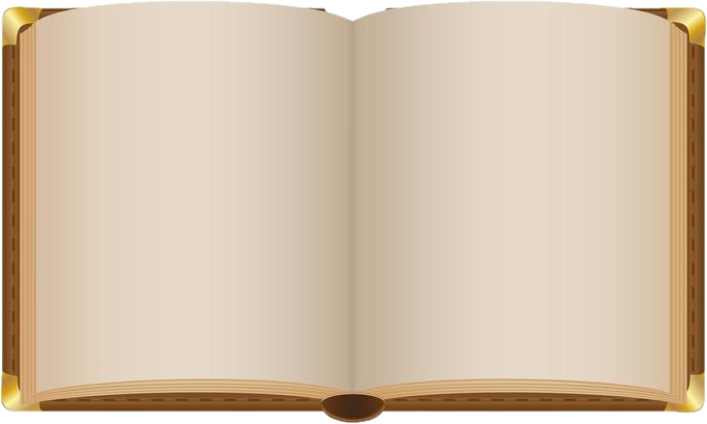 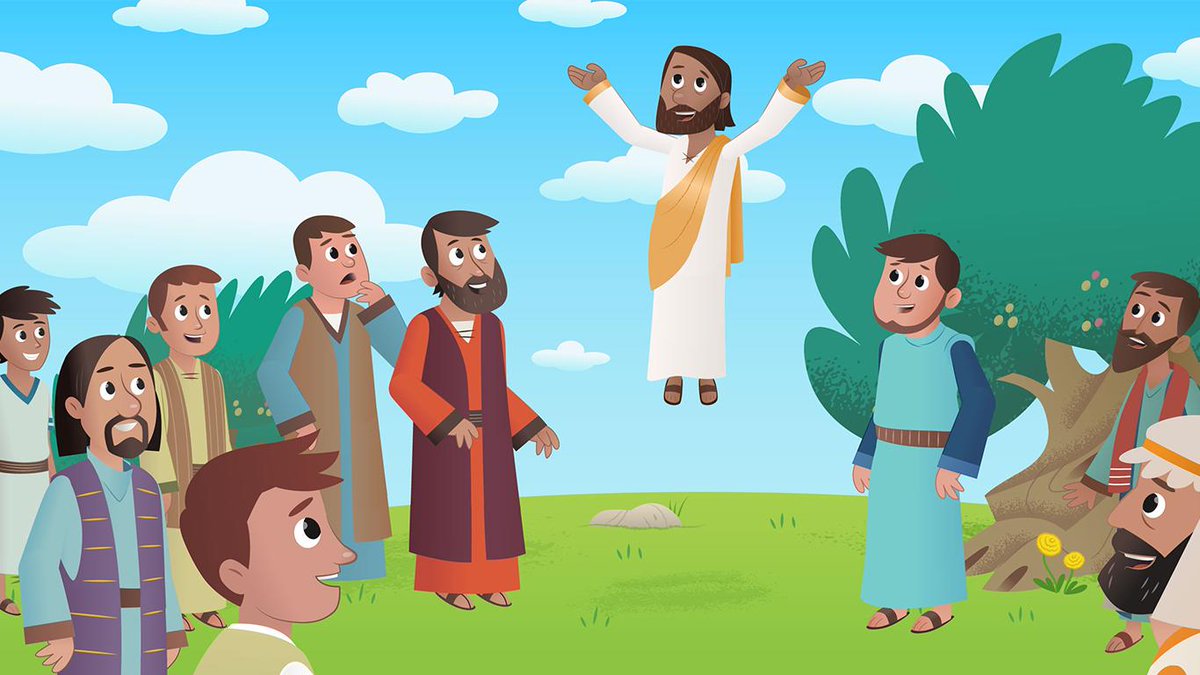 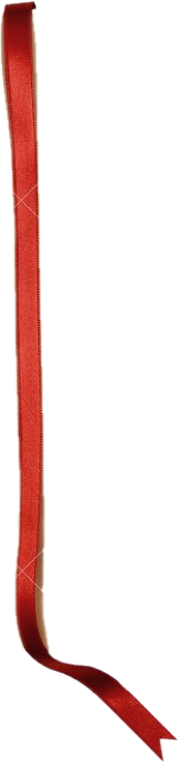 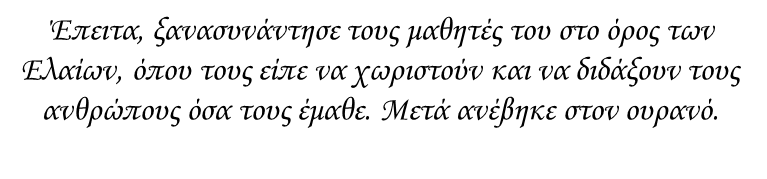 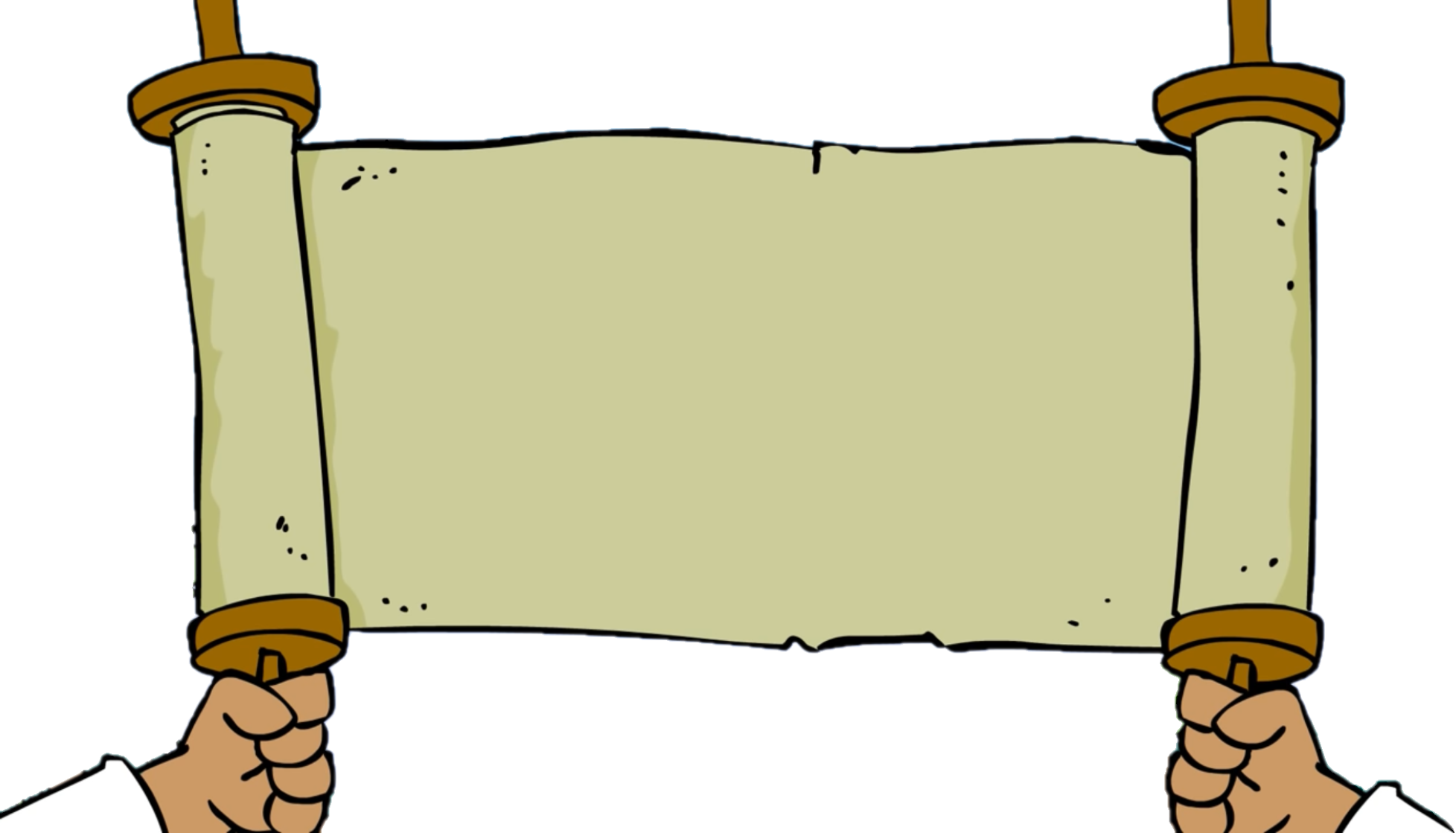 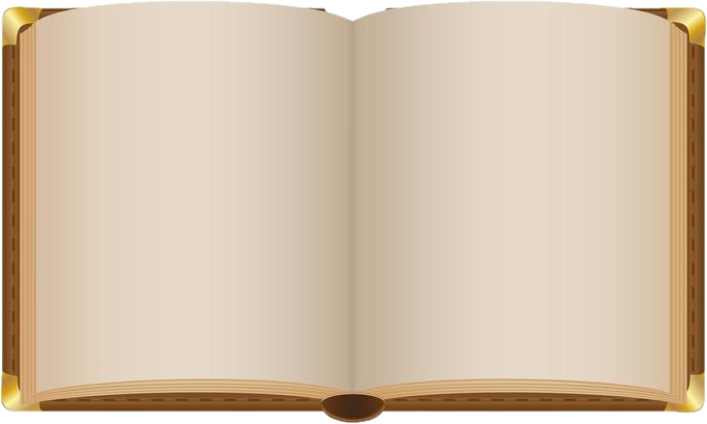 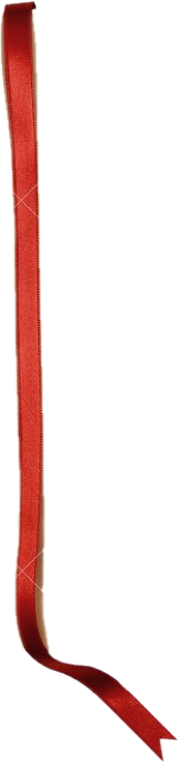 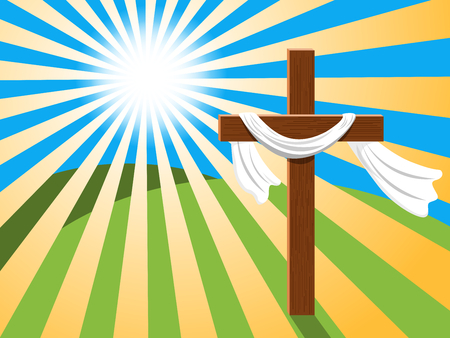 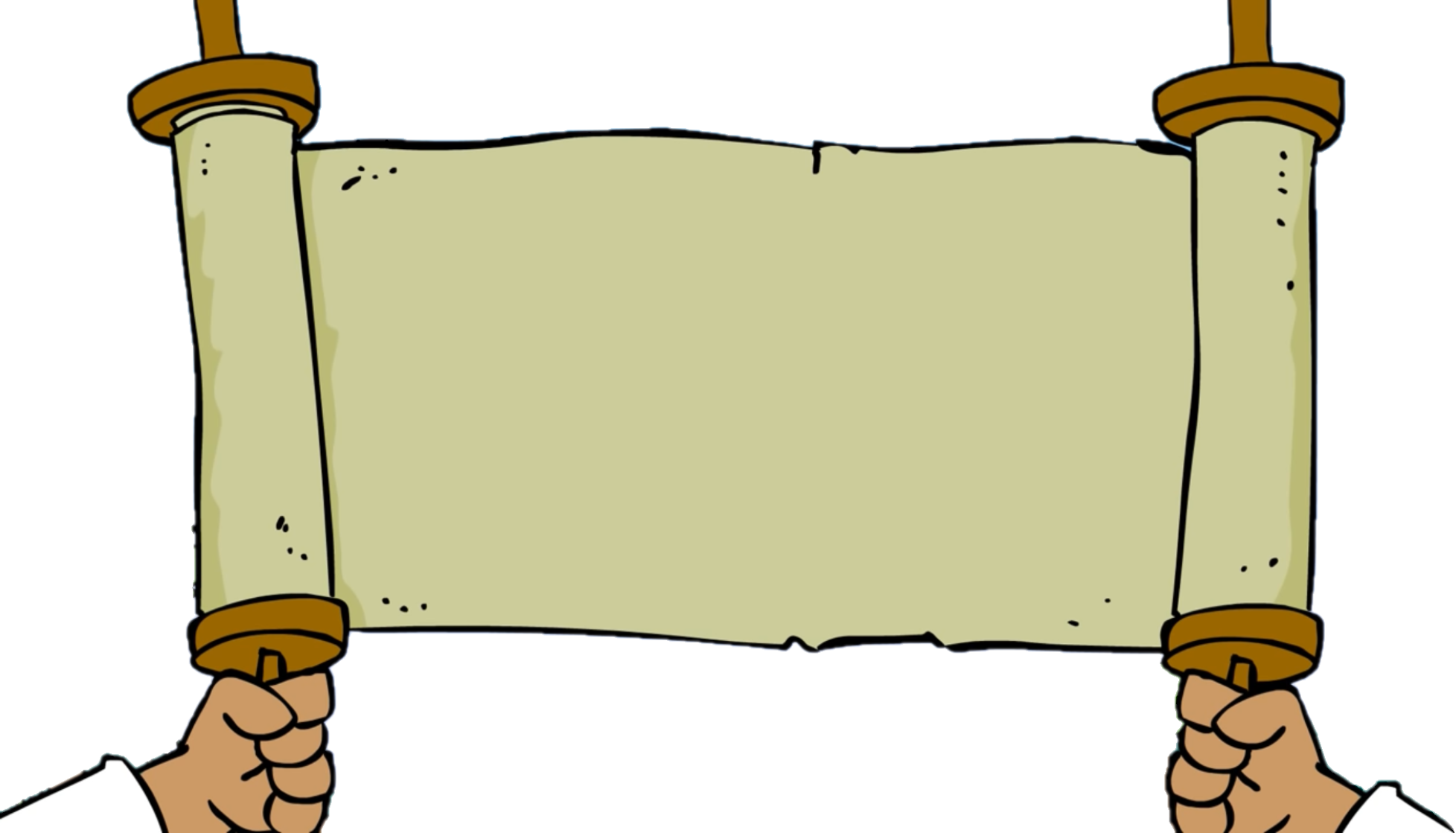 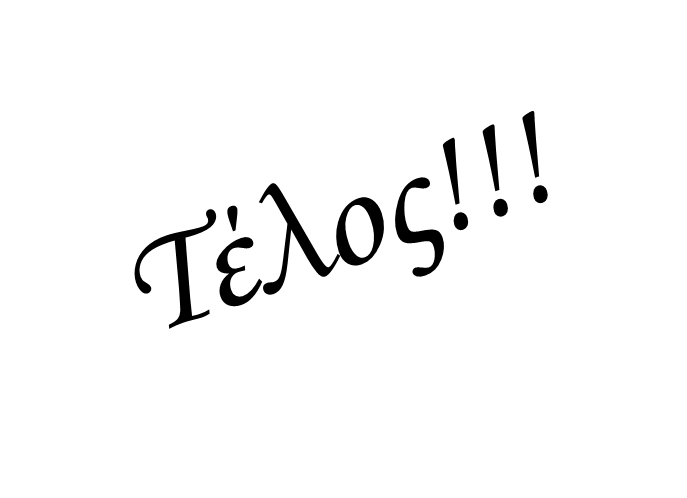 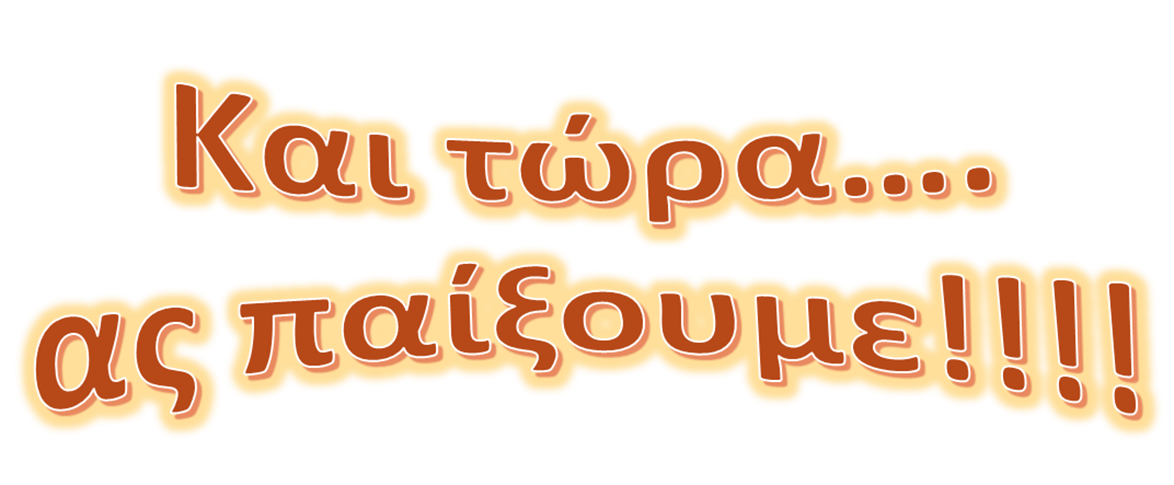 Βάλε τα γεγονότα με τη σειρά που έγιναν
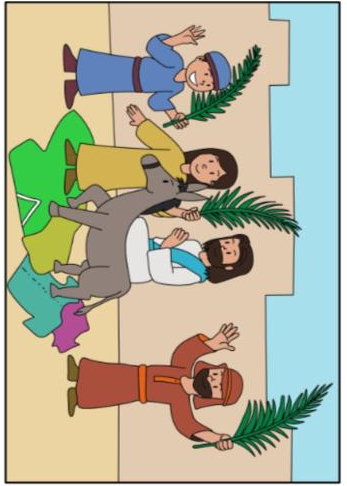 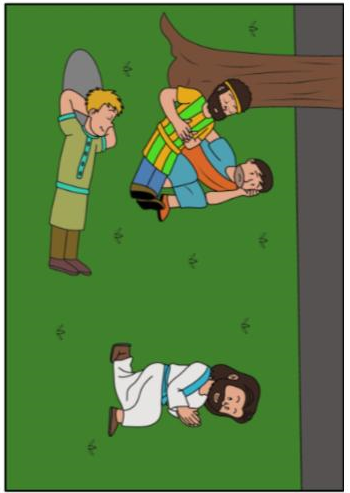 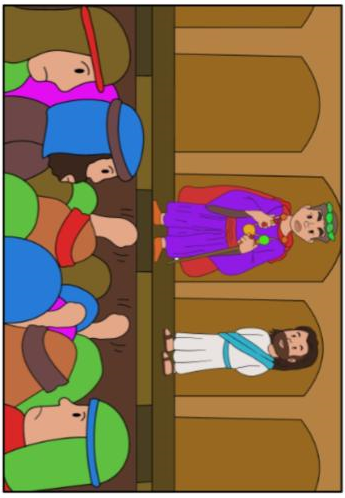 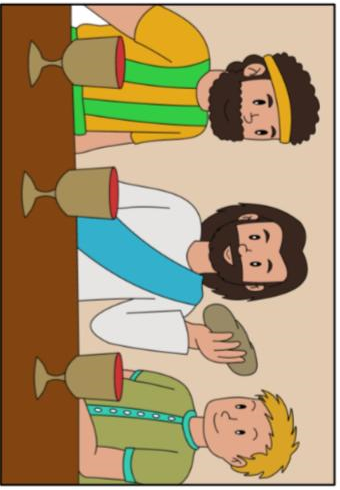 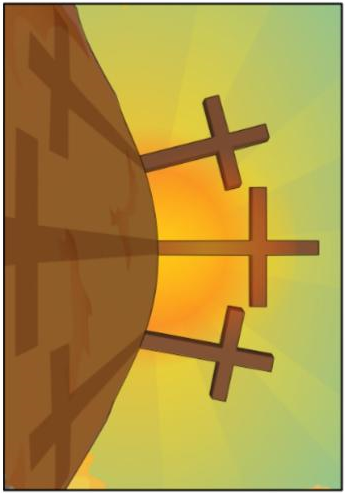 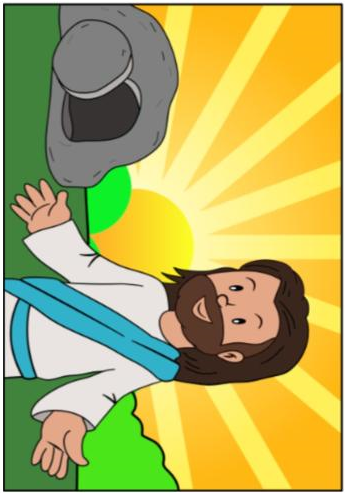 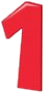 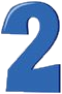 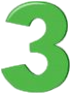 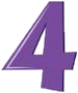 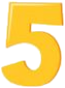 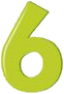 Ένωσε κάθε εικόνα με το αρχικό της
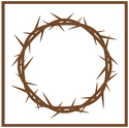 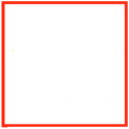 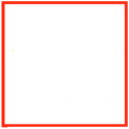 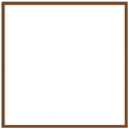 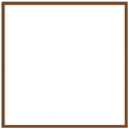 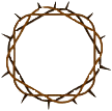 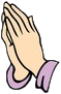 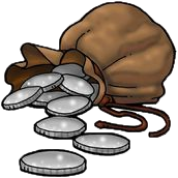 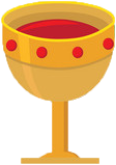 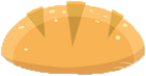 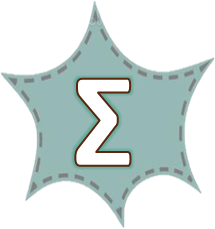 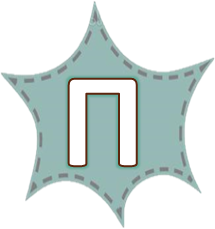 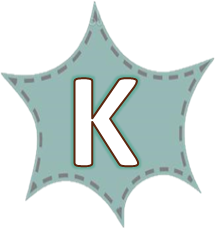 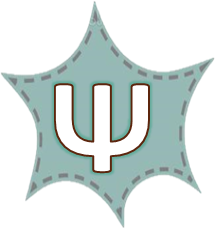 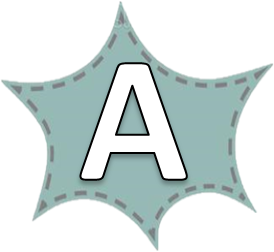 Βρες τις λέξεις στο κρυπτόλεξο
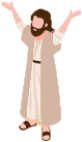 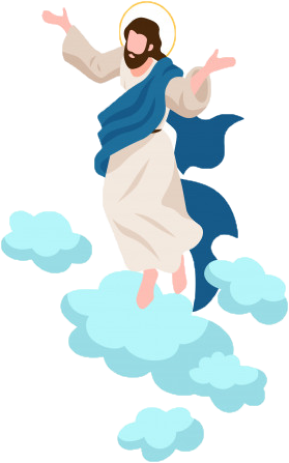 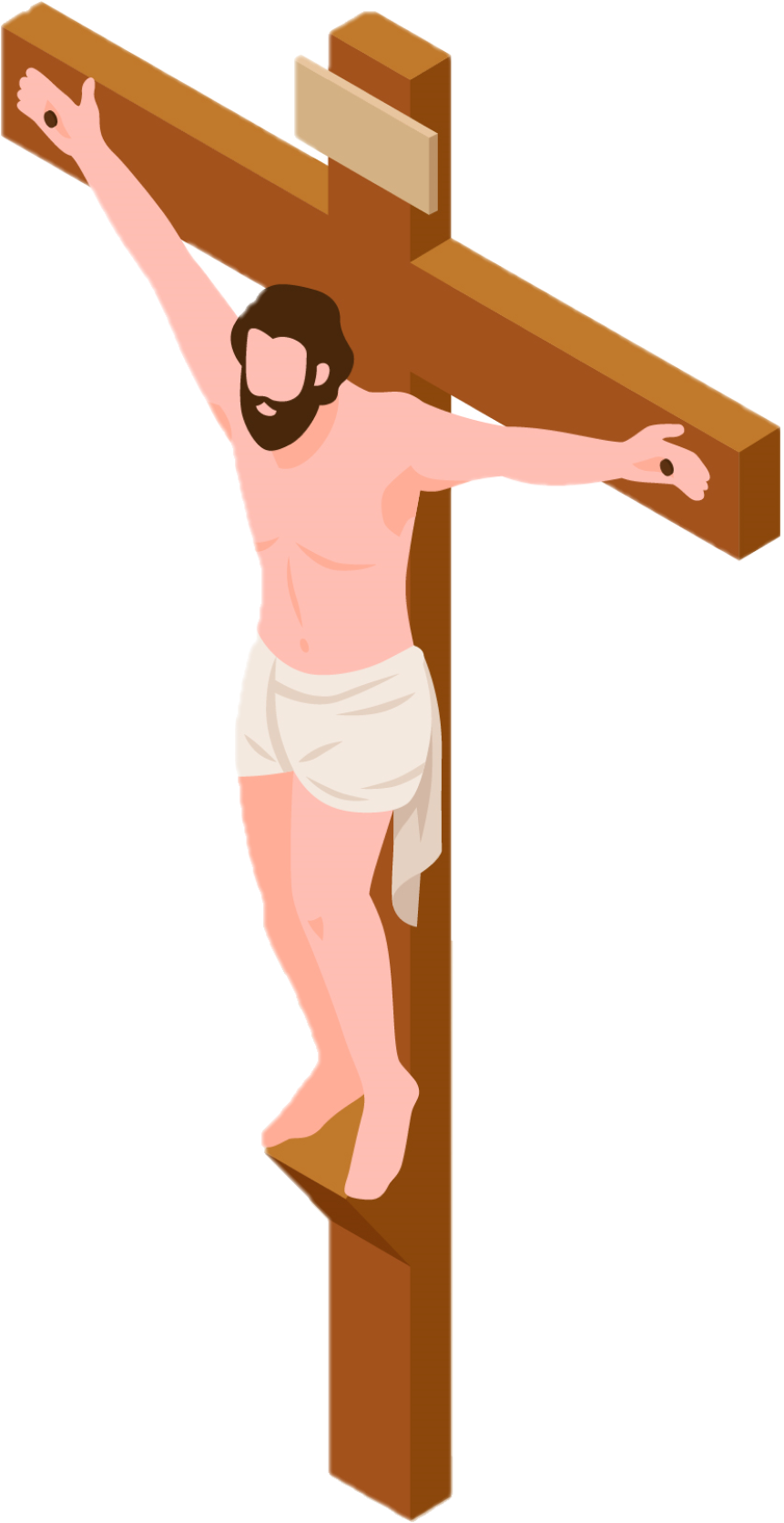 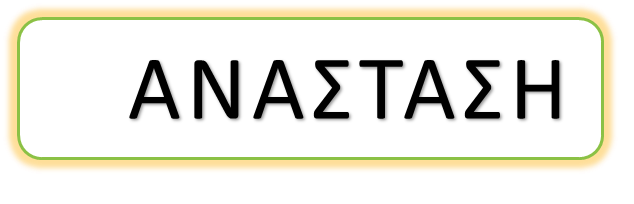 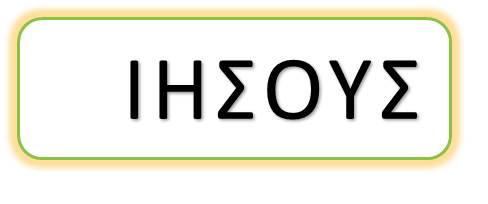 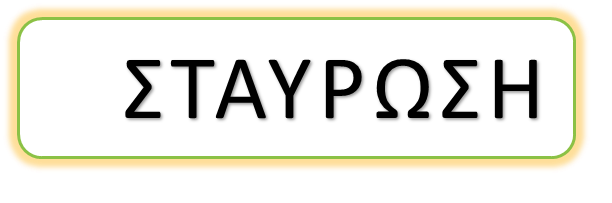 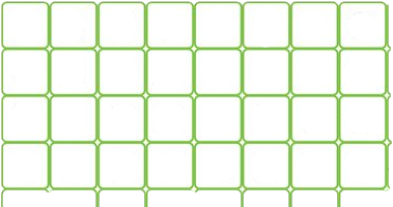 Κ
Ι
Υ
Η
Ο
Α
Σ
Σ
Σ
Α
Σ
Υ
Ω
Τ
Η
Ρ
Λ
Ε
Β
Ο
Ζ
Ι
Μ
Η
Α
Α
Σ
Σ
Α
Ν
Η
Τ
Βάλε τις συλλαβές στη σωστή σειρά και φτιάξε τις λέξεις
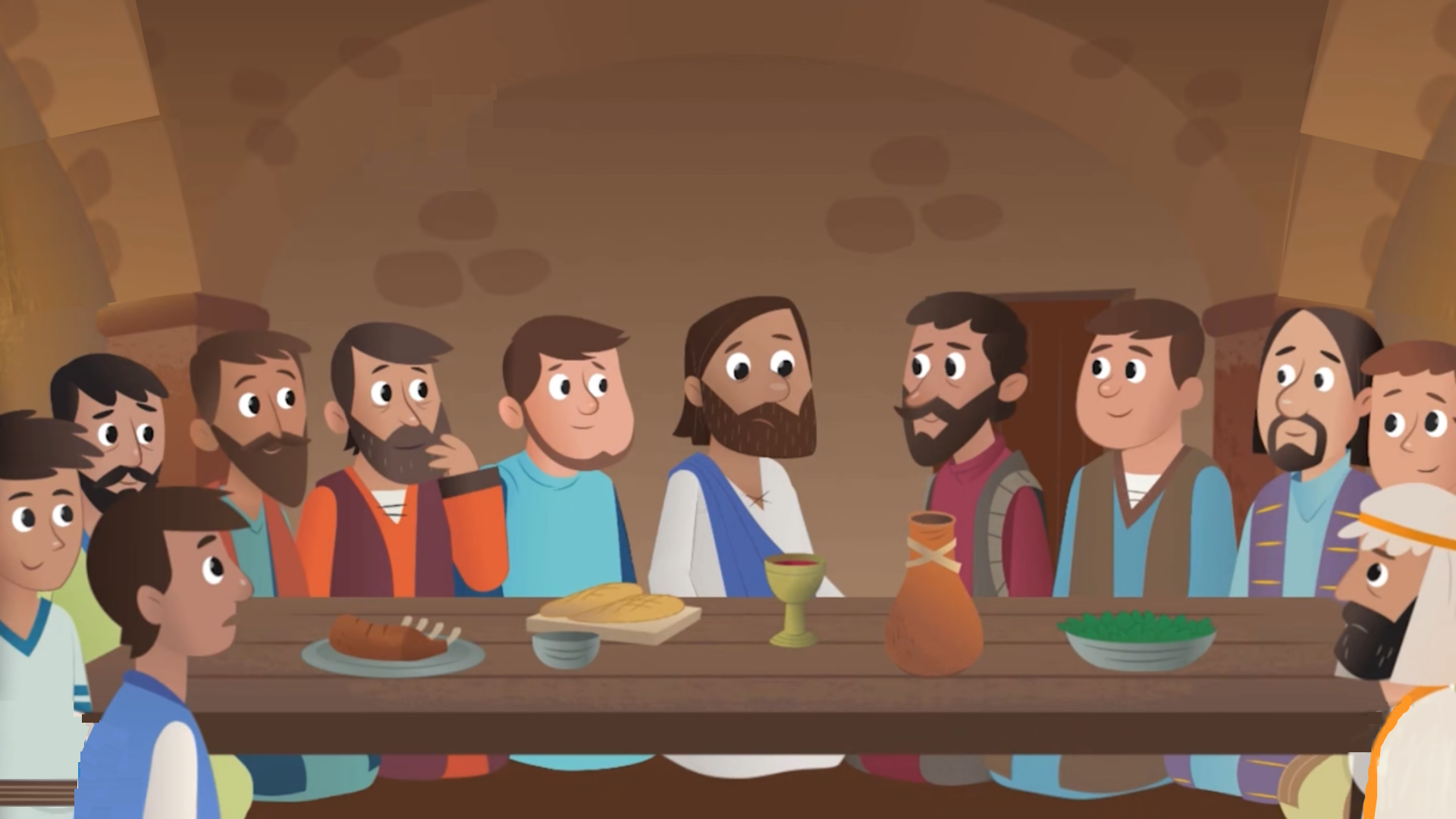 Μυστικός  δείπνος
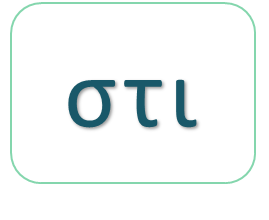 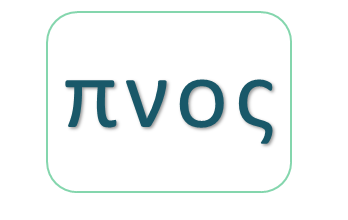 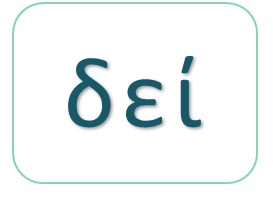 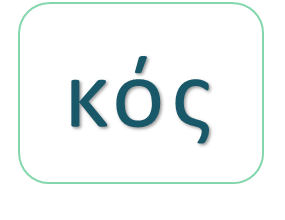 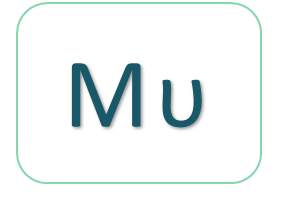 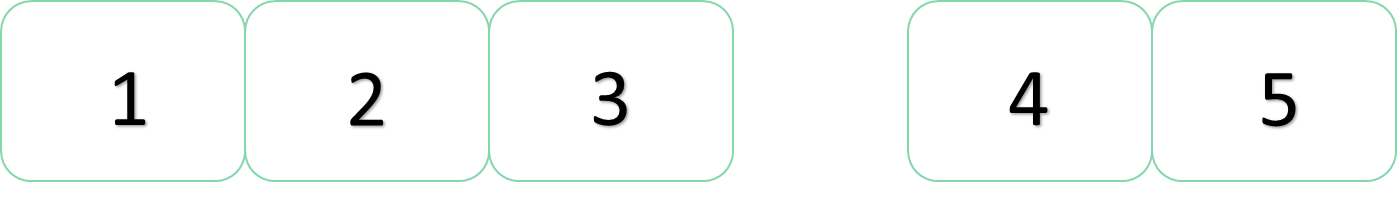 Βάλε τις συλλαβές στη σωστή σειρά και φτιάξε τις λέξεις
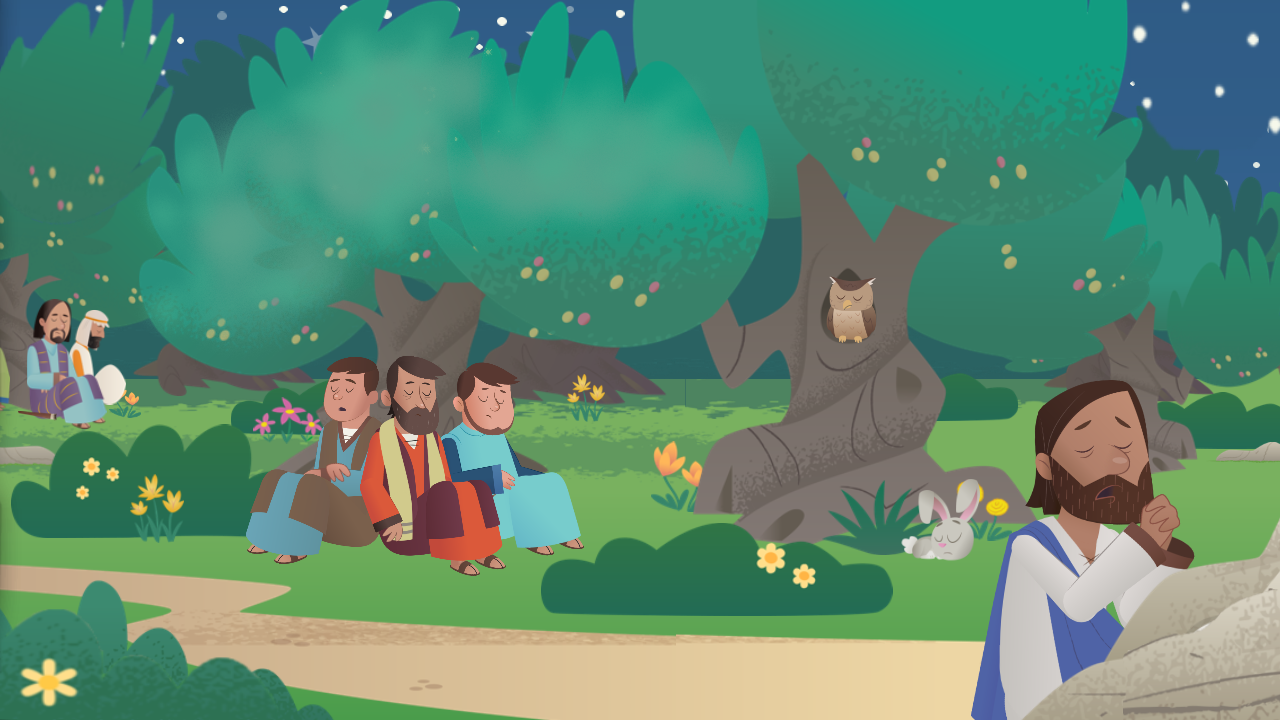 κήπος  Γεσθημανής
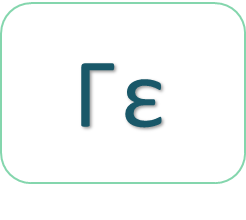 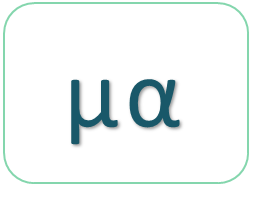 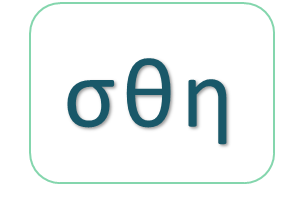 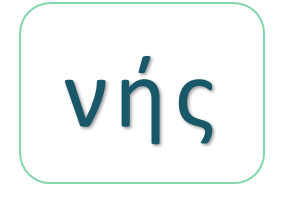 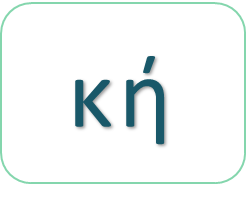 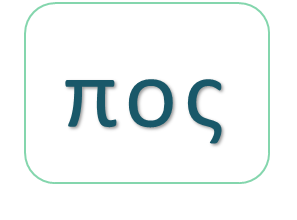 1
3
5
6
2
4
SUDOKU
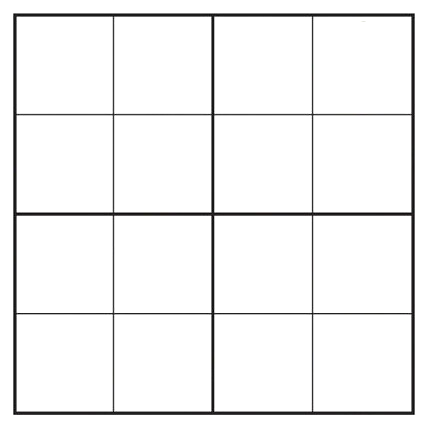 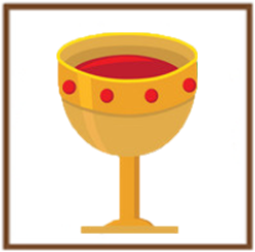 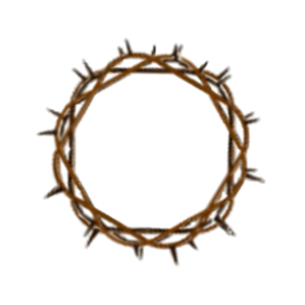 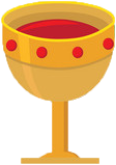 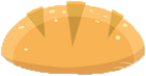 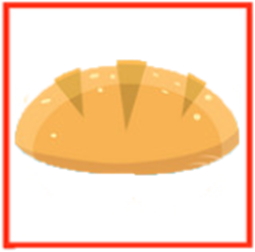 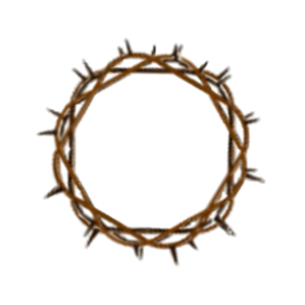 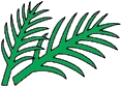 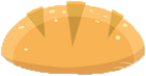 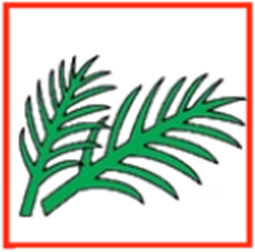 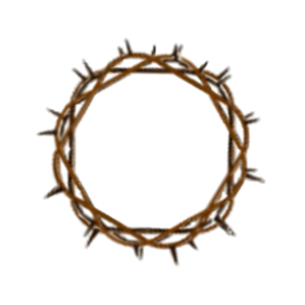 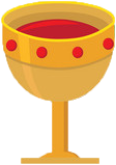 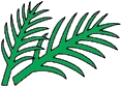 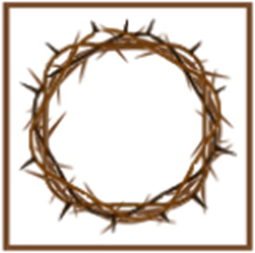 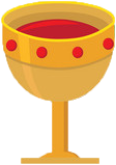 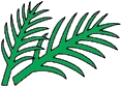 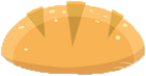 ΣΥΝΕΧΕΙΑ ΚΕΝΤΡΙΚΗΣ ΠΑΣΧΑΛΙΝΗΣ ΚΑΤΑΣΚΕΥΗΣ
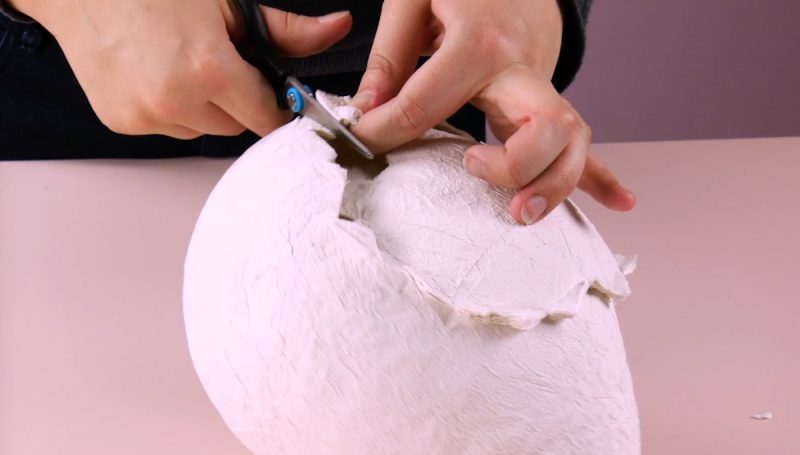 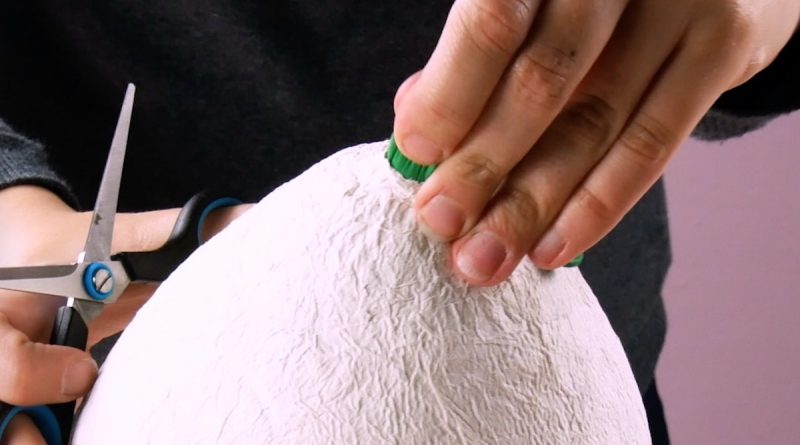 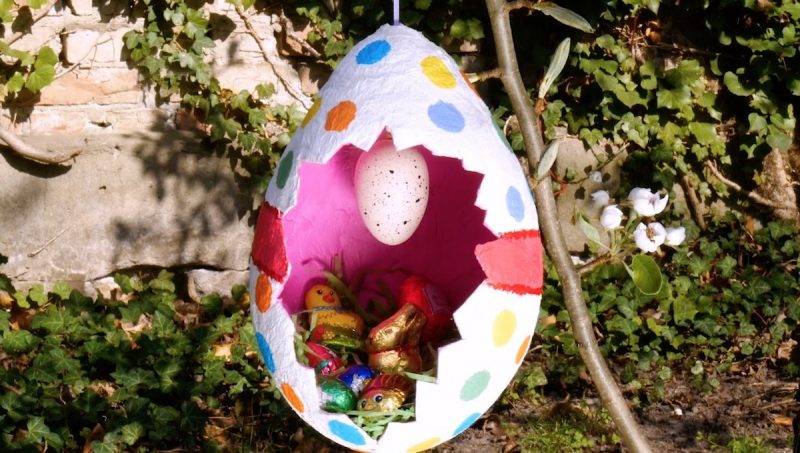 Κόψτε ένα μεγάλο τμήμα από το αυγό με ένα κοπίδι ή ψαλίδι.
Όταν τα στρώματα χαρτιού έχουν σκληρύνει, κόψτε το δεμένο άκρο του μπαλονιού και τραβήξτε το μπαλόνι έξω από τη μικρή τρύπα.
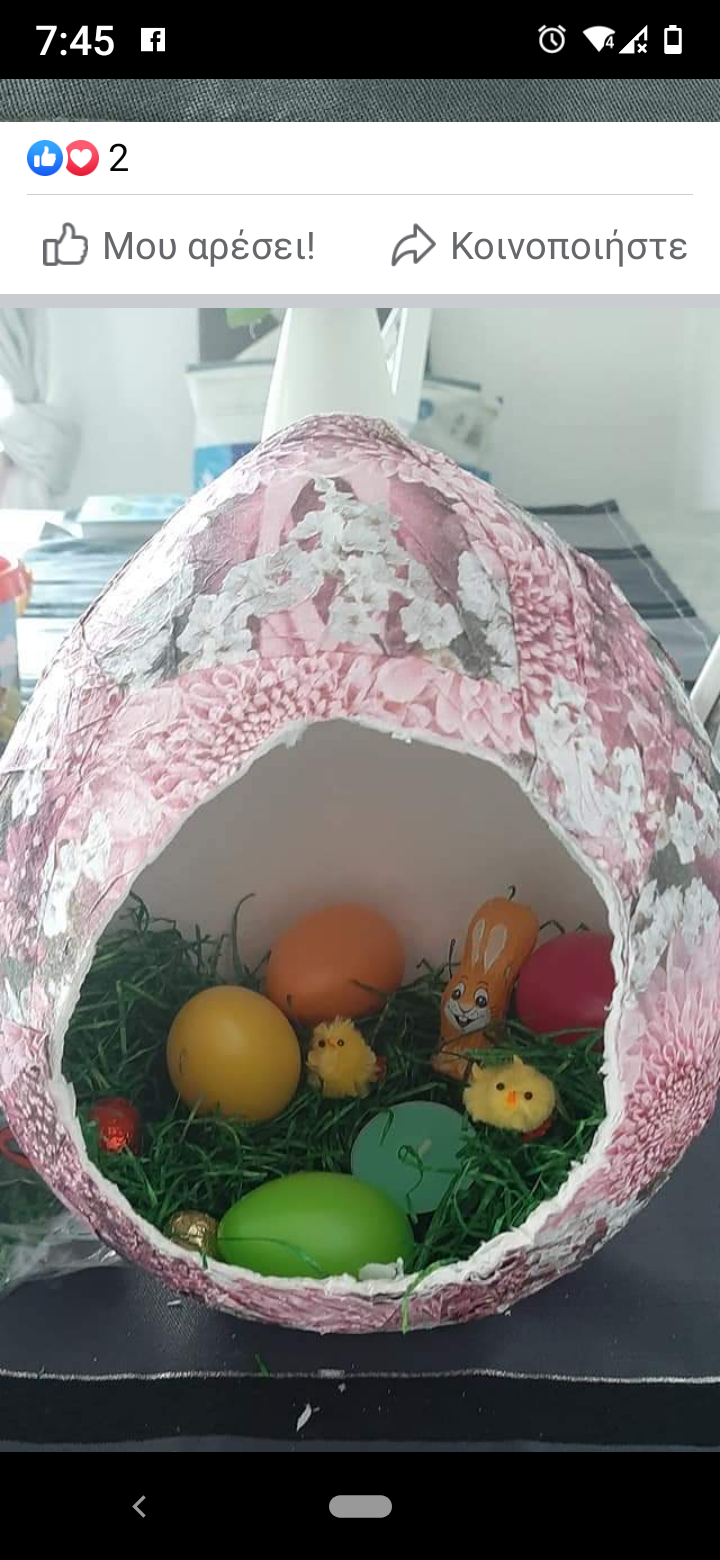 ΣΤΟΛΙΣΤΕ ΜΕ ΨΕΥΤΙΚΟ ΧΟΡΤΑΡΙ ΚΑΙ ΠΑΣΧΑΛΙΝΑ ΣΟΚΟΛΑΤΕΝΙΑ Η ΚΑΝΟΝΙΚΑ ΑΒΓΑ! ΚΑΙ ΕΤΟΙΜΟ!
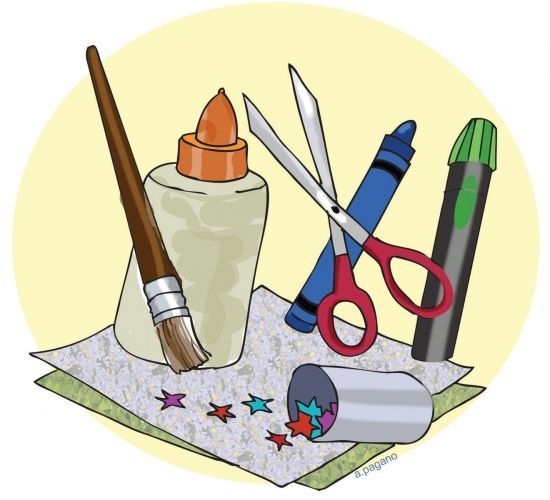 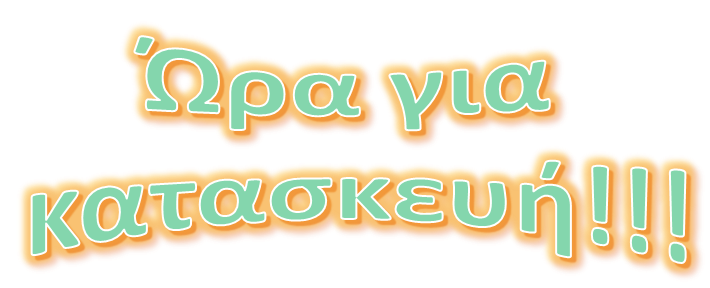 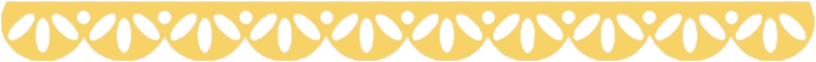 Υλικά που θα χρειαστούμε…
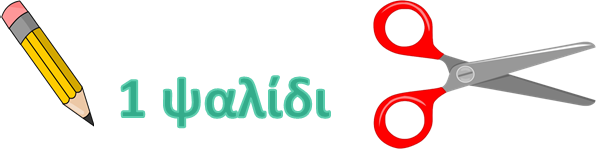 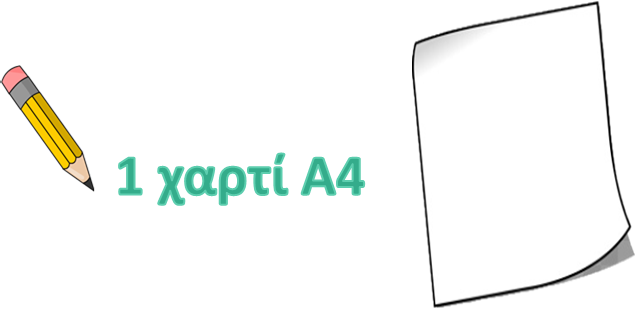 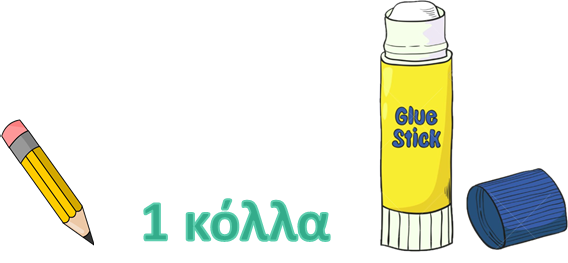 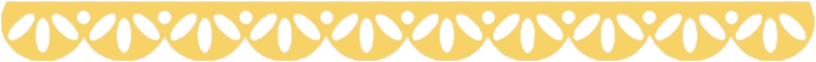 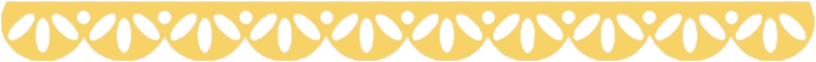 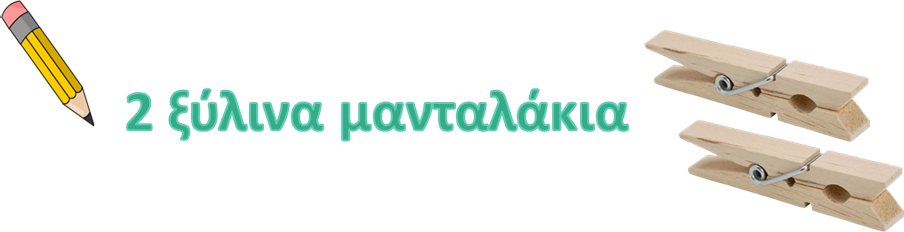 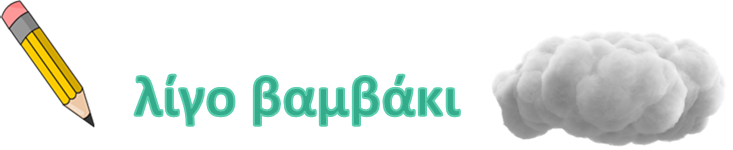 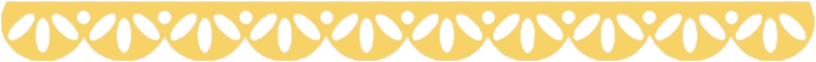 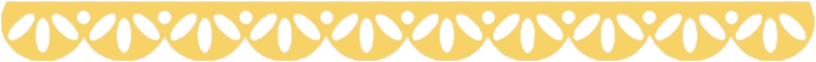 Διαδικασία…
Σχεδιάζουμε στο χαρτί μας ένα οβάλ και ένα μικρό κύκλο
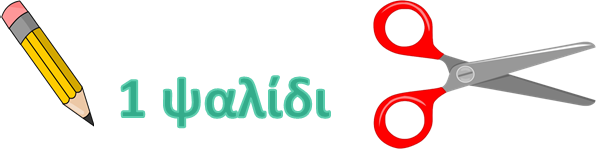 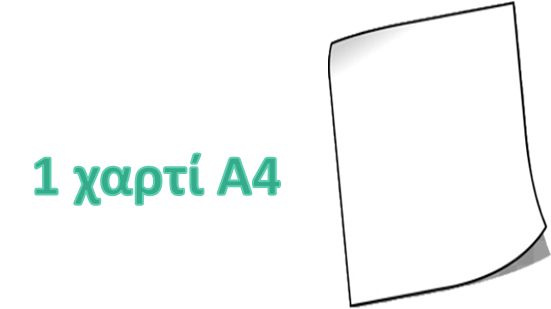 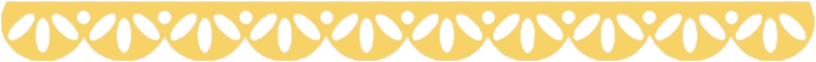 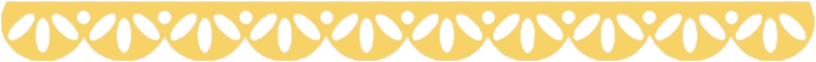 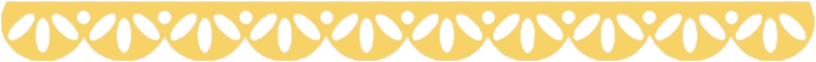 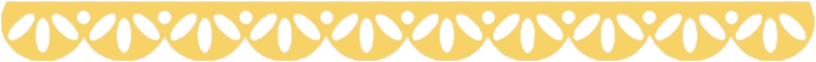 Διαδικασία…
Κόβουμε τα κομμάτια που σχεδιάσαμε.
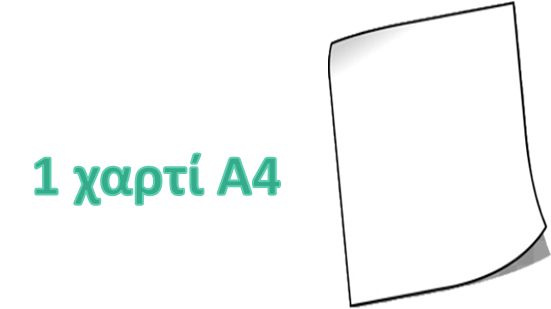 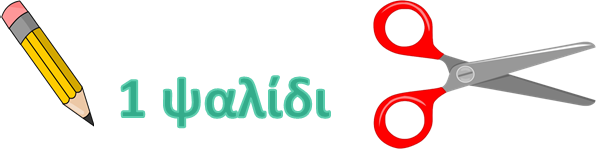 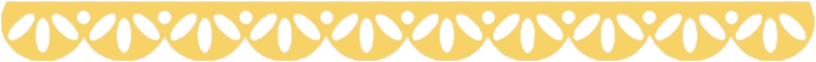 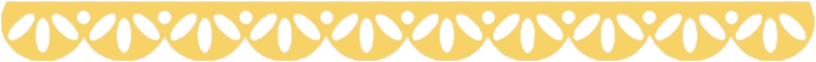 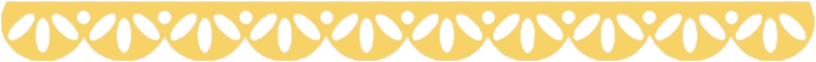 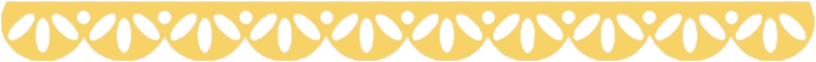 Διαδικασία…
Βάζουμε κόλλα στην επιφάνεια του οβάλ και στην άκρη του κύκλου και κολλάμε βαμβάκι.
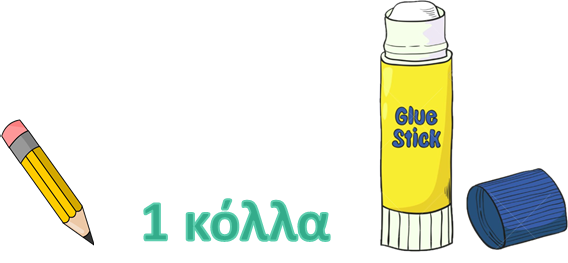 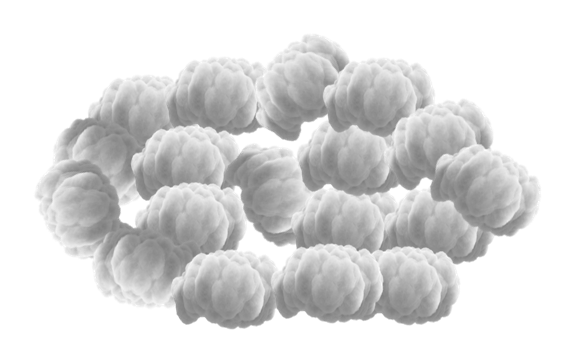 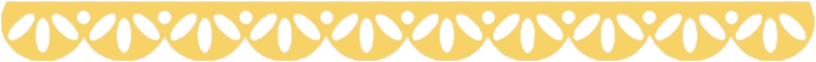 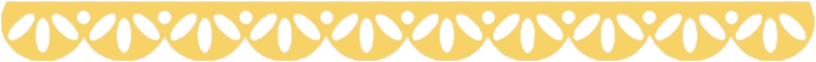 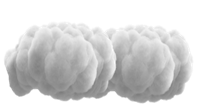 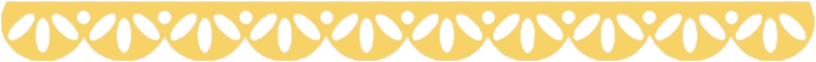 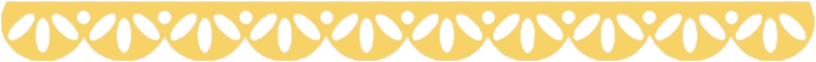 Διαδικασία…
Σχεδιάζουμε ματάκια, μύτη και στόμα στο πρόσωπο και το κολλάμε στην άκρη του οβάλ.
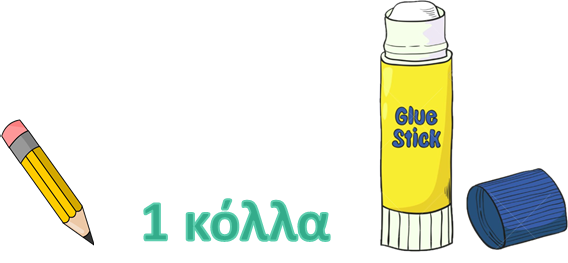 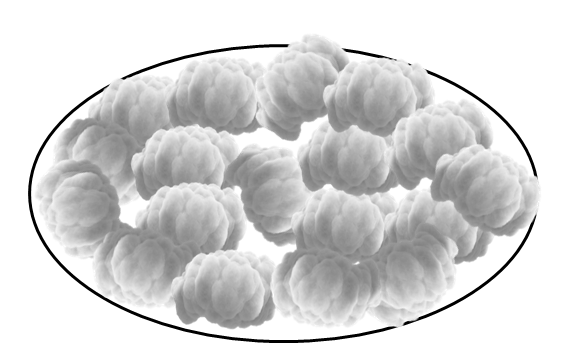 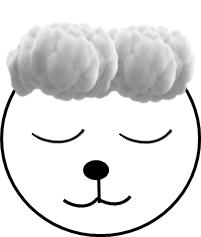 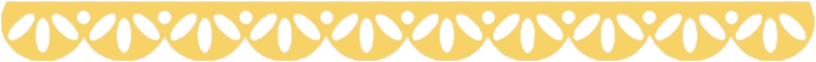 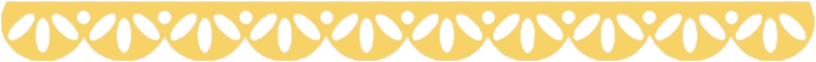 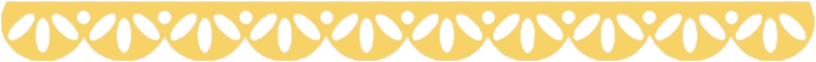 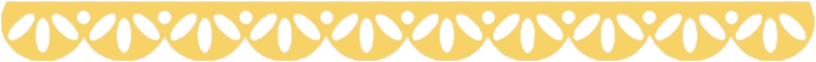 Διαδικασία…
Τέλος, βάζουμε κόλλα στα μανταλάκια και κολλάμε το προβατάκι.
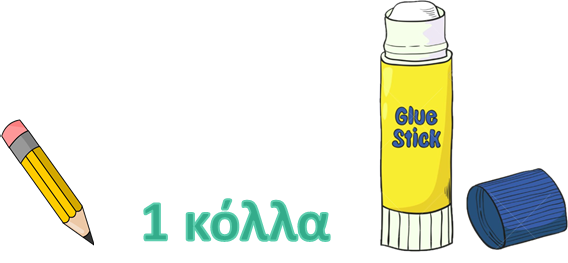 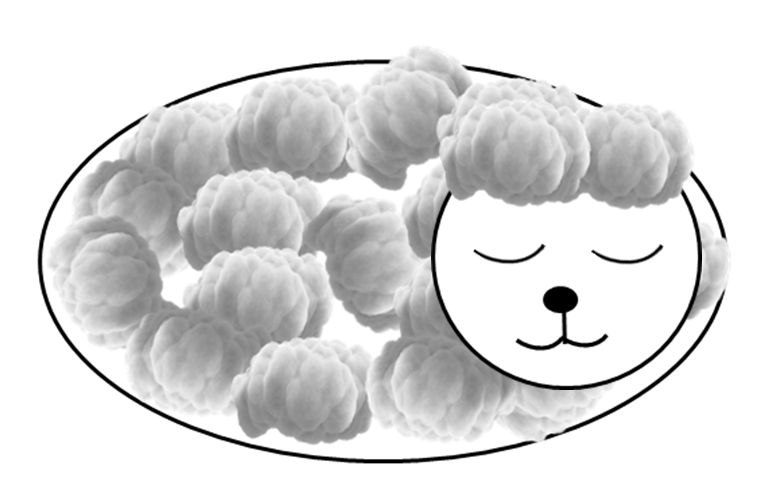 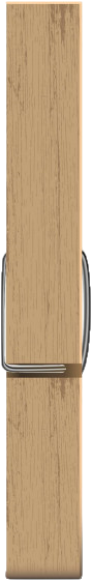 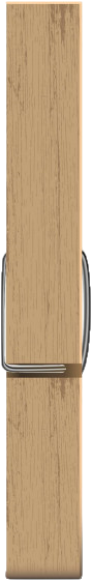 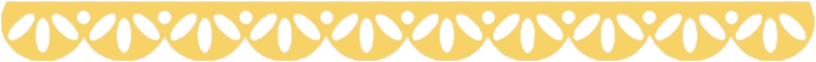 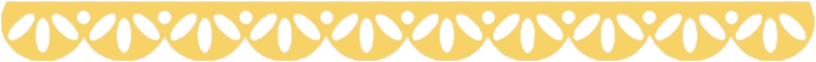 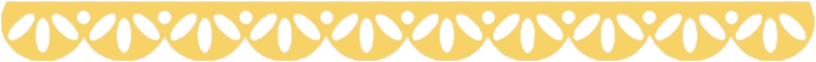 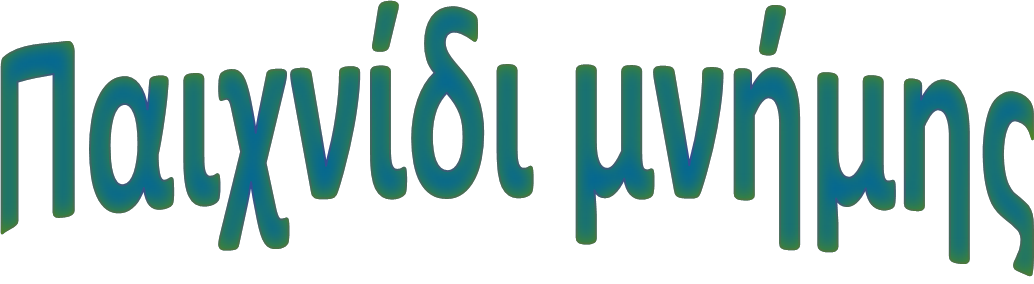 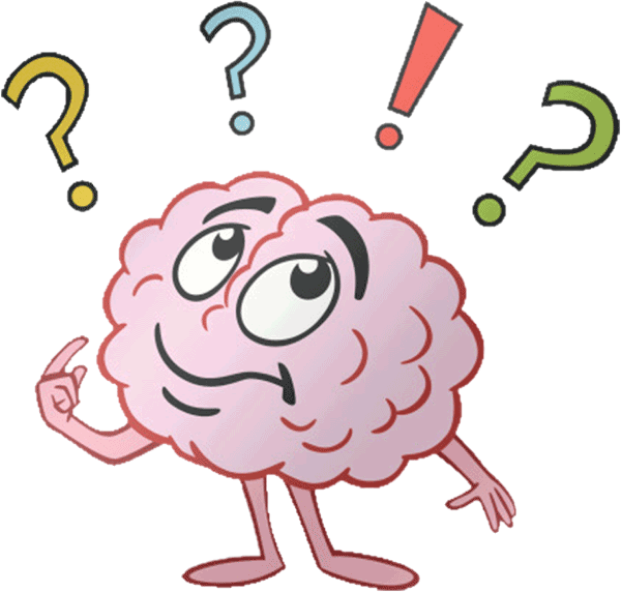 Παρατήρησε προσεκτικά…
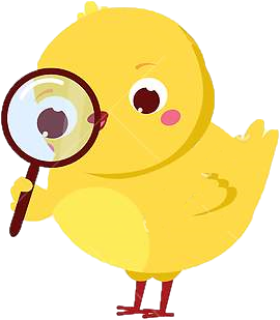 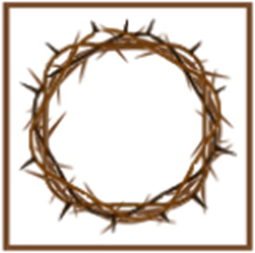 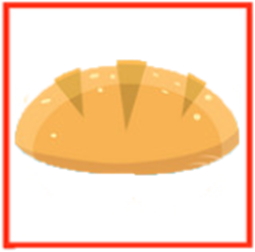 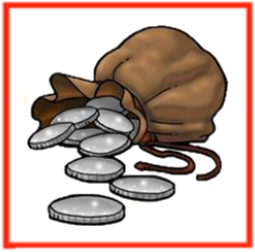 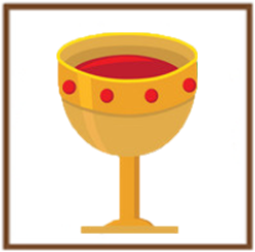 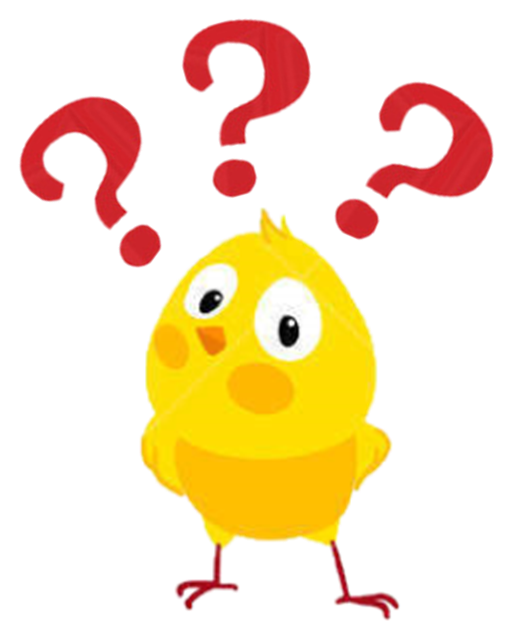 Τι λείπει;;;
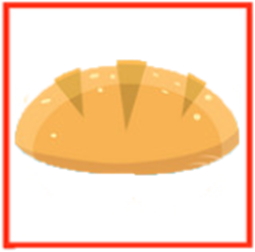 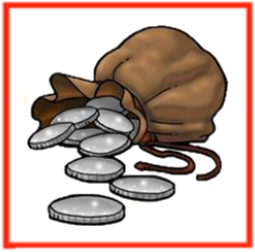 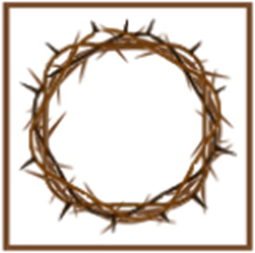 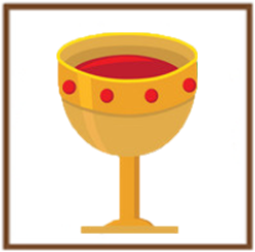 Παρατήρησε προσεκτικά…
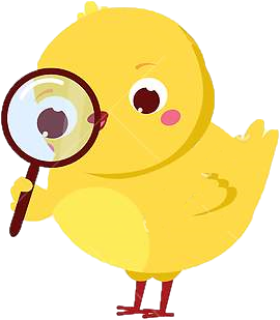 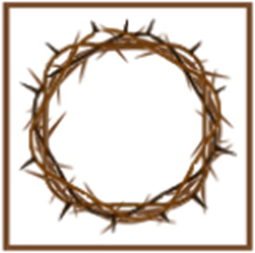 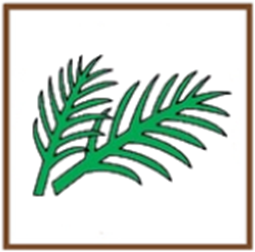 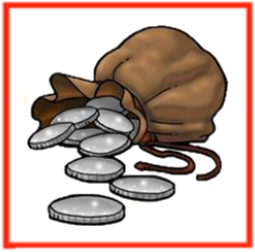 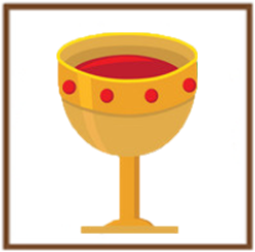 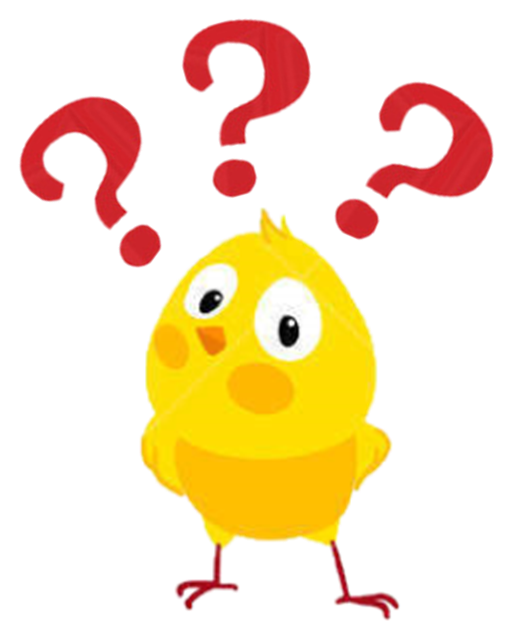 Τι λείπει;;;
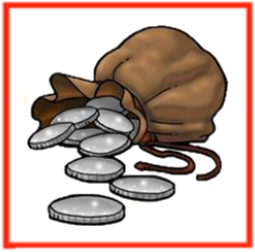 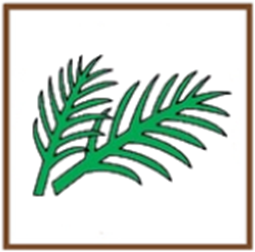 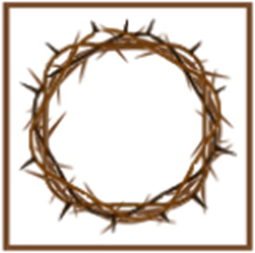 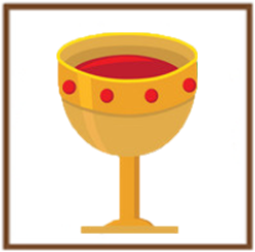 Παρατήρησε προσεκτικά…
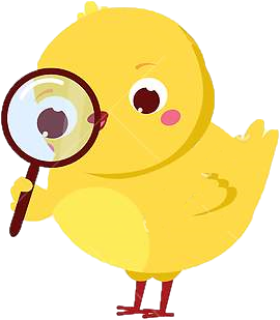 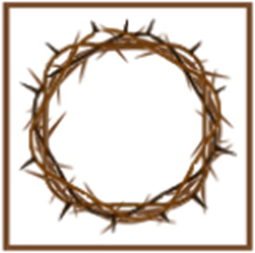 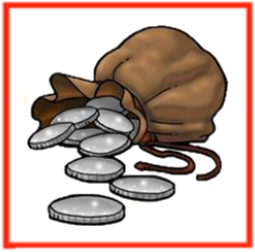 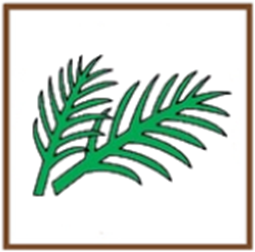 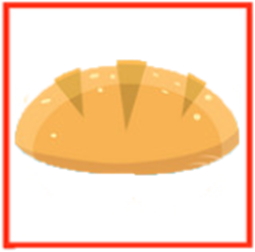 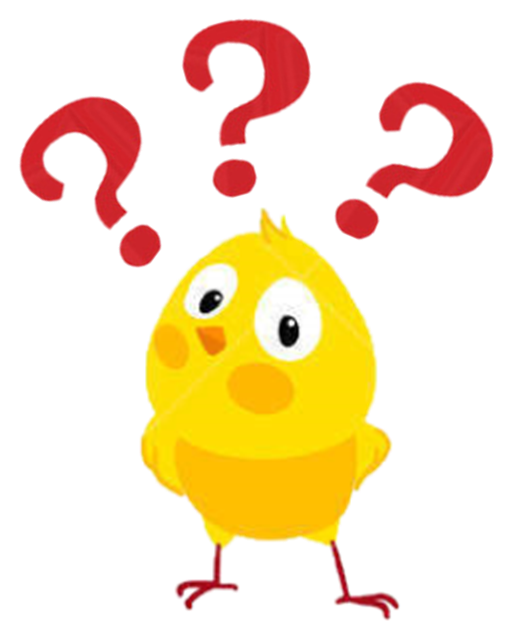 Τι λείπει;;;
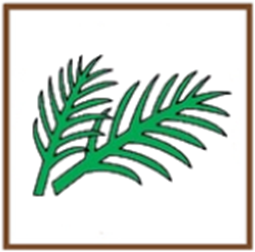 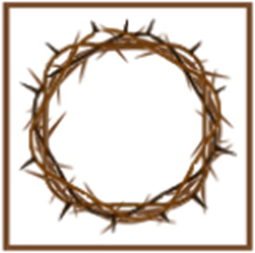 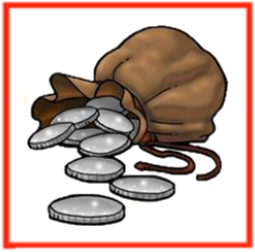 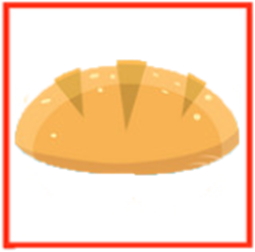 Παρατήρησε προσεκτικά…
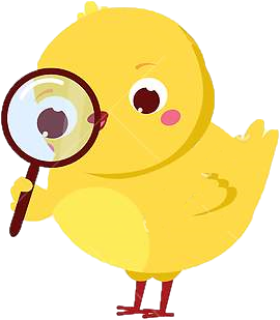 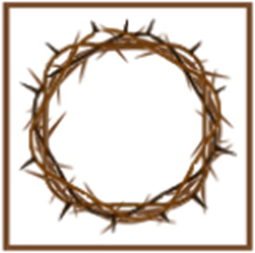 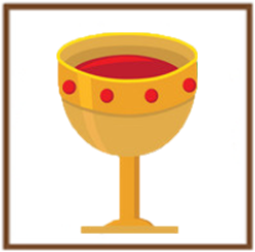 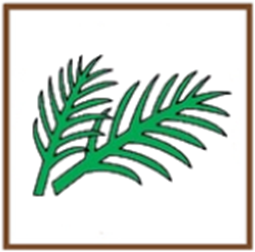 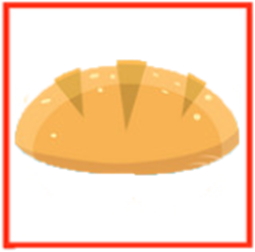 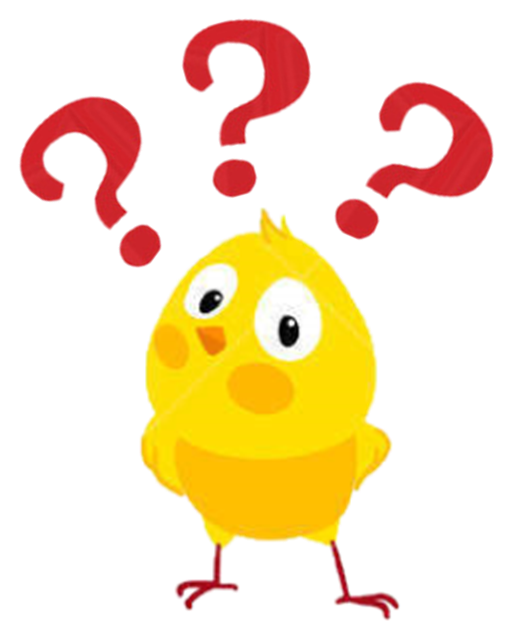 Τι λείπει;;;
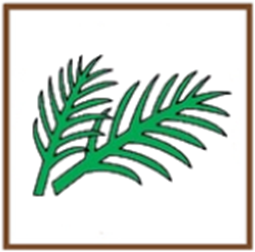 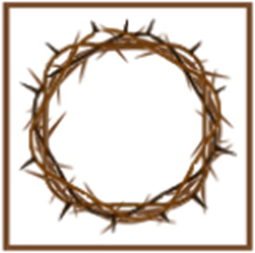 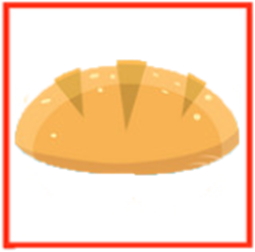 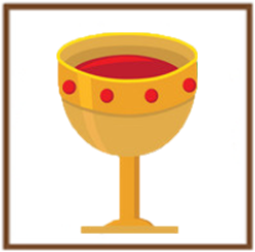 Παρατήρησε προσεκτικά…
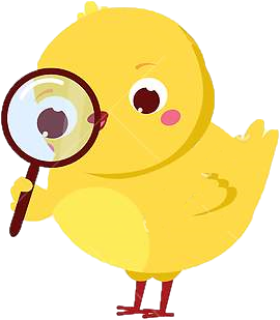 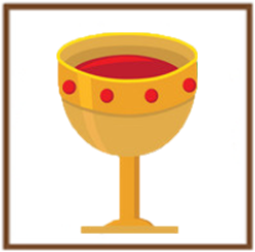 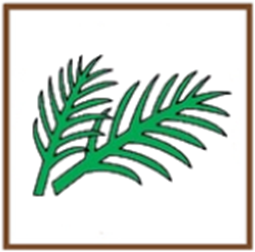 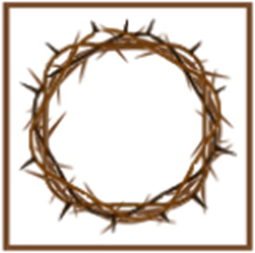 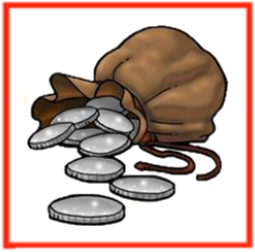 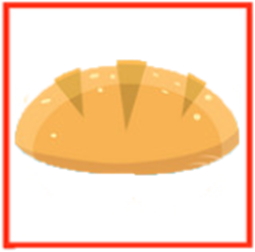 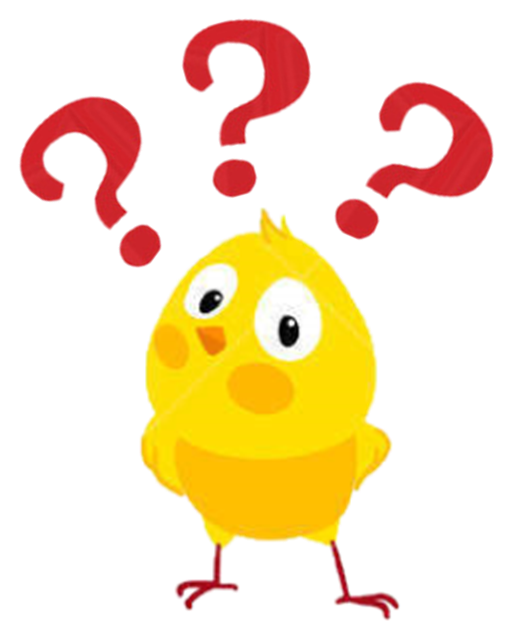 Τι λείπει;;;
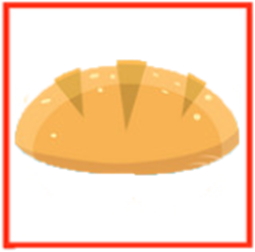 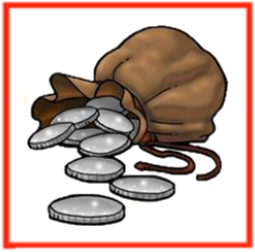 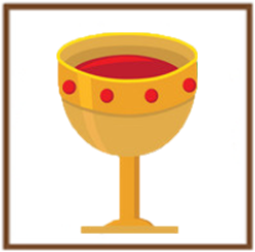 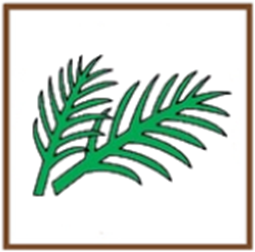 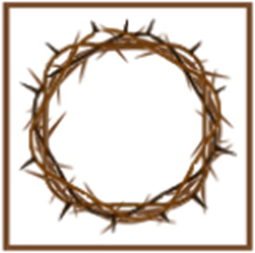